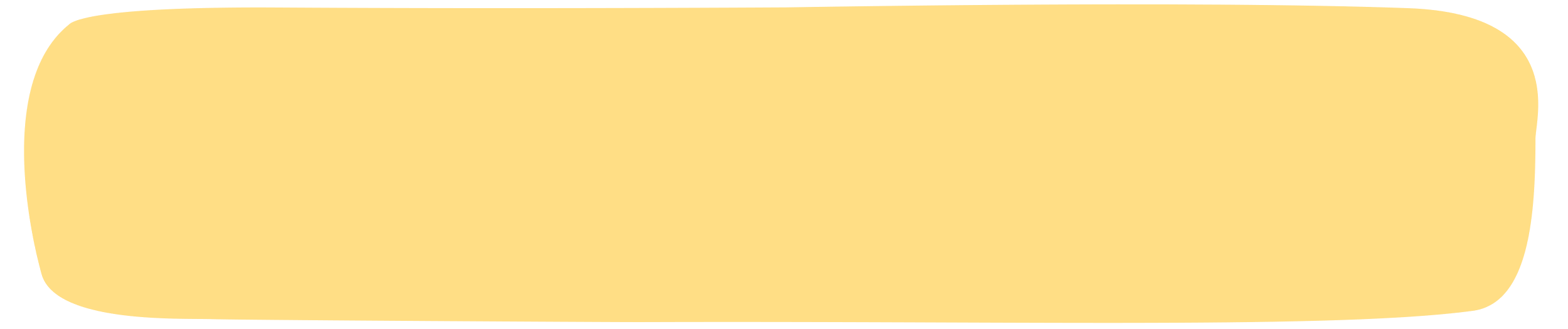 學習歷程必知
112-2 學習歷程
學生與家長重要事務
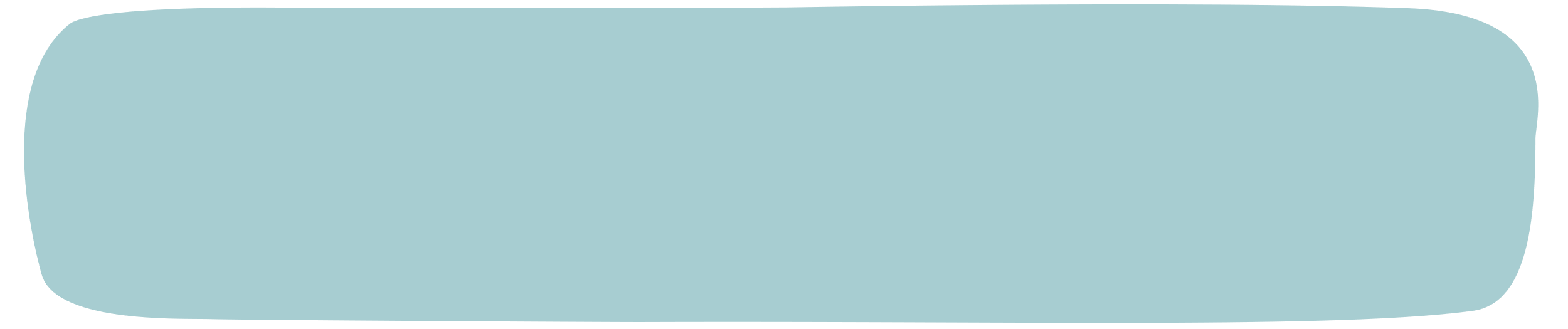 108課綱看什麼
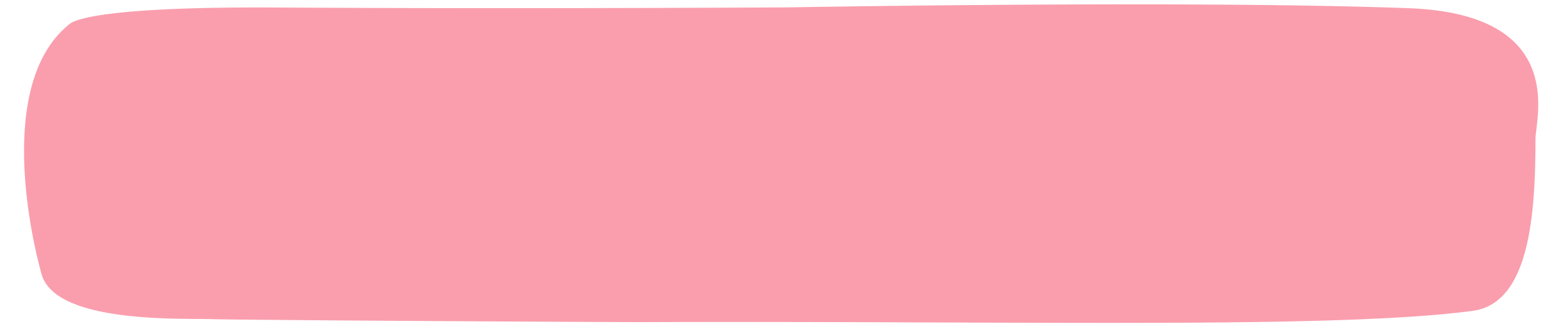 112-2工作行事曆
112-2研習辦理
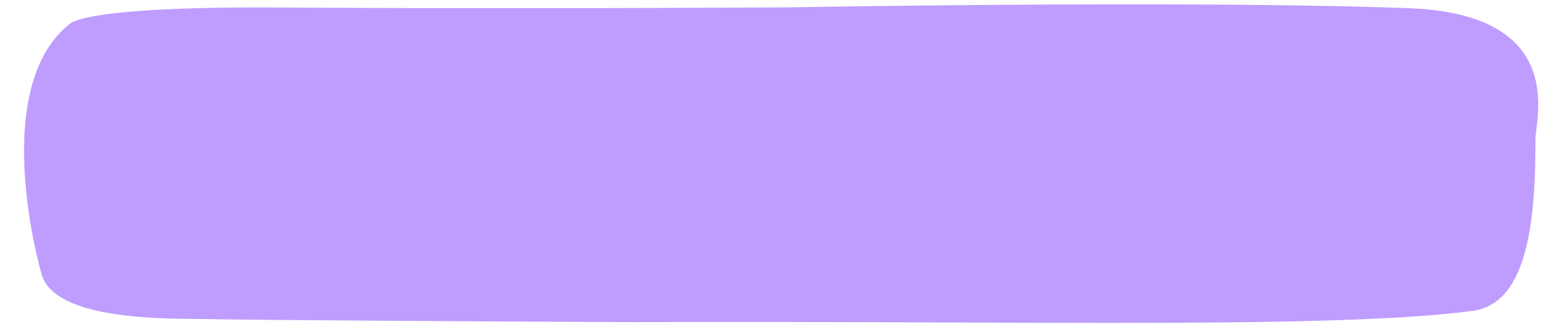 112-2強化重點
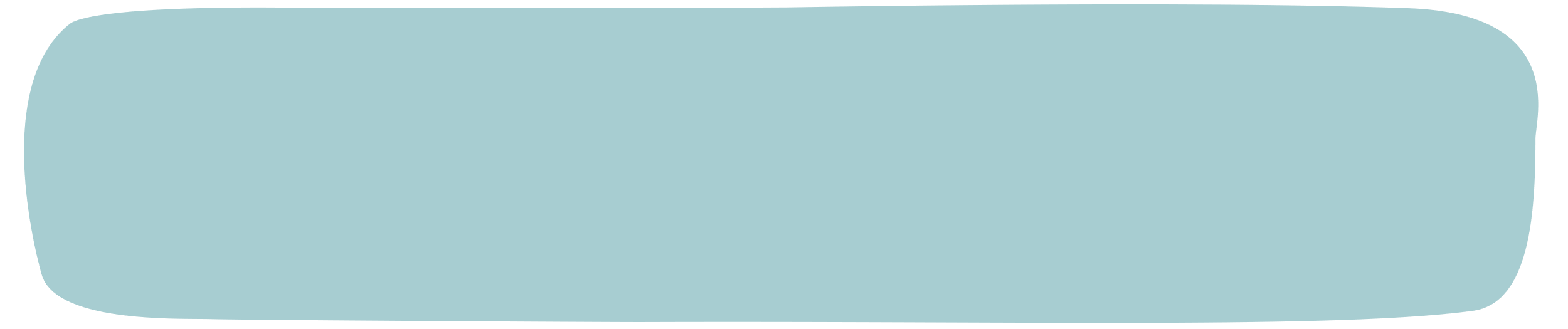 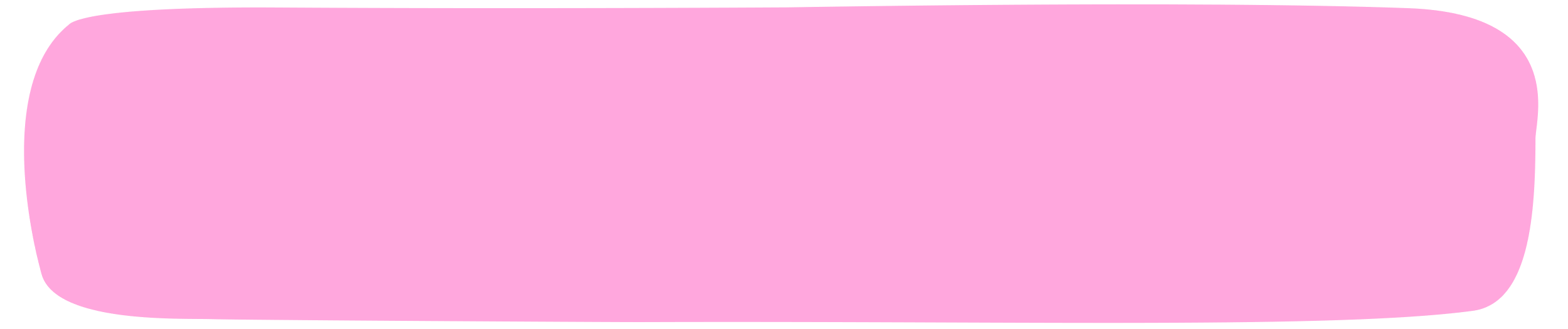 113學年升學資訊分享
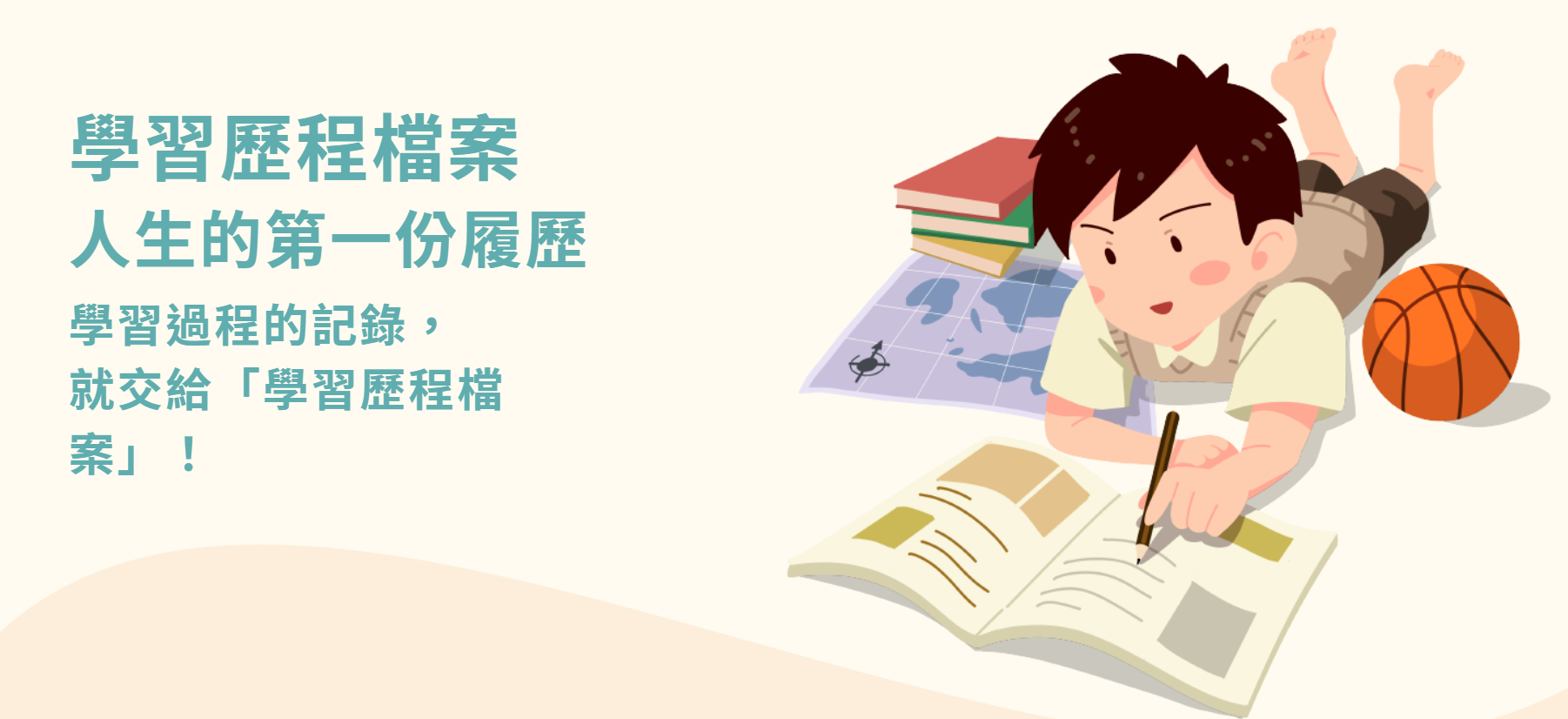 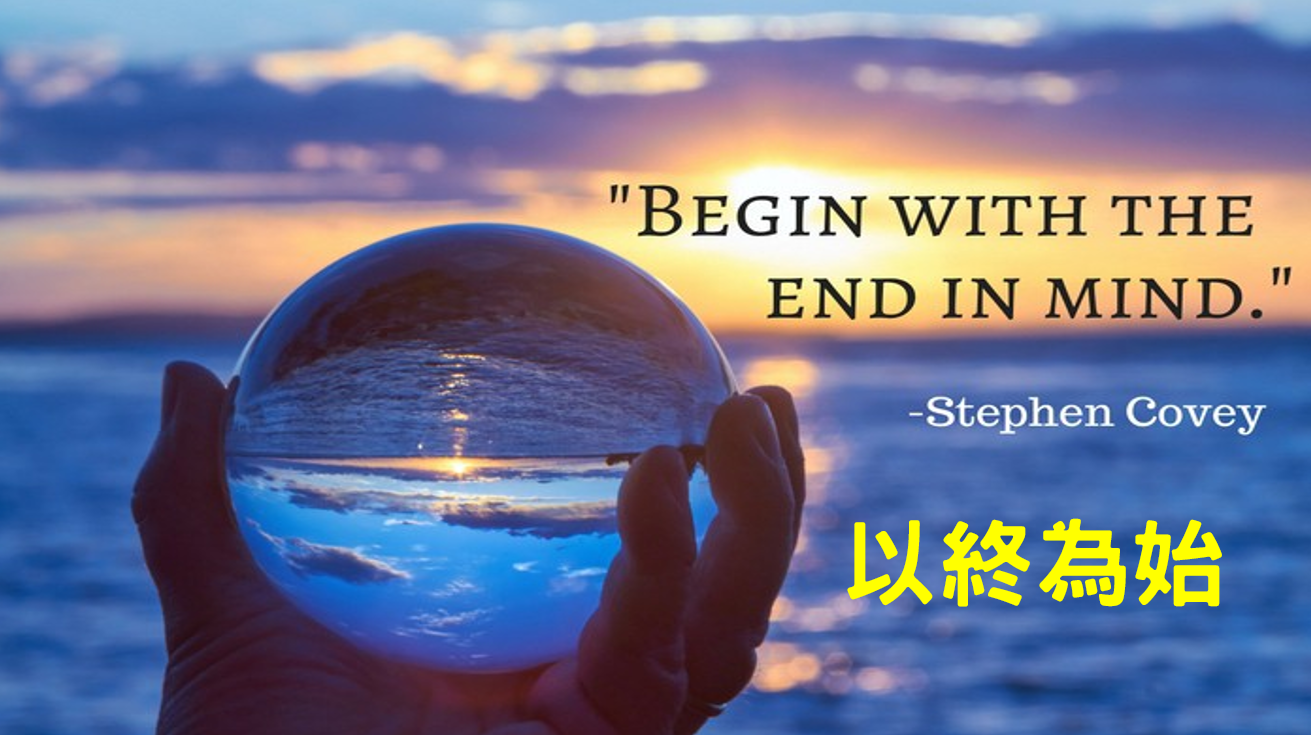 報告者:陳念雯 113.02.26
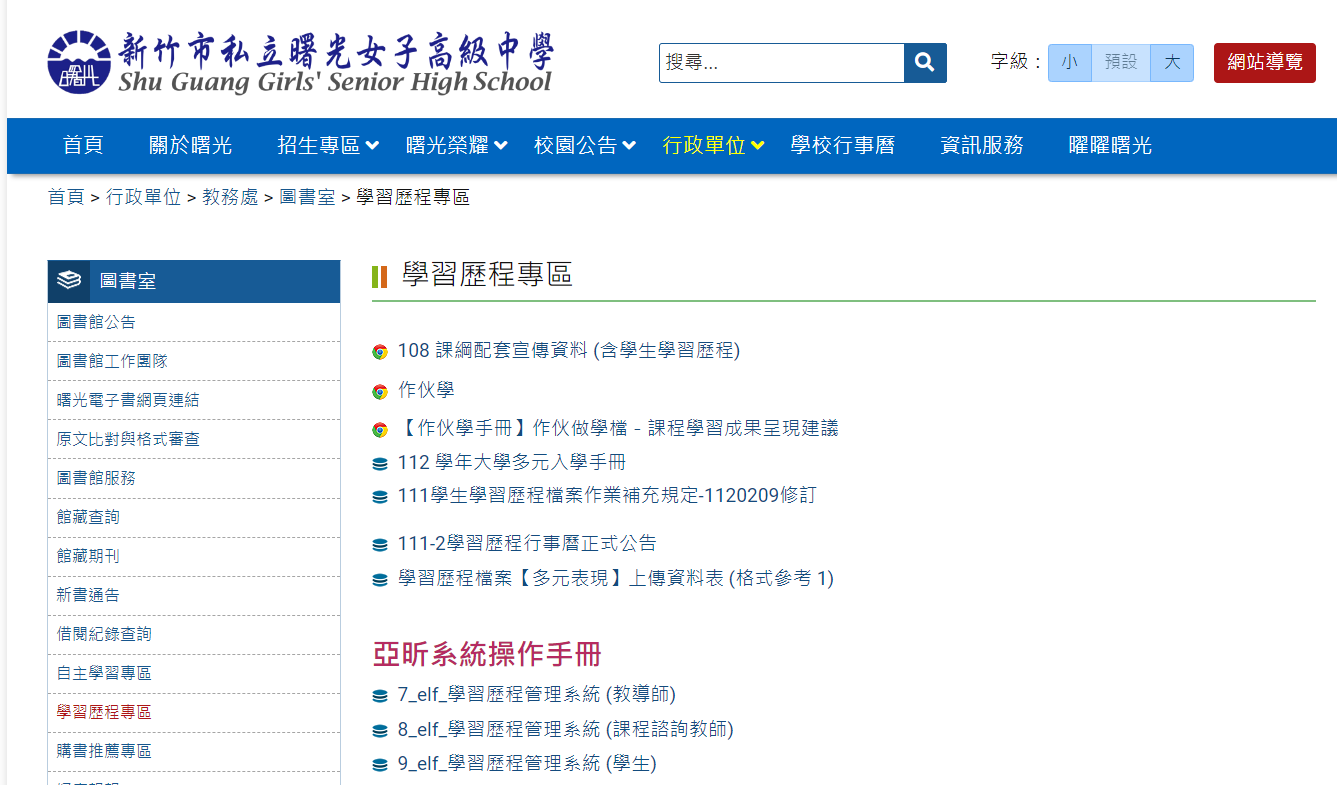 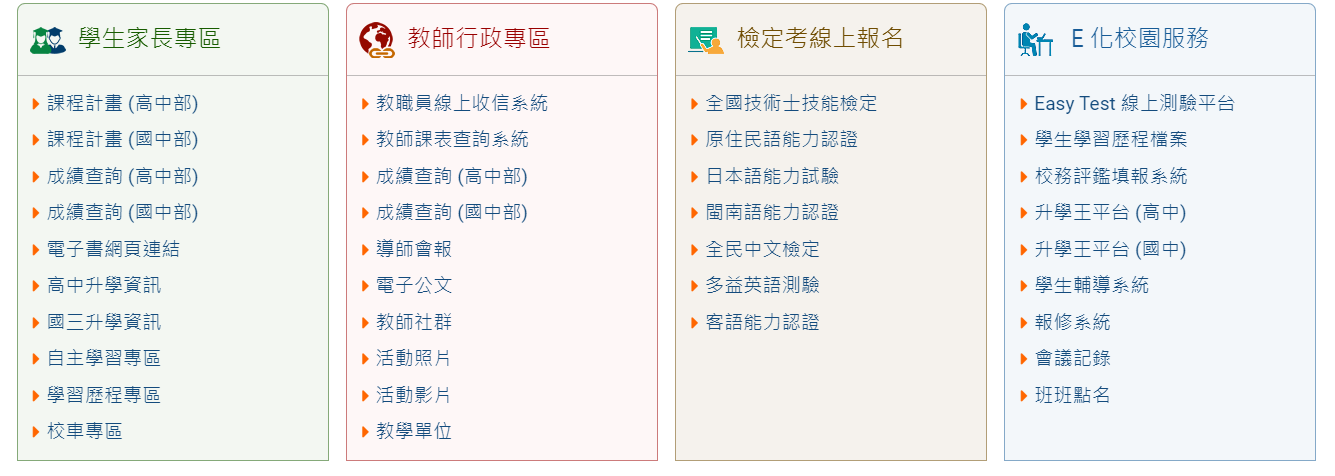 亞昕校務系統
系統操作
公告事項
曙光女中學習歷程服務平台 (亞昕校務系統)
参、撰寫課程學習成果注意事項(資料來源：國教署宣導簡報)
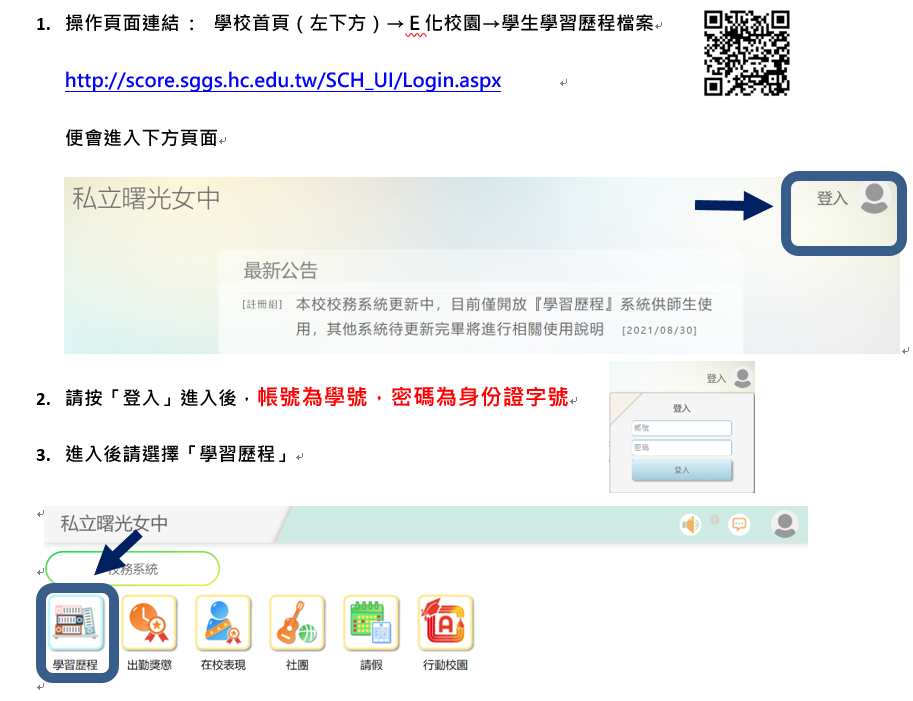 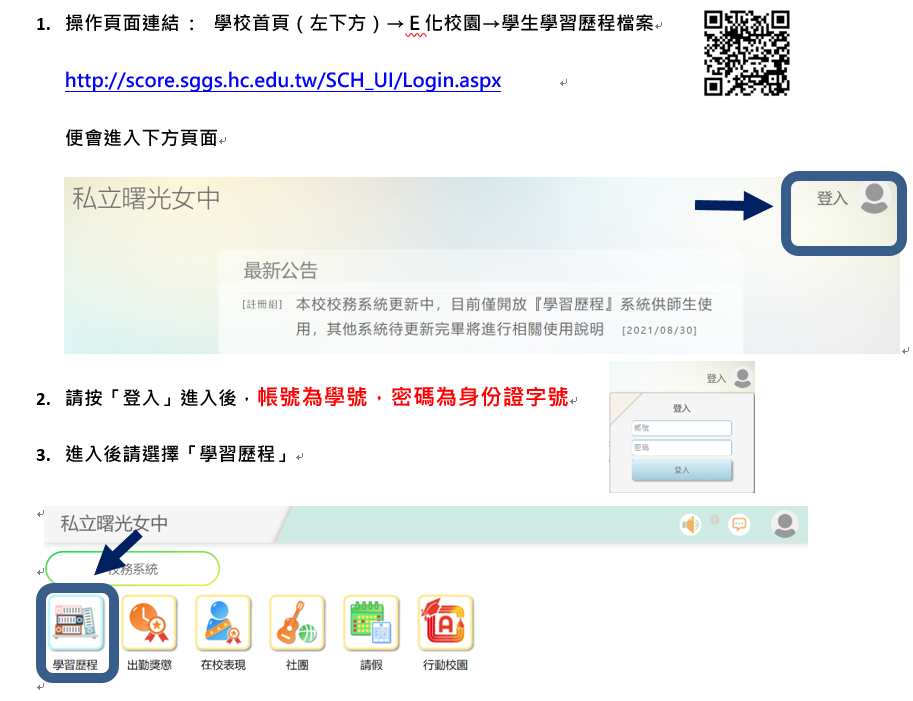 學生帳號
學號

登錄密碼
身分證字號
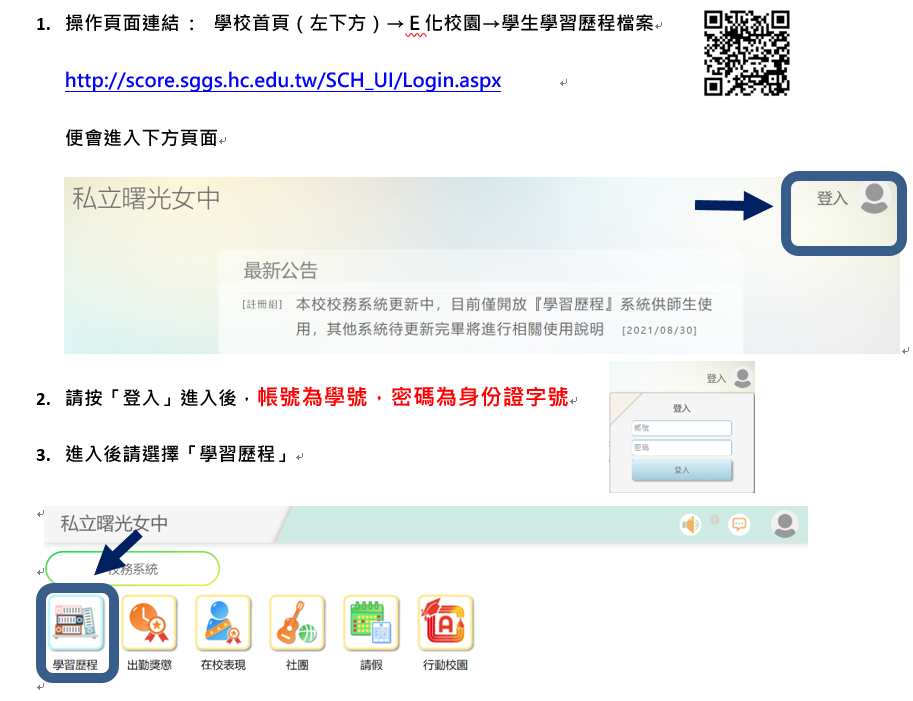 學習歷程必知
壹、件數規定
校內學生學習歷程檔案作業補充規定
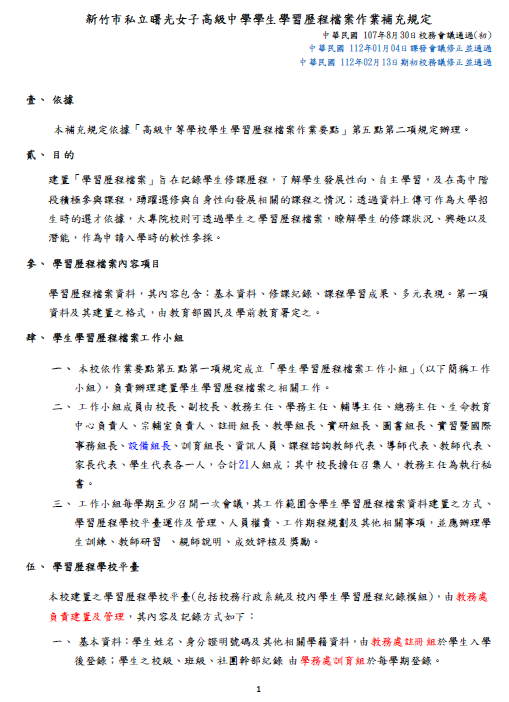 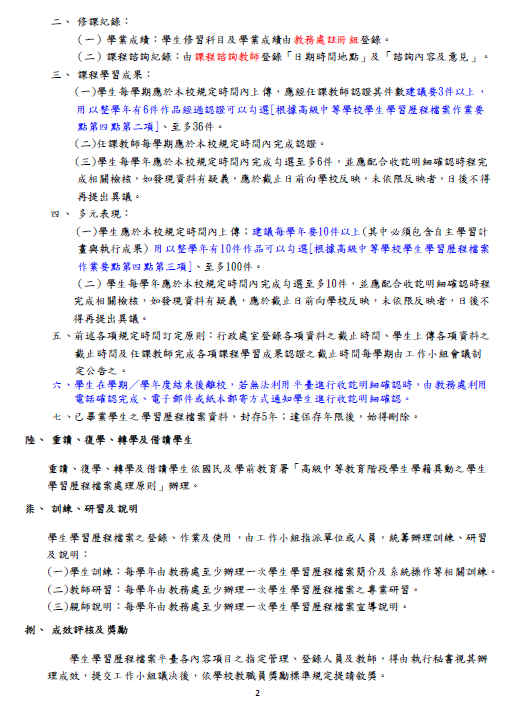 三、課程學習成果：
(一)學生每學期應於本校規定時間內上傳，應經任課教師認證其件數建議要3件以上，用以整學年有6件作品經過認證可以勾選[根據高級中等學校學生學習歷程檔案作業要點第四點第二項]

四、多元表現：
        (一)學生應於本校規定時間內上傳；建議每學年要10件以上(其中必須包含自主學習計畫與執行成果) 用以整學年有10件作品可以勾選[根據高級中等學校學生學習歷程檔案作業要點第四點第三項]
有學分的課程
沒有學分
壹、有採計學習歷程之入學管道參採學習歷程件數上限一覽表
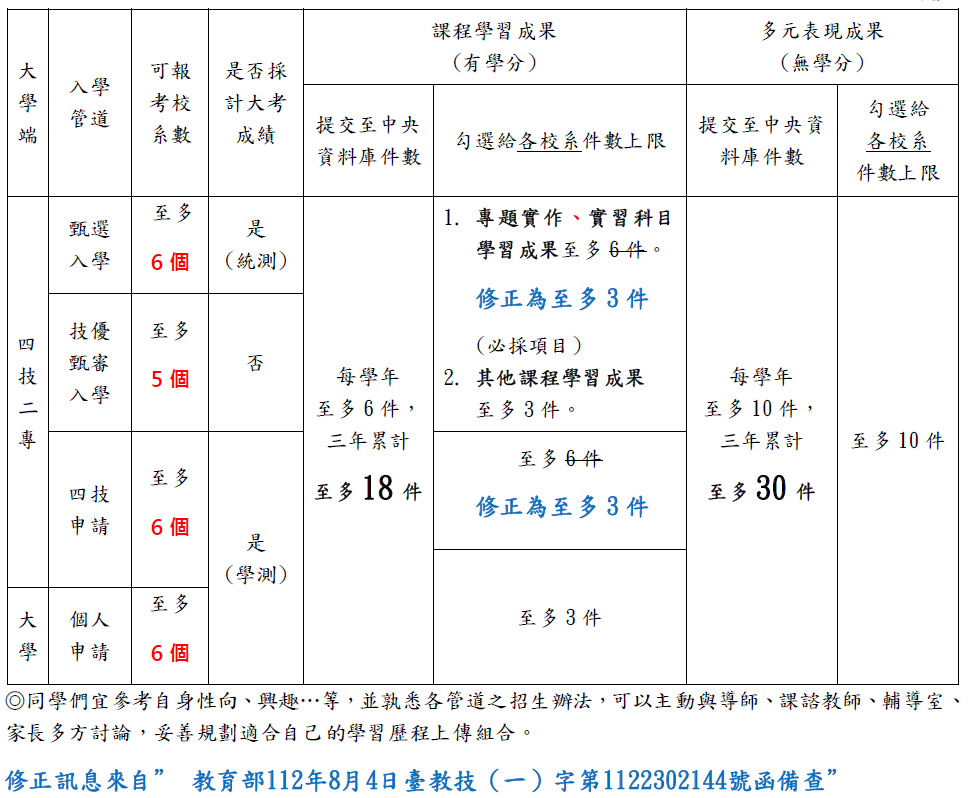 專業群科
從18件中可勾選
給各校至多3+3件
從30件中可勾選
給各校至多10件
普通科
=每學年至多
可提交10件*3年
從18件中可勾選給各校至多3件
=每學年至多可提交6件*3年
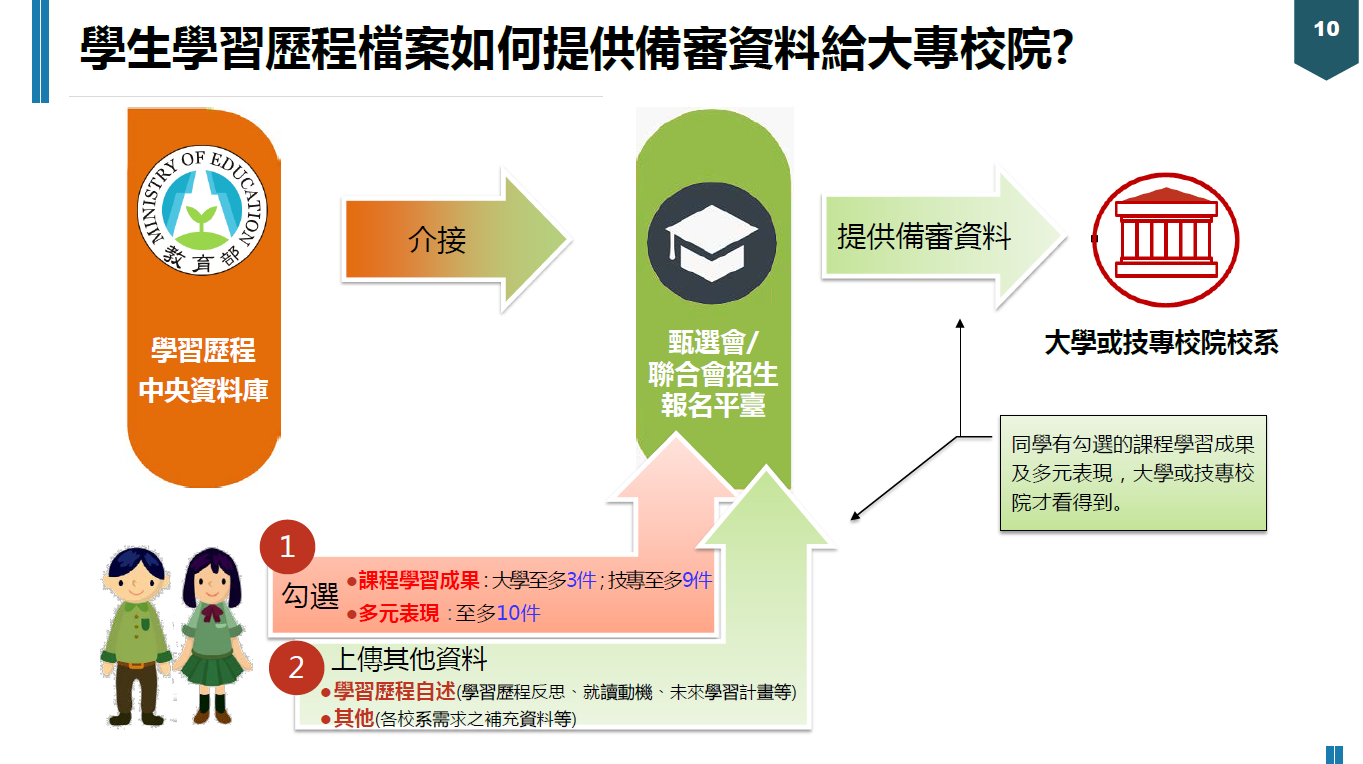 學習歷程自述
多元綜整心得
高三直接上傳
第二階段招生平台
6件
108課綱看什麼
貳、撰寫注意事項
一.資料準備指引
二.課程學習成果
成果製作及呈現
注意事項
實際參考案例
三.多元表現
成果製作及呈現
注意事項
實際參考案例
一．資料準備引導招生委員會原則「三重二不」１．重視學生基本素養所展現的核心能力２．重視學生在校內的學習活動３．重視資料真實性及學生自主準備４．不是學系所列的所有項次都要具備，　　大學重視多面向的參採５．不是以量取勝，大學重視學生學習　　過程的反思
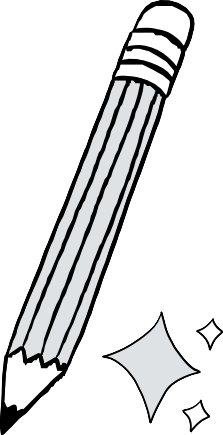 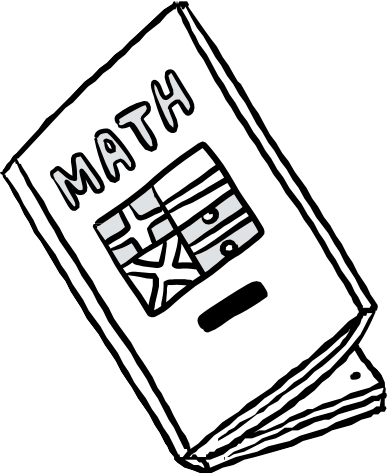 大學申請備審資料重質不重量 注意3重2不原則 | 大學考招 | 文教 | 聯合新聞網 (udn.com)
重要的是歷程和省思
不是漂亮的作業、作品！
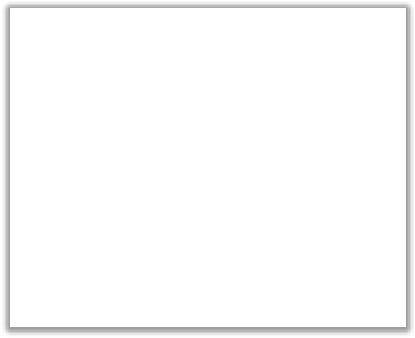 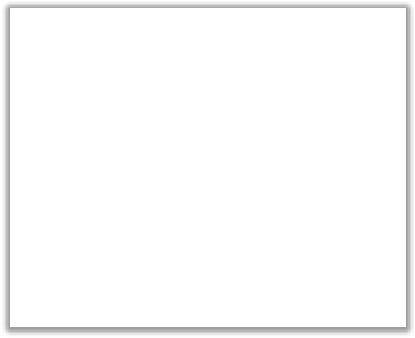 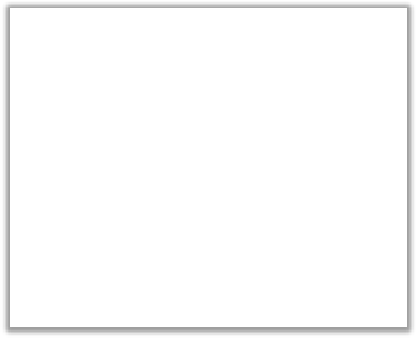 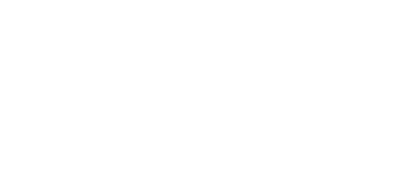 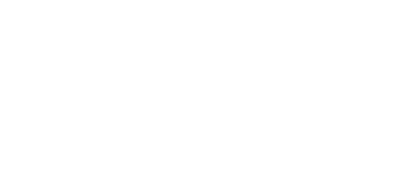 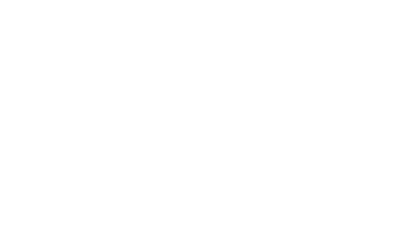 描述學習的過程
情境脈絡與真實性
歷 程 性
統	整理學習與省思
工	資料呈現的方式
整 性
具 性
工具運用與組織架構
數位能力的展現
能力、知識與態度
作業、作品是學習情境脈絡與成果的佐證資料
其實不會難!
將課程產生的作業、作品，整理加工一下就可以了!
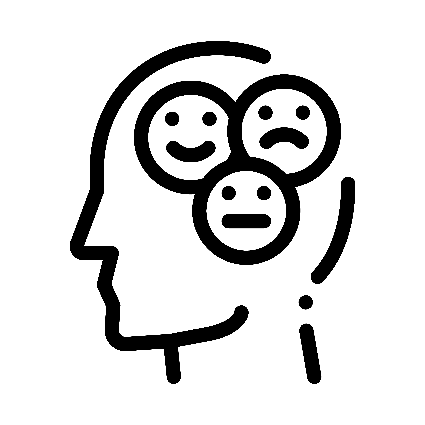 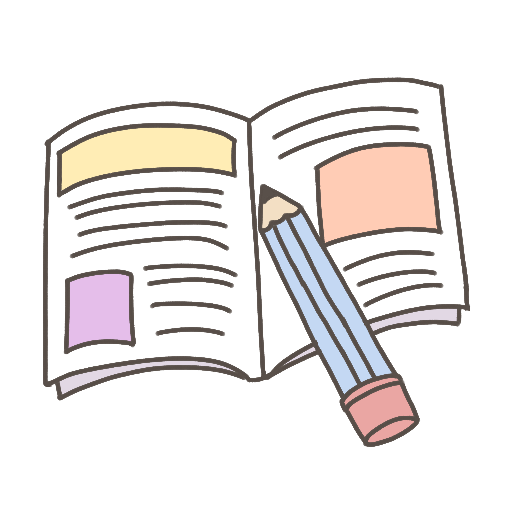 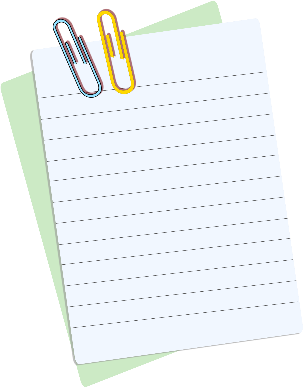 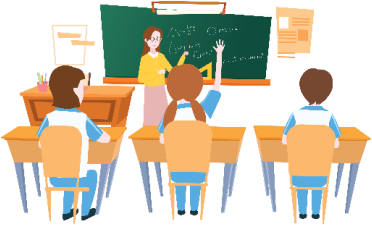 課程/作品
整體概要說明
心得省思
(個人觀點)
作業作品、筆記
(佐證資料)
課程修課過程
活動參與歷程
記得修課或參與活動時，要留下作業、作品及過程紀錄
作品說明的重要性
第三方 通常是 檢視者
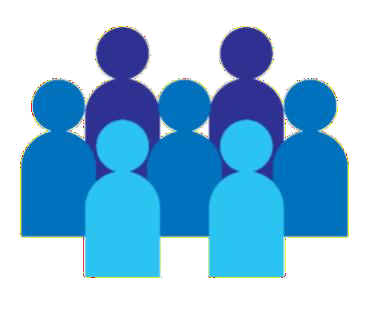 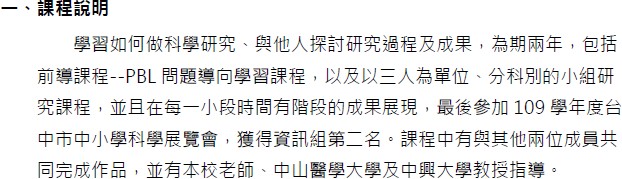 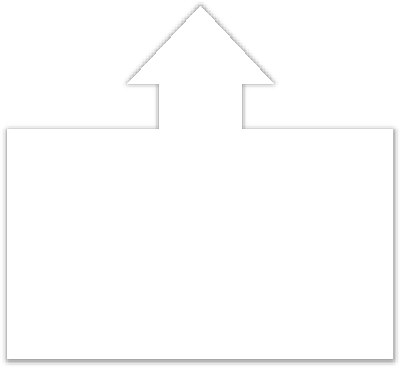 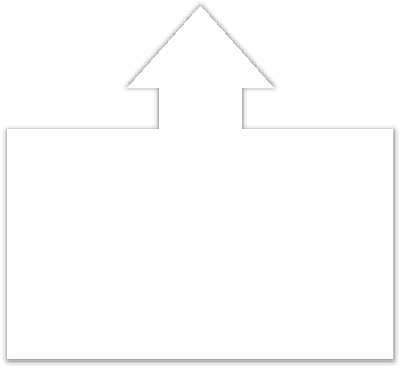 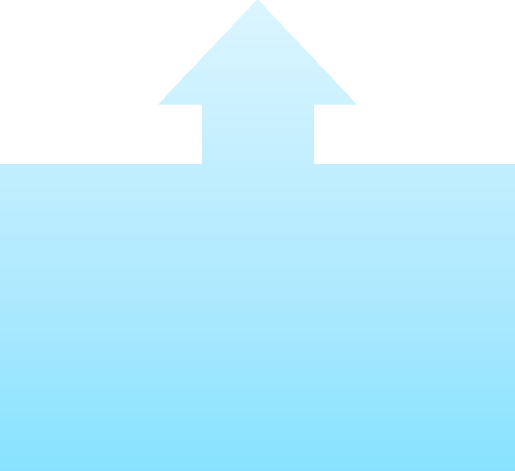 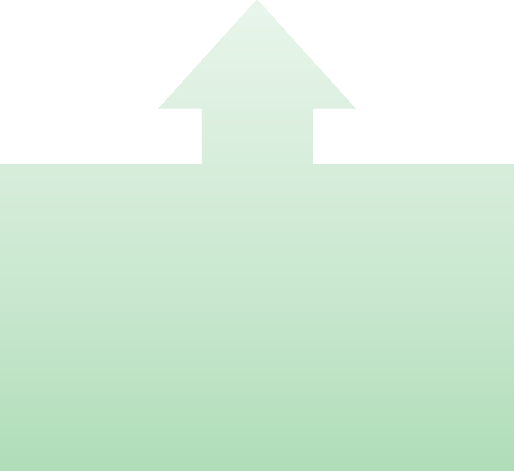 看看其他人怎麼寫
學習成果閱讀者
課程參與者
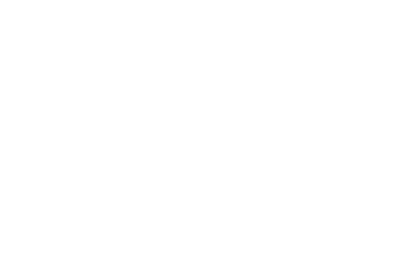 其他人
學生	教師
這些人（ 例如： 大學 教授） 並不清楚課程 的內容與進行過程， 如何讓這些人很快的 瞭解呢？
教師和學生
非常清楚
課程的進行過程
上方這個例子包含了課程進行的時間、
主要的課程內容、團隊夥伴、以及其 他課程參與者（教師），是不錯的寫 法喔!
作品呈現樣態
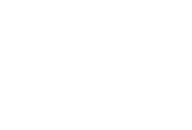 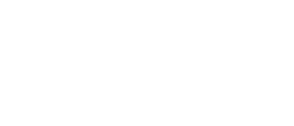 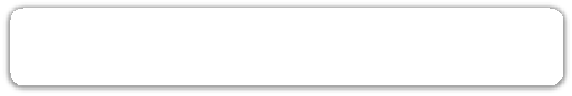 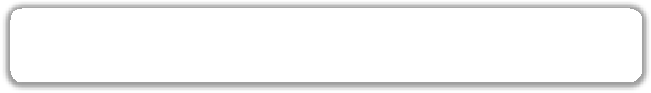 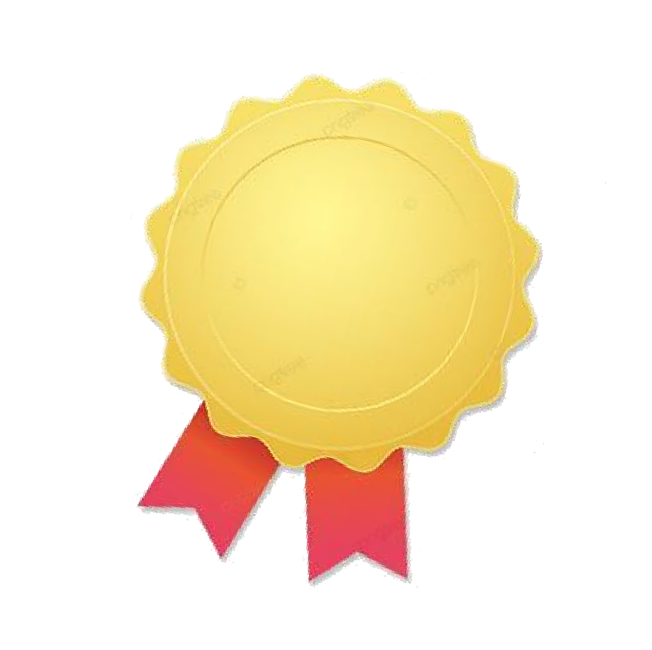 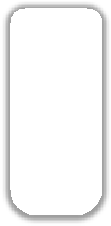 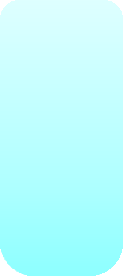 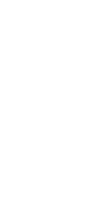 內容
呈現方式
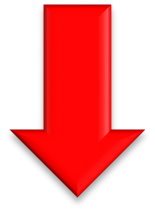 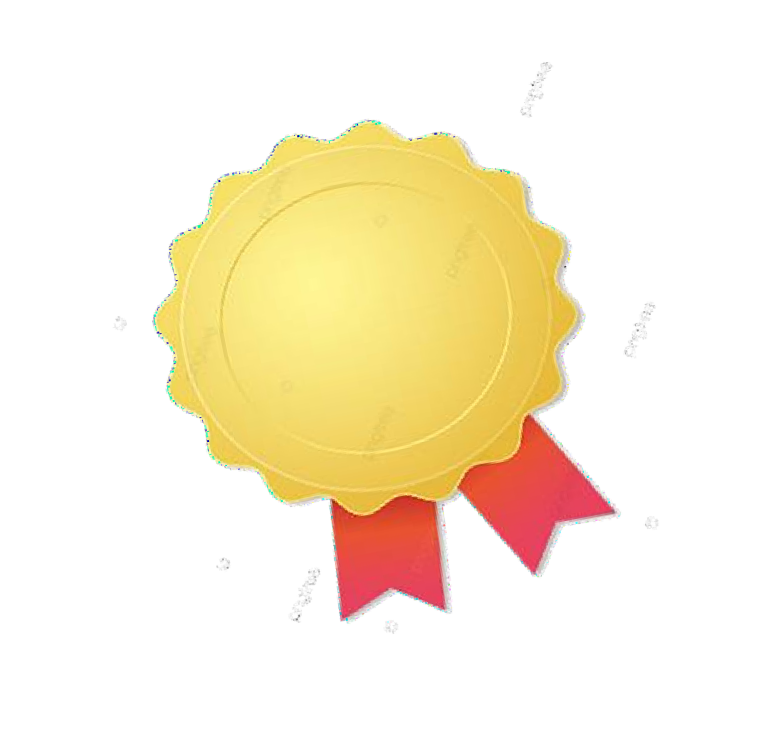 單一作業、作品
階 段 性
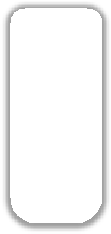 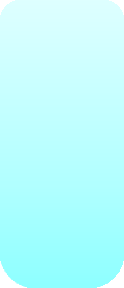 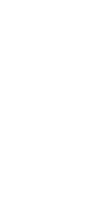 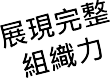 制式表件
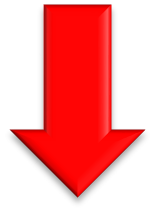 行	有	餘	力
多個作業
或綜整一學期
總 結 性
發展出  自己的特色
建議從拿手或有興趣的科目著手
分組合作產生之作品，加註姓名及分工
課程學習成果若為分組合作產生之作品，如專題實作、探究與實作、專題報告等，務必在封面加註分組同學姓名，並以分工表來呈現每位學生對於該作品之貢獻度。
務必填寫「簡述」文字
每件課程學習成果上傳學習歷程檔案學校平臺時，請務必在系統提供的「簡述」文字欄位中，填寫該項 課程學習成果之特色，以利記錄學習過程與心得。
據實呈現學習歷程
學習歷程檔案是為了記錄學生學習軌跡，課程學習成果是學生修習科目之任課教師上課指派的作業、作品或成果報告等，請勿過度包裝，應依上課所學據實呈現，切勿為了拍攝照片或影片而影響上課專注度。
留意影音檔案之存取權
若將課程學習成果以影音檔案呈現時，請留意可能發生影片無法播放或存取權限異動等問題。
技能檢定或競賽非屬學校課程，可列入多元表現
技能檢定或競賽非屬學校課程計畫開設學分之教學科目，請勿將技能檢定或競賽成果作為課程學習成果，  其可另外列入多元表現。
注意事項
千萬不要做的	NG	行為
1
分組合作產生的作品，沒有加註合作同學及分工情形
沒有寫、隨便寫100字「簡述」文字

過度包裝成果，為了拍攝照片或影片而影響上課
2
3
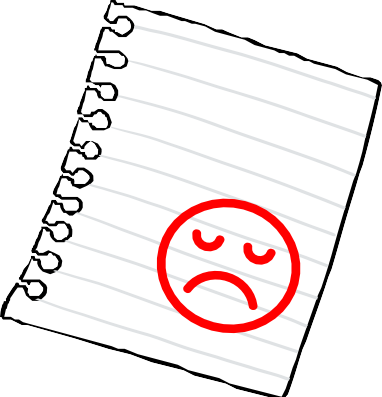 檔案連結或QR code無法使用
4
5	分不清多元表現與課程學習成果的差異
實際案例參考
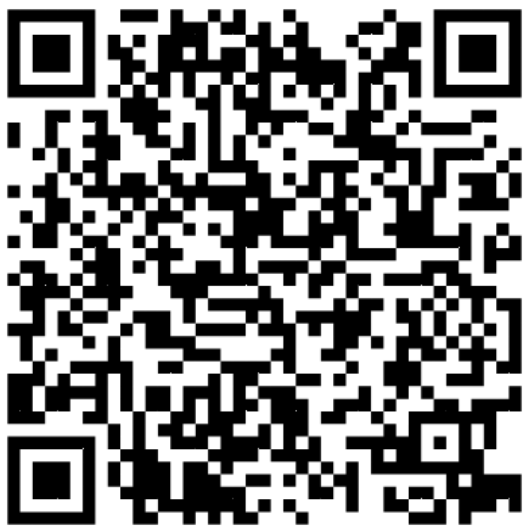 課程學習成果.多元表現.
學習歷程自述.多元綜整心得
慧治基金會已舉辦三屆金質歷程獎
https://twpea.org/2023/07/04/gapc3_online_exhibition/
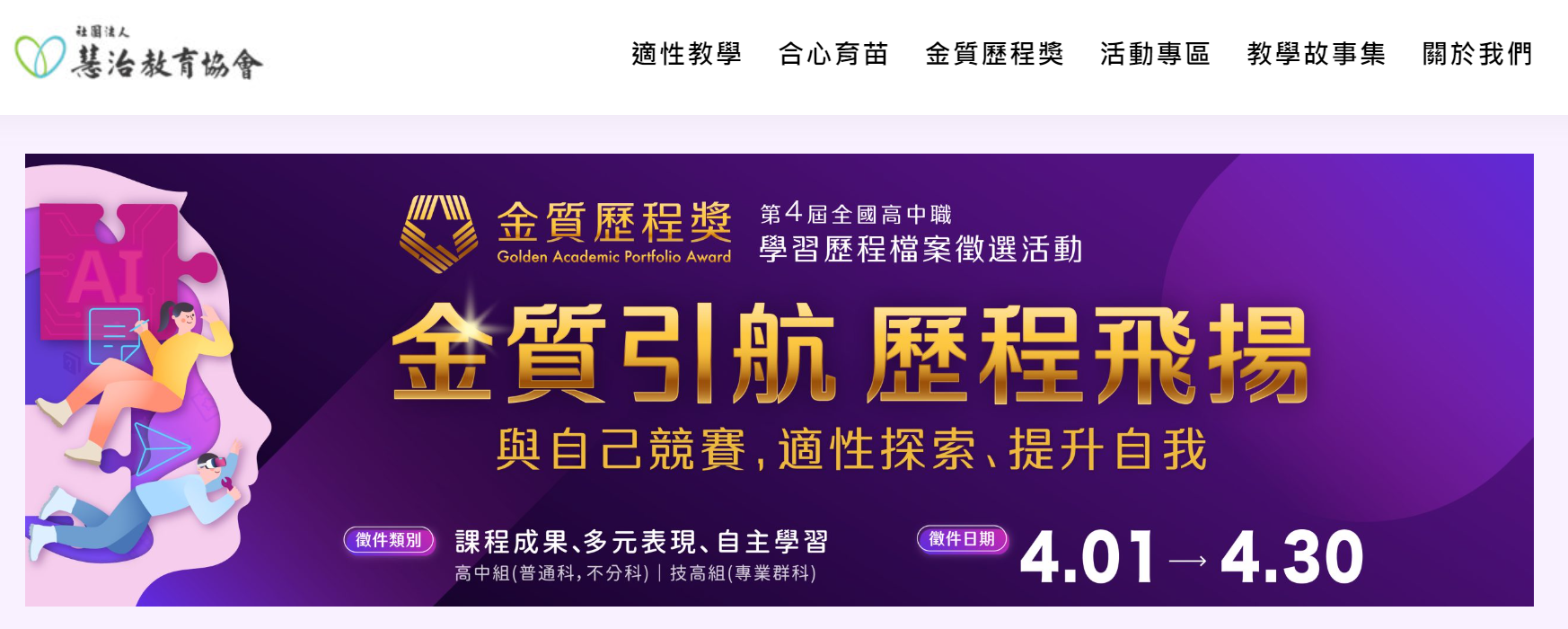 課程學習成果
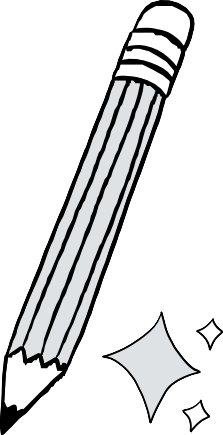 二．課程學習成果
學生預定要選的科系可採
跨領域撰寫或跨年段整合
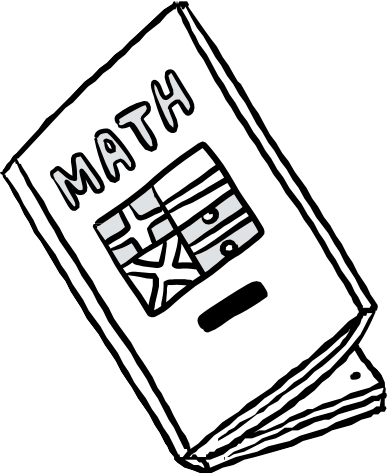 課程學習成果呈現重點
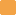 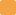 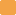 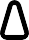 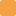 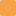 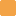 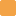 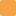 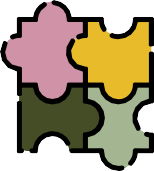 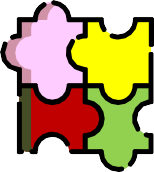 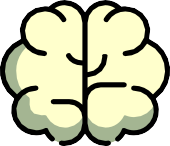 佐證資料
心得省思
成果概述
基本資料
學校、年級 姓名、組員 課程名稱  日期時間  組員分工表
反思感受 
習得能力  
克服困難  
對自己生涯規劃
延伸應用
課程紀錄
簡報檔 
照片紀錄
書面報告
學習摘要 學習過程 課程內容
範例一 基本資料及成果概述的呈現
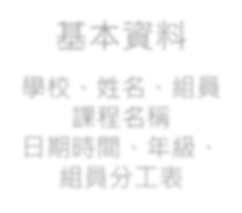 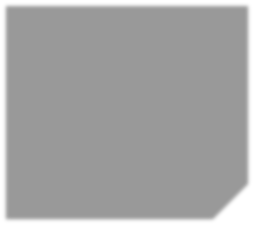 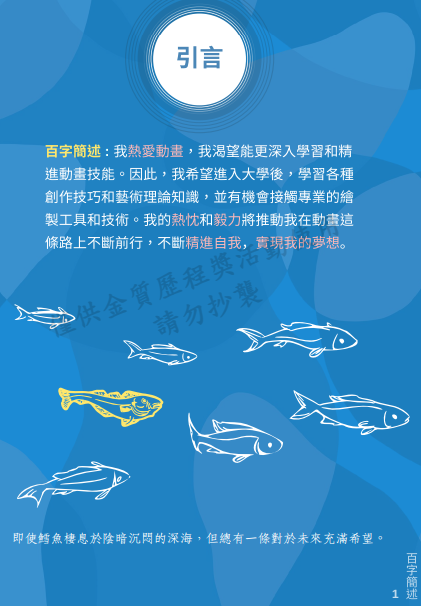 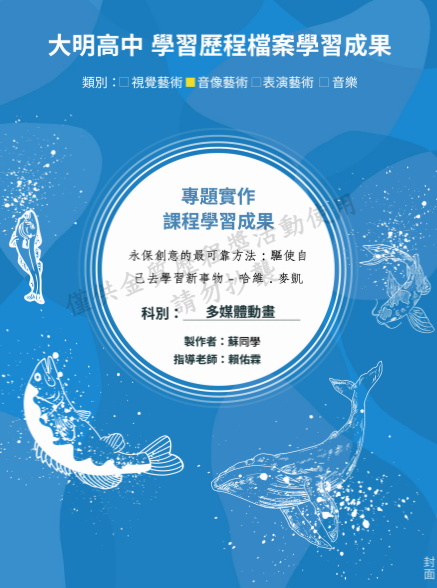 基本資料
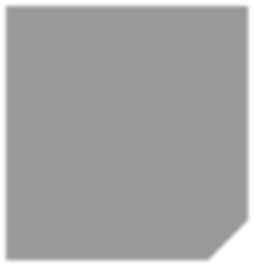 學校、姓名
課程名稱
日期時間、年級、 組員、分工表
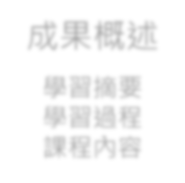 成果概述
學習摘要 學習過程 課程內容
佐證資料
課堂筆記
討論紀錄
活動照片
簡報報告
課程紀錄
範例二 佐證資料的呈現
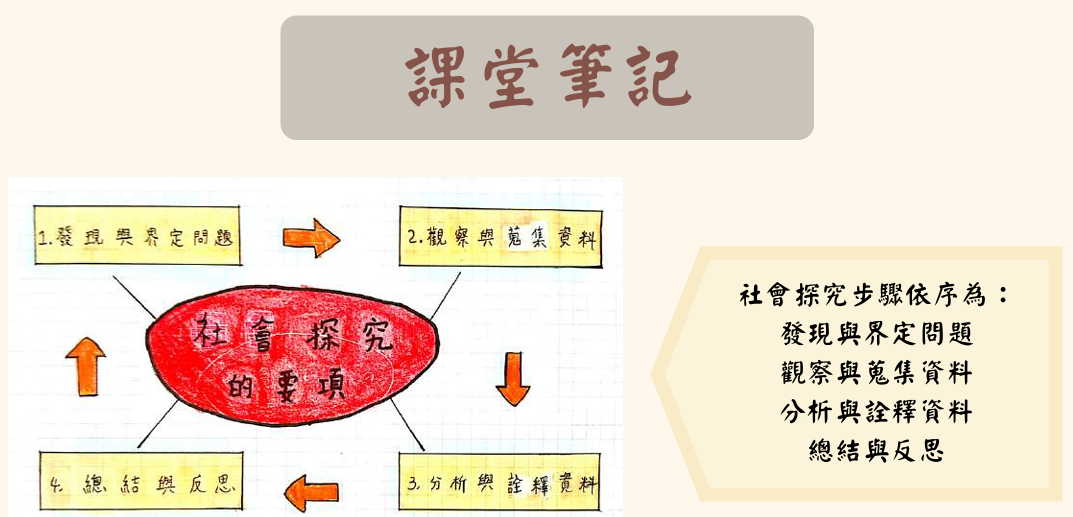 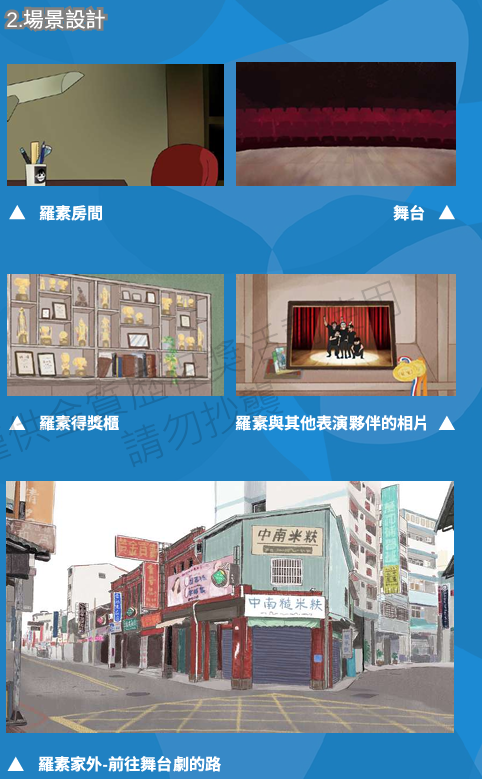 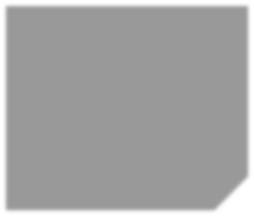 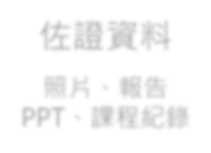 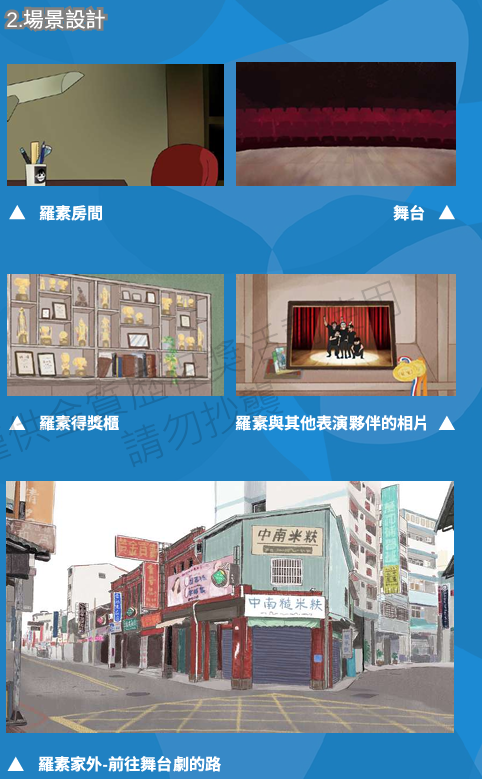 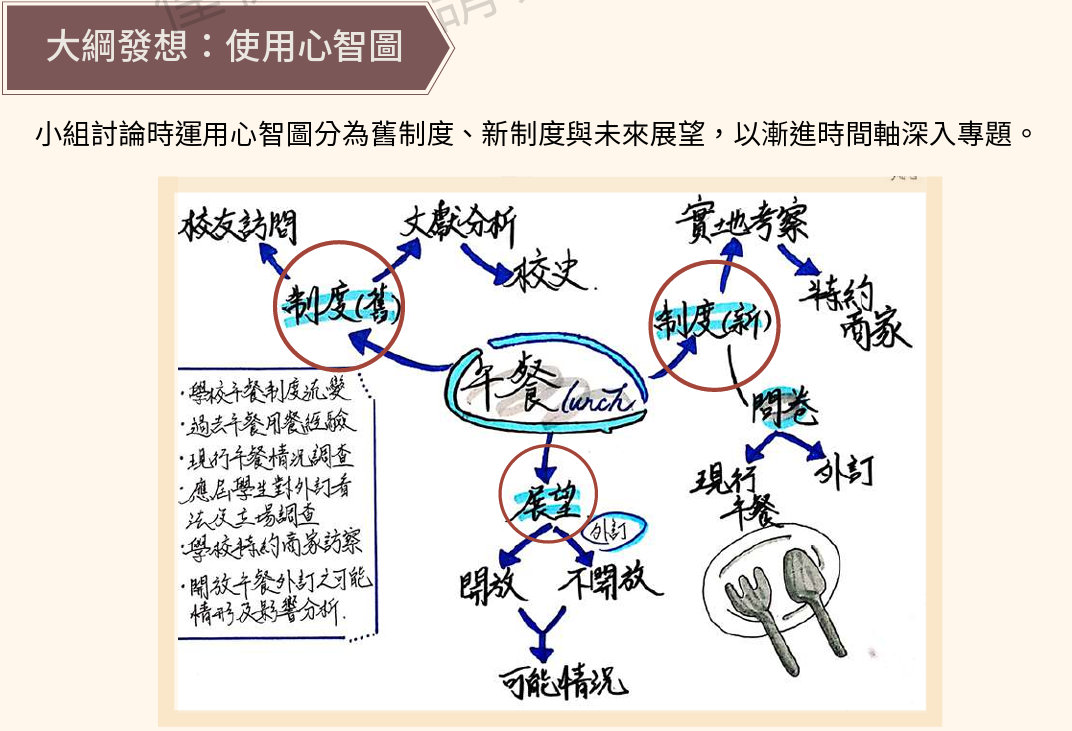 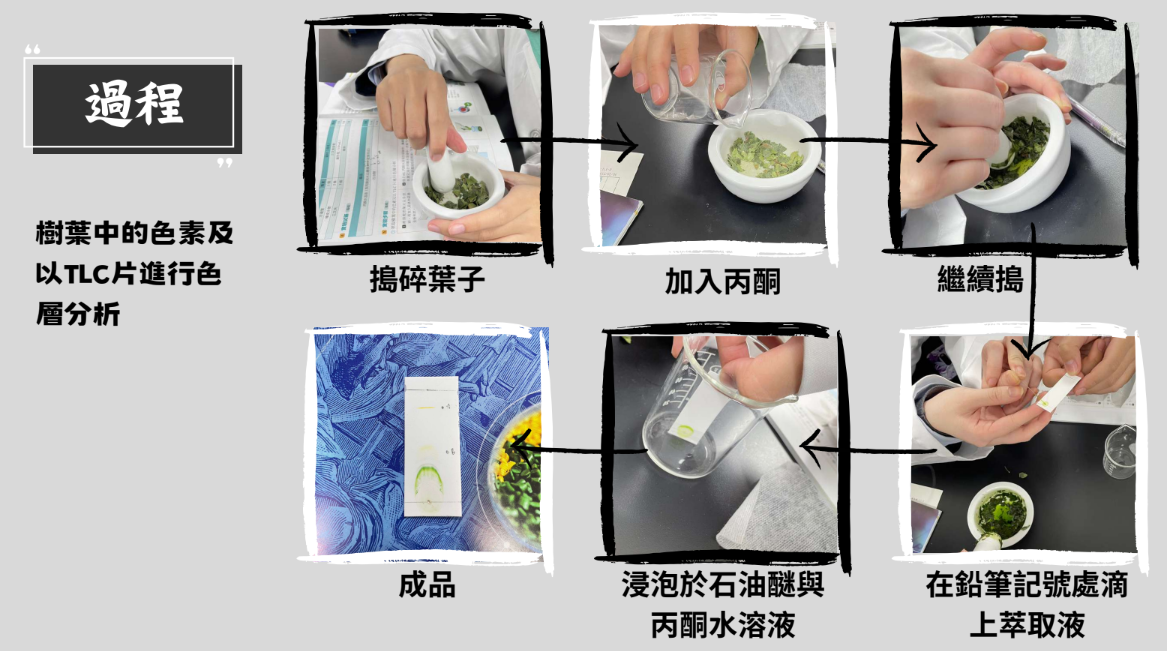 範例三 心得省思的呈現
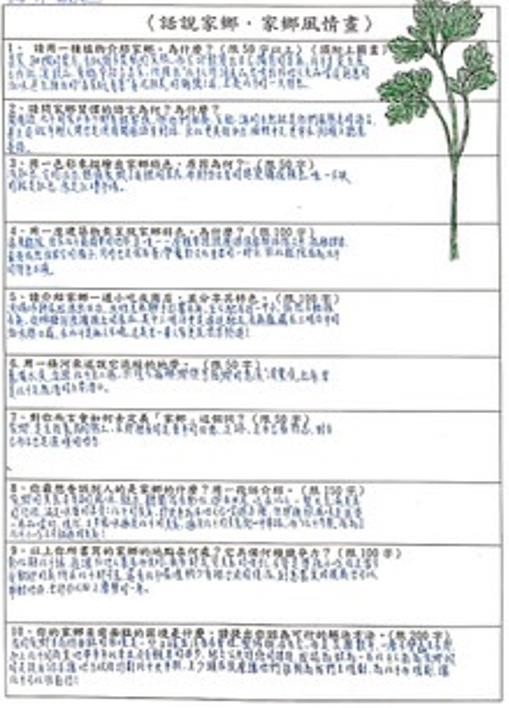 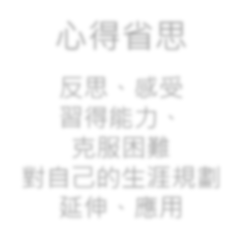 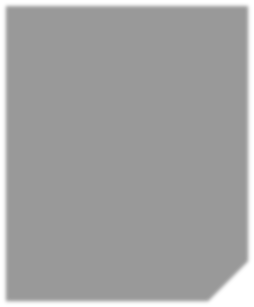 心得省思	國語文（三）話說家鄉-家鄉風情畫
作者心得
我覺得很感謝能有這樣  的機會，透過課程讓我  去感受這片養育我的土  地。從景物至人，透過  個人觀察及一筆一劃紀  錄的過程，逐漸融入對  這片土地的情感與看法， 把無形的家鄉愛編織為  詩及故事，讓我產生更  深厚的歸屬感。未來無  論我身在何處，家鄉永  遠會是我的思念。
心得省思
反思感受 習得能力
克服困難
對自己生涯規劃
延伸應用
範例四 呈現個人特色的方式
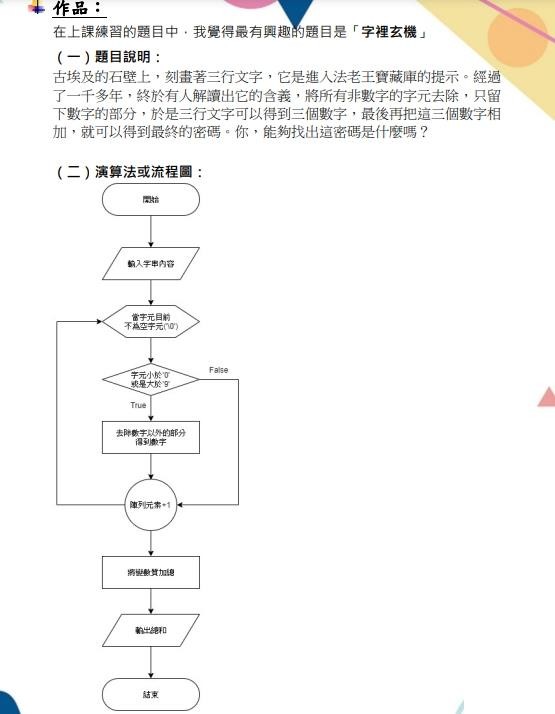 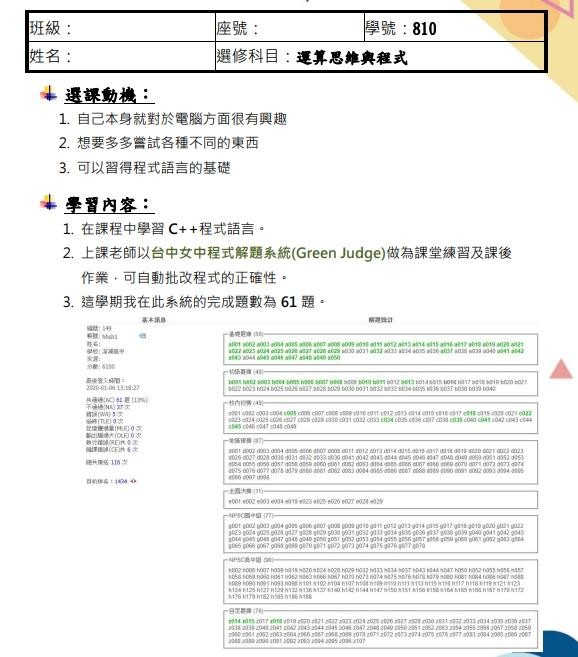 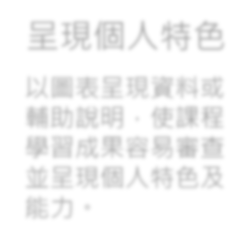 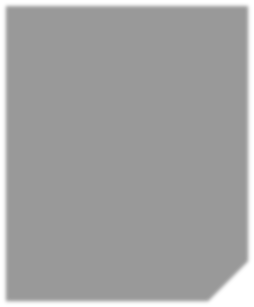 呈現個人特色
以圖表呈現資料或 輔助說明，使課程 學習成果容易審查 並呈現個人特色及 能力。
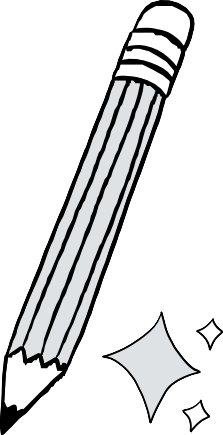 三．多元表現
1.配合科系簡章採計的項目收集
2.高一至高三的歷程紀錄
3.建議自主學習主題能儘量
   與未來生涯選擇的校系結合
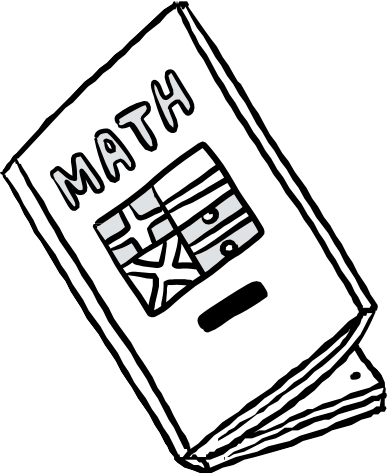 113大學個人申請簡章
https://www.cac.edu.tw/apply113/system/ColQry_vforStu113apply_GF84ad9zx/html/113_013502.htm?v=1.0
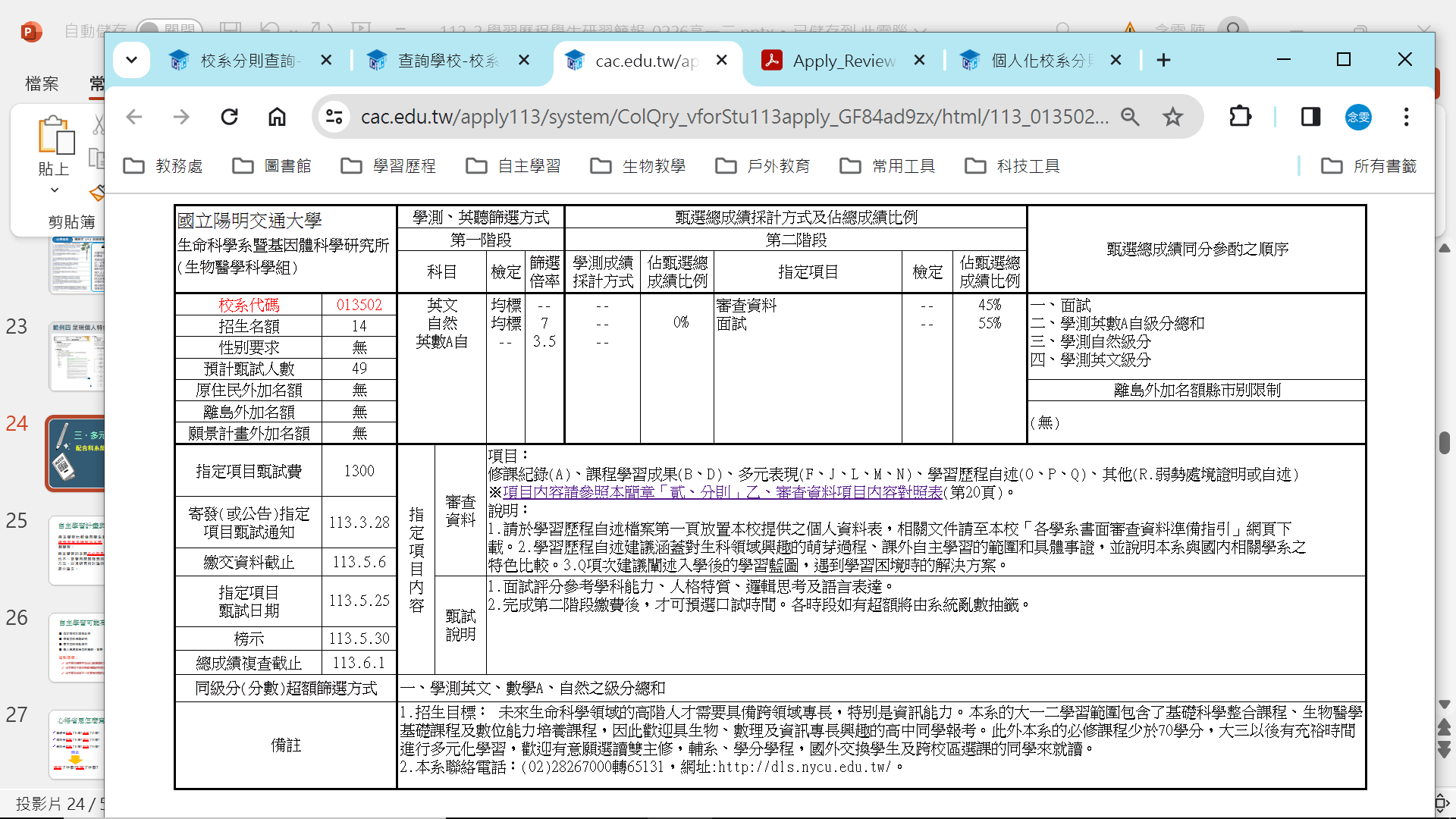 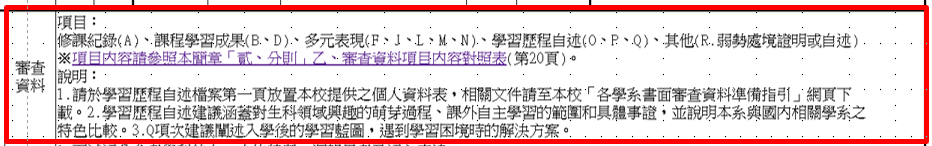 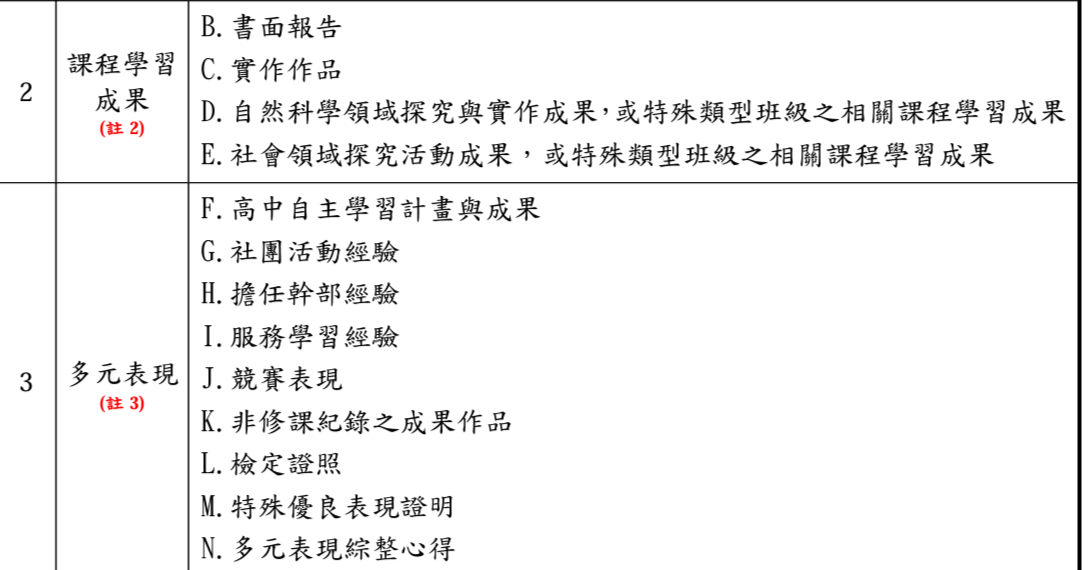 陽明交大
生物醫學科學組
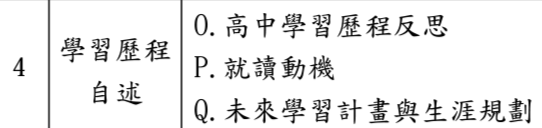 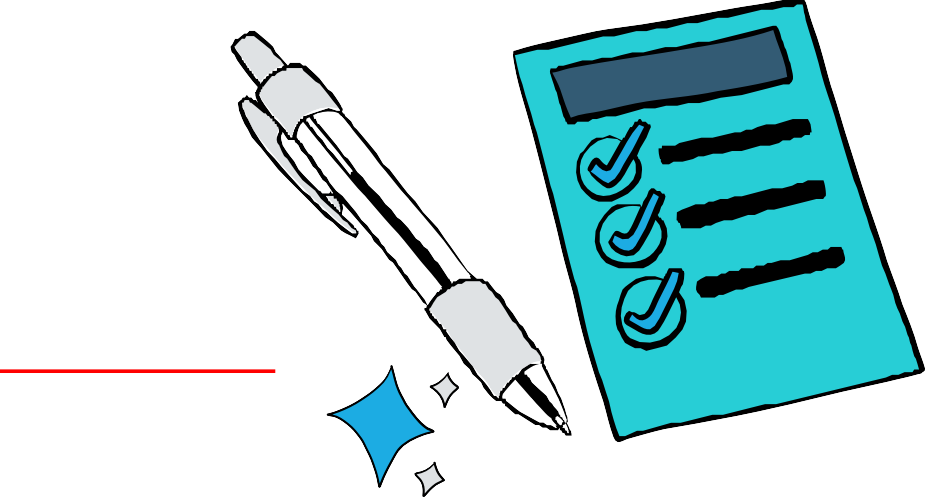 自主學習計畫與成果
自主學習比較偏向學生針對有興趣、 還想有更多學習的主題，自我主動規 劃學習。
自主學習的主題不必然是一個探究題目，過程中 也不一定要有問題發想與界定、研究設計、研究 方法，以及研究與討論的過程，結果也不必然要 是小論文。
自主學習可能有哪些樣態？
部定或校訂課程延伸
學術型的專題研究
實作型的技能操作
個人興趣發展型的舞蹈、音樂、或類似社團活動課程

重點提醒：
自主學習由學生依自己感興趣的主題規劃或是對學校課程做延伸學習（適性發展）
自主學習不是只有做專題研究或小論文
自主學習成果不一定要有完整的成果產出，可以是自主學習計畫或歷程記錄
心得省思怎麼寫
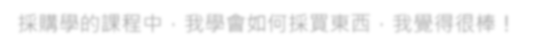 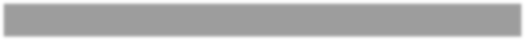 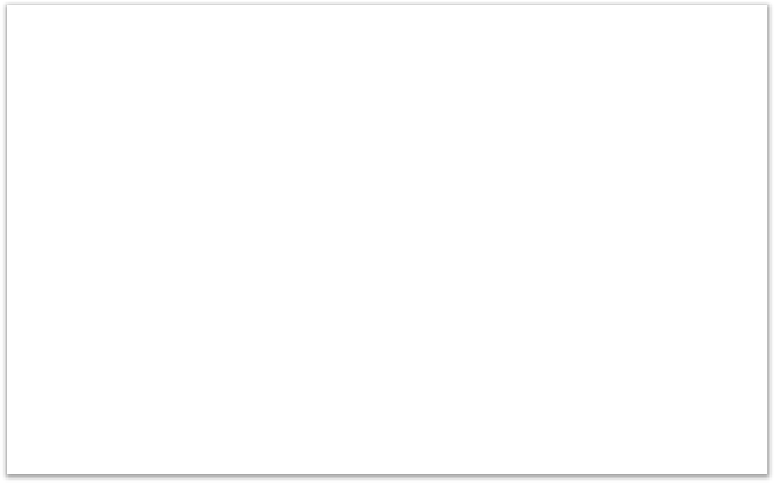 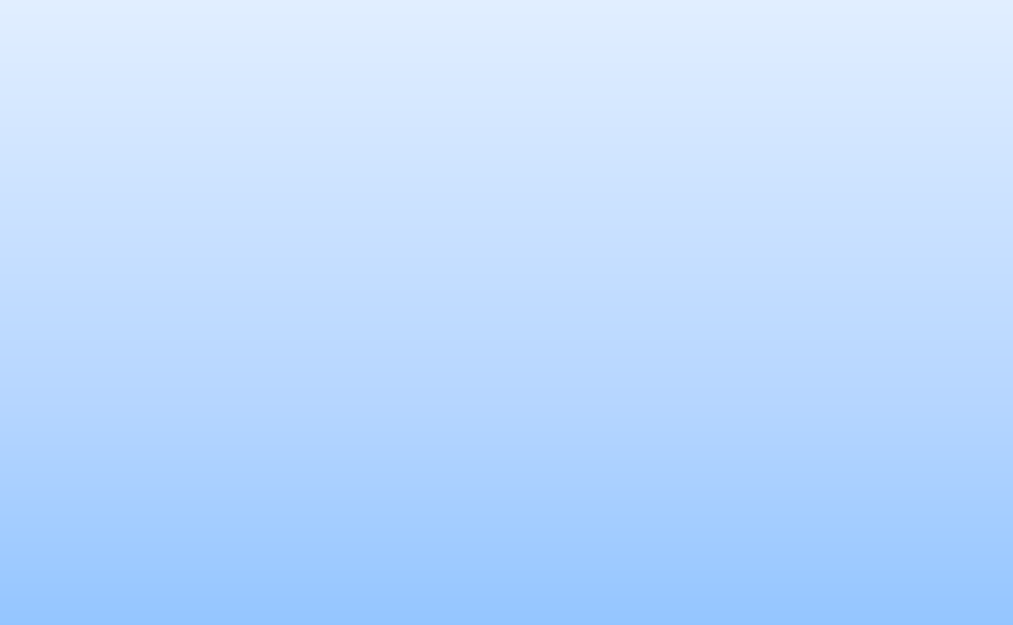 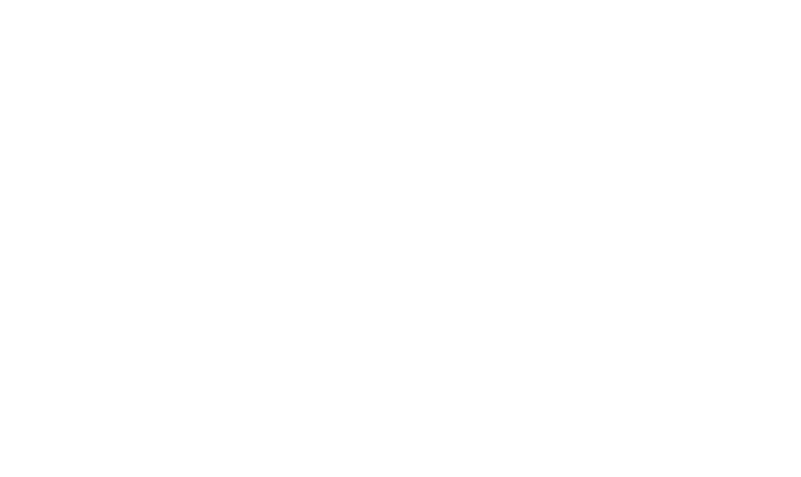 採購學的課程中，我學會如何採買東西，我覺得很棒！
基礎記錄了什麼? 感覺了什麼?
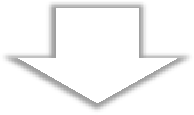 採購學的課程中，我學習了食材的產地、新鮮 度判別、食材價格浮動等內容，其中我發現食 材新鮮度的判別是最為困難的，因為各樣食材
進階經歷了什麼? 學習了什麼?
高階經歷了什麼? 發現了什麼?
因此
種類繁雜，但老師引導我們先將食材分類，如：
蔬果類、魚貨……，我學習到透過資料整理與 分類能夠更有效地進行新鮮度的判定，也幫助 我記憶資料。
學習了什麼?影響了什麼?
範例一 自主學習計畫的呈現
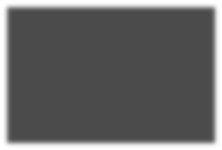 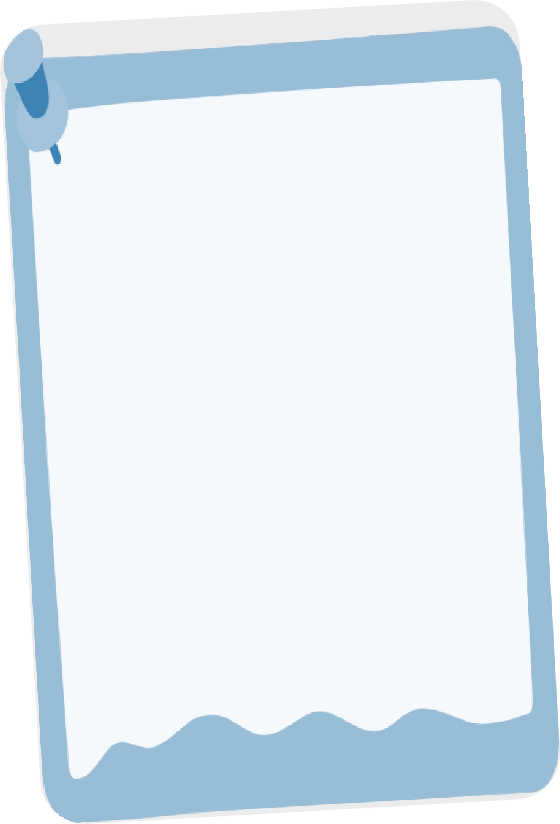 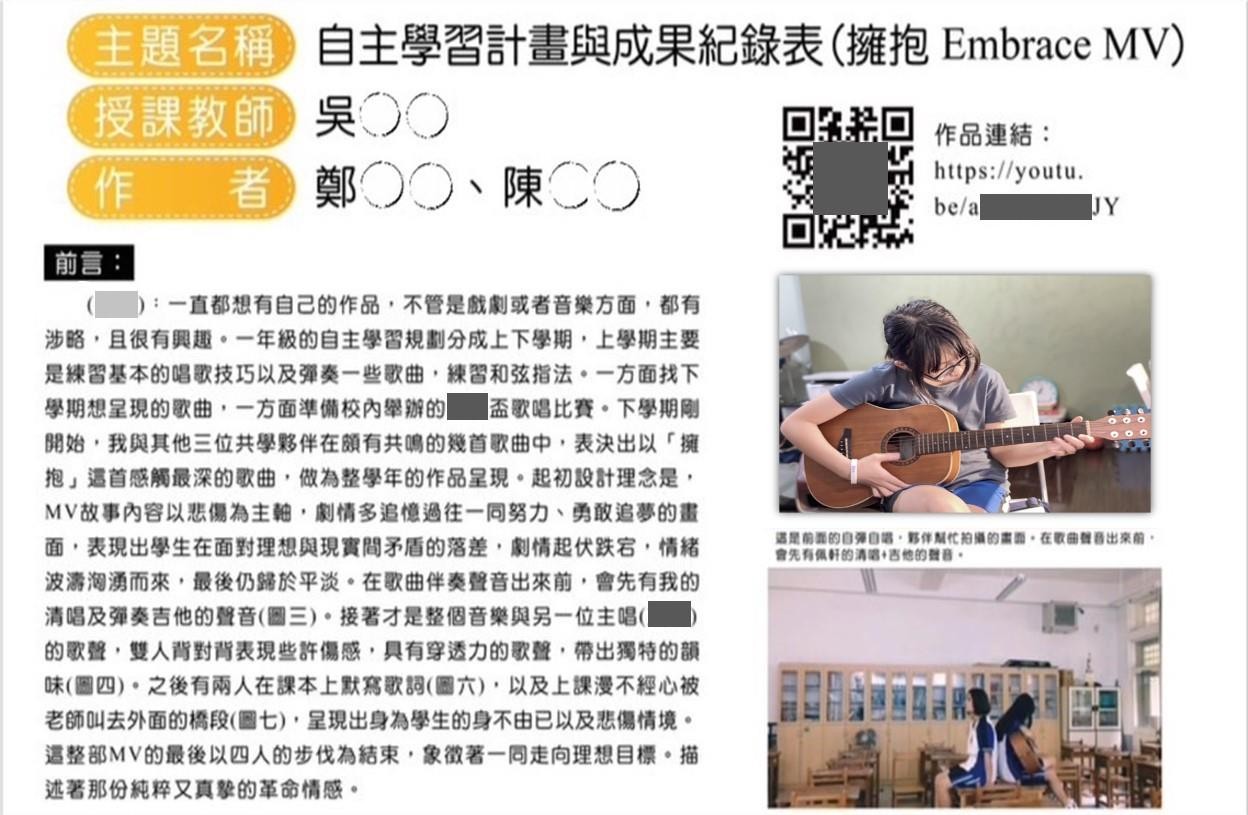 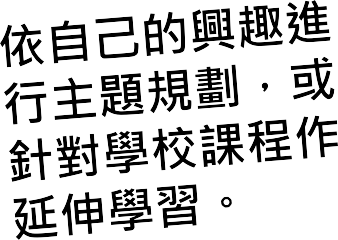 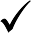 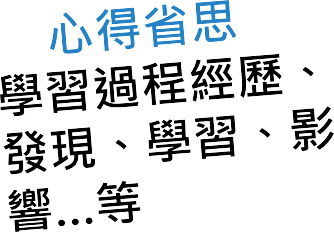 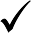 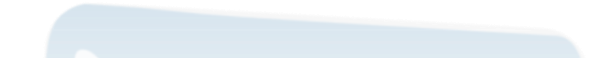 範例三 團體活動
範例二 其他多元表現
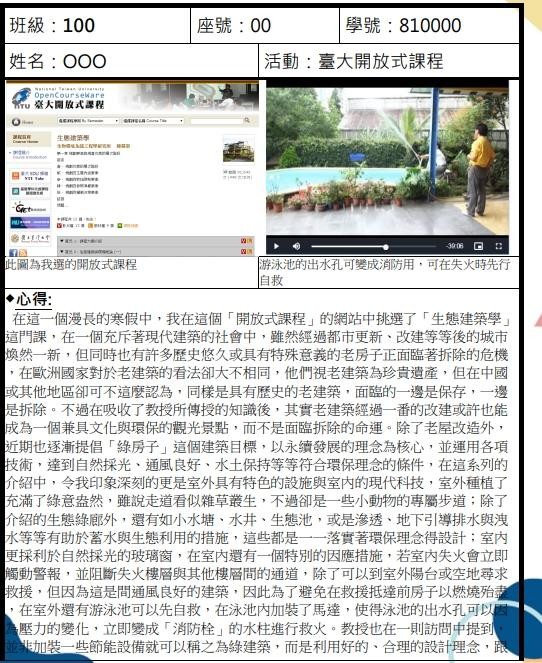 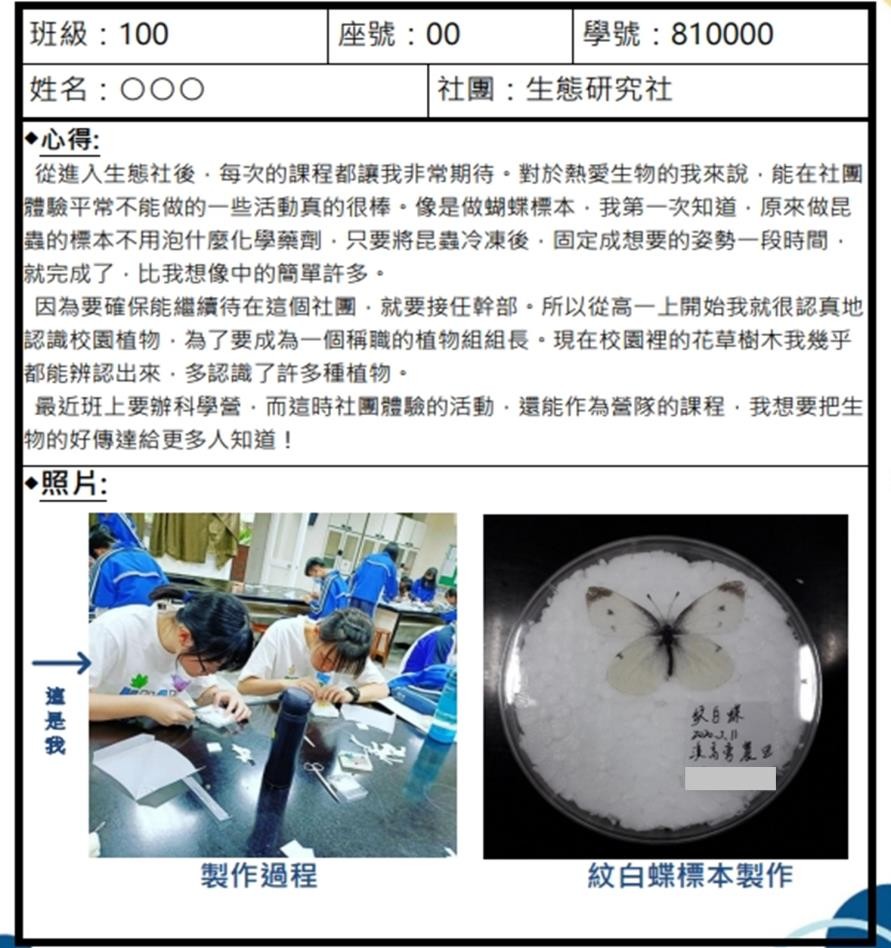 112-2工作行事曆
參、校內行事曆
112高中師生學習歷程重要時程
112整學年
多元表現
(不須認證)
112-2課程學習成果(需認證)
上傳-不通過可重傳-教師認證
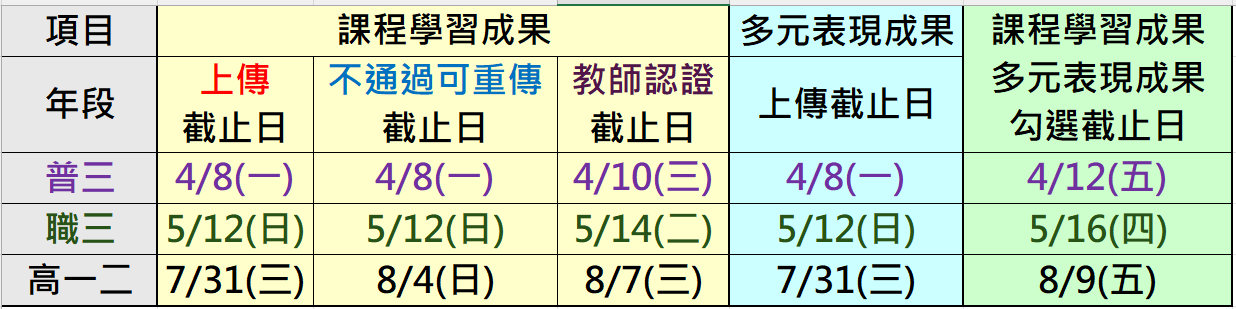 112-2研習辦理
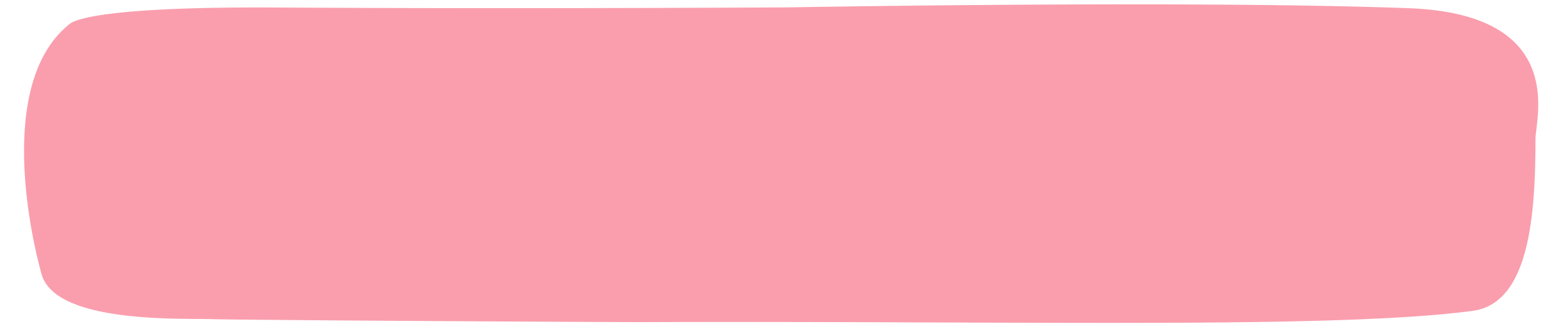 例行事務
2/17(六) 中午-高中教師全體
112-2全校學習歷程時程
學習歷程規範說明與提醒
與高三配合升學注意事項說明
2/26(一)早修影片宣導-學生
學習歷程規範說明與提醒
高三升學二階書審時程與提醒
2/27(二) 影片宣導-家長
配合班親會宣導
系統操作
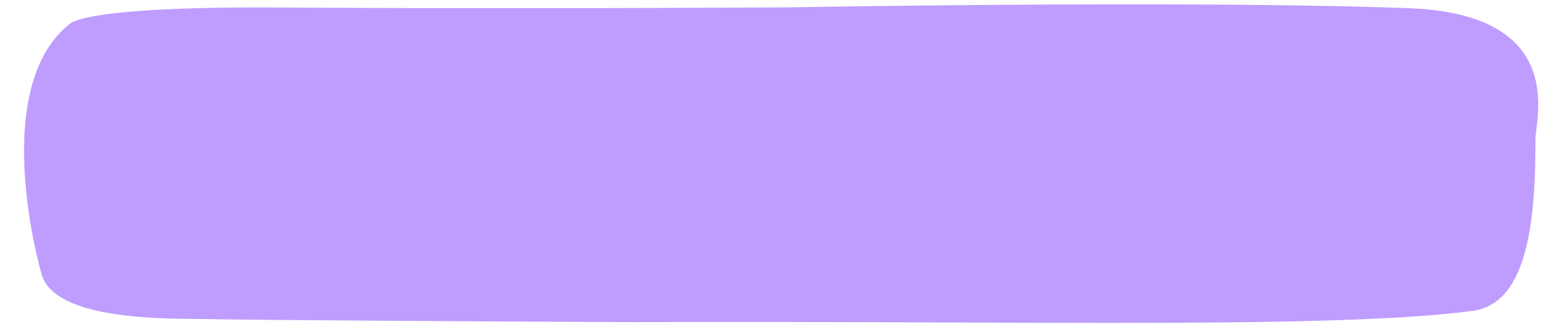 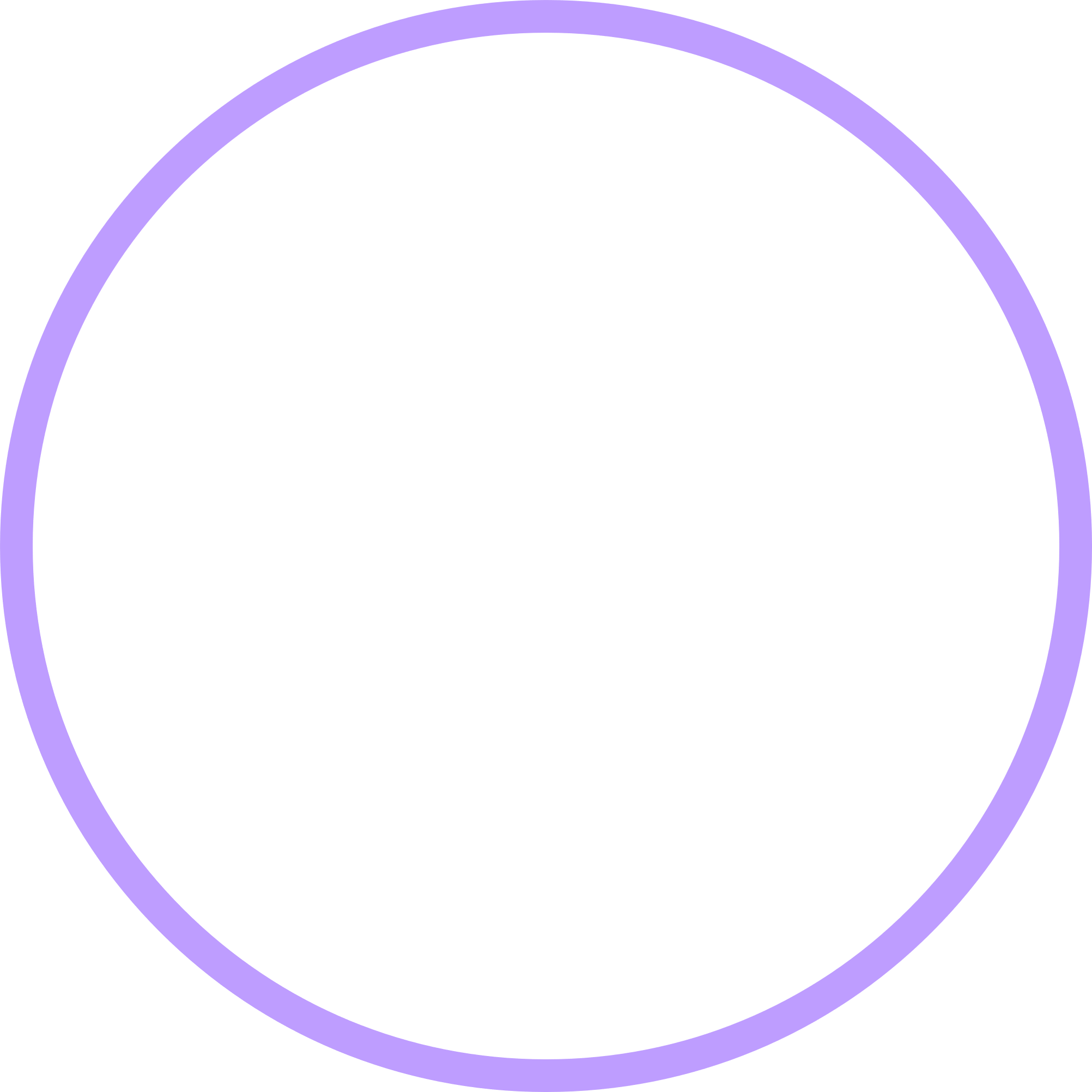 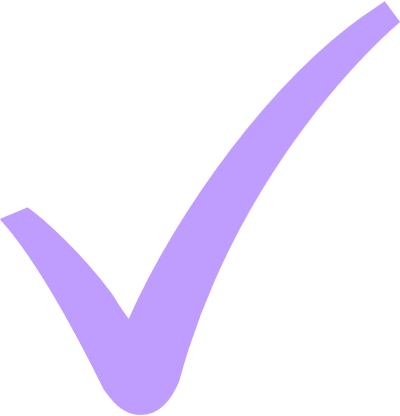 教師引導
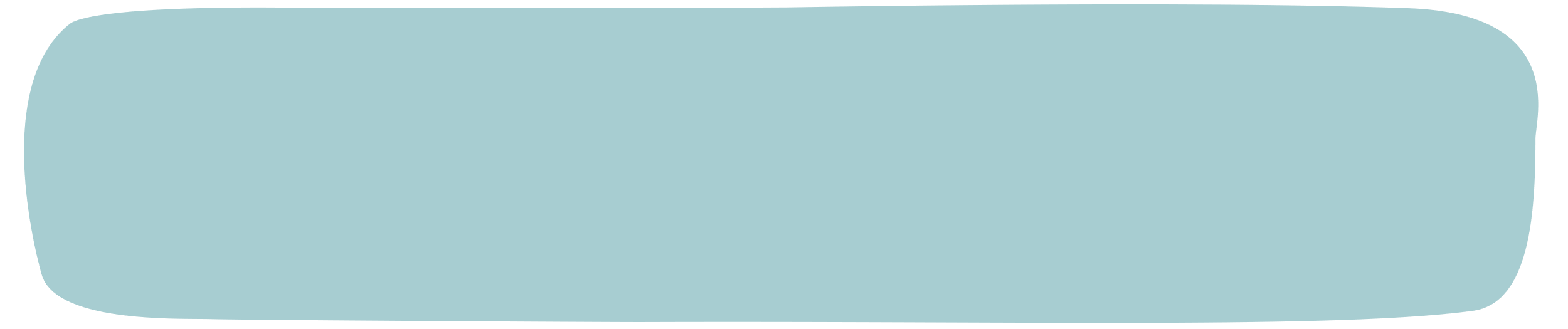 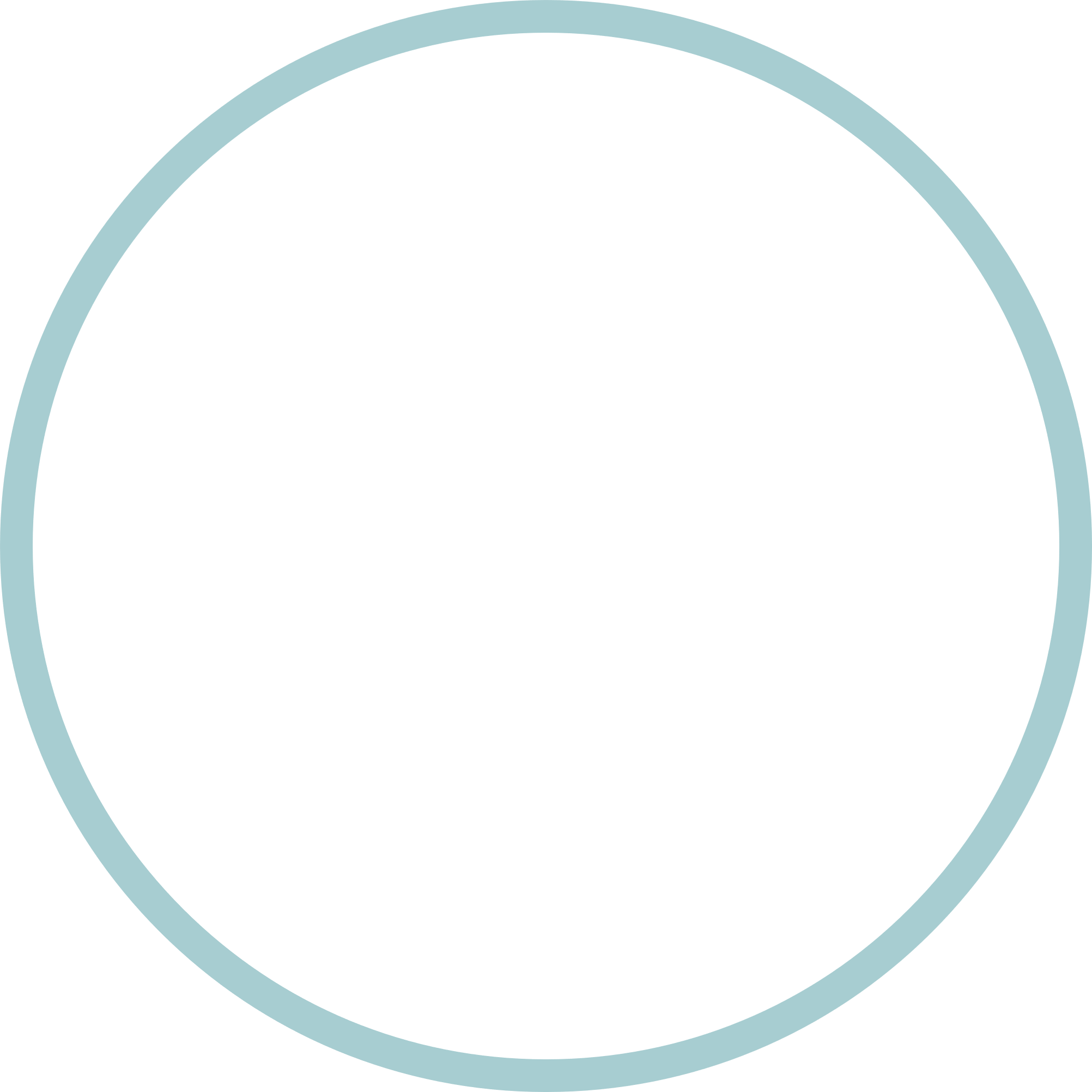 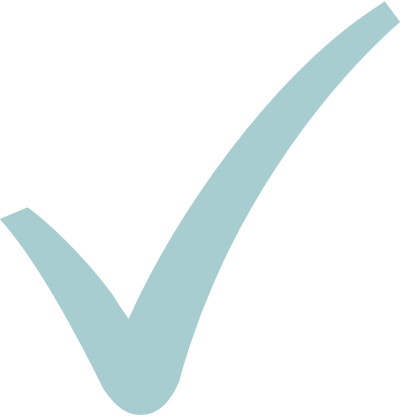 同儕互學
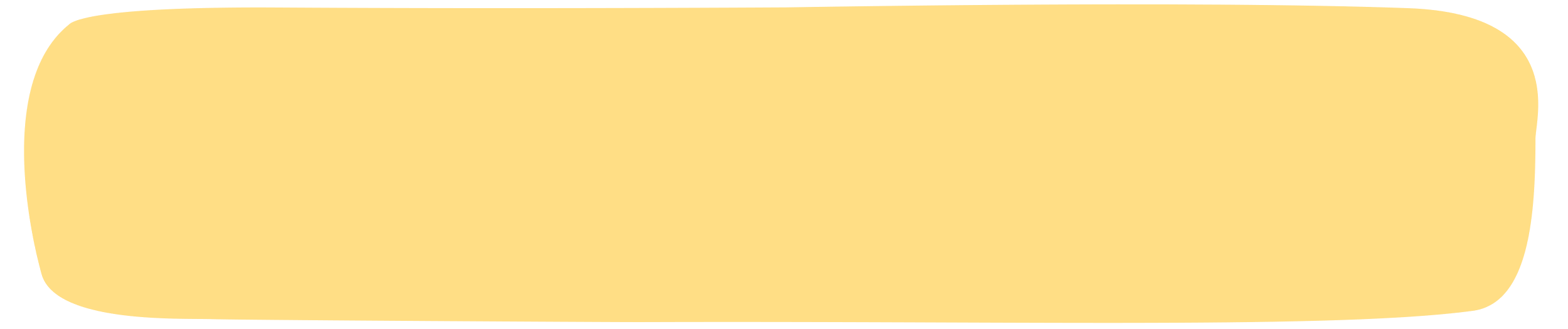 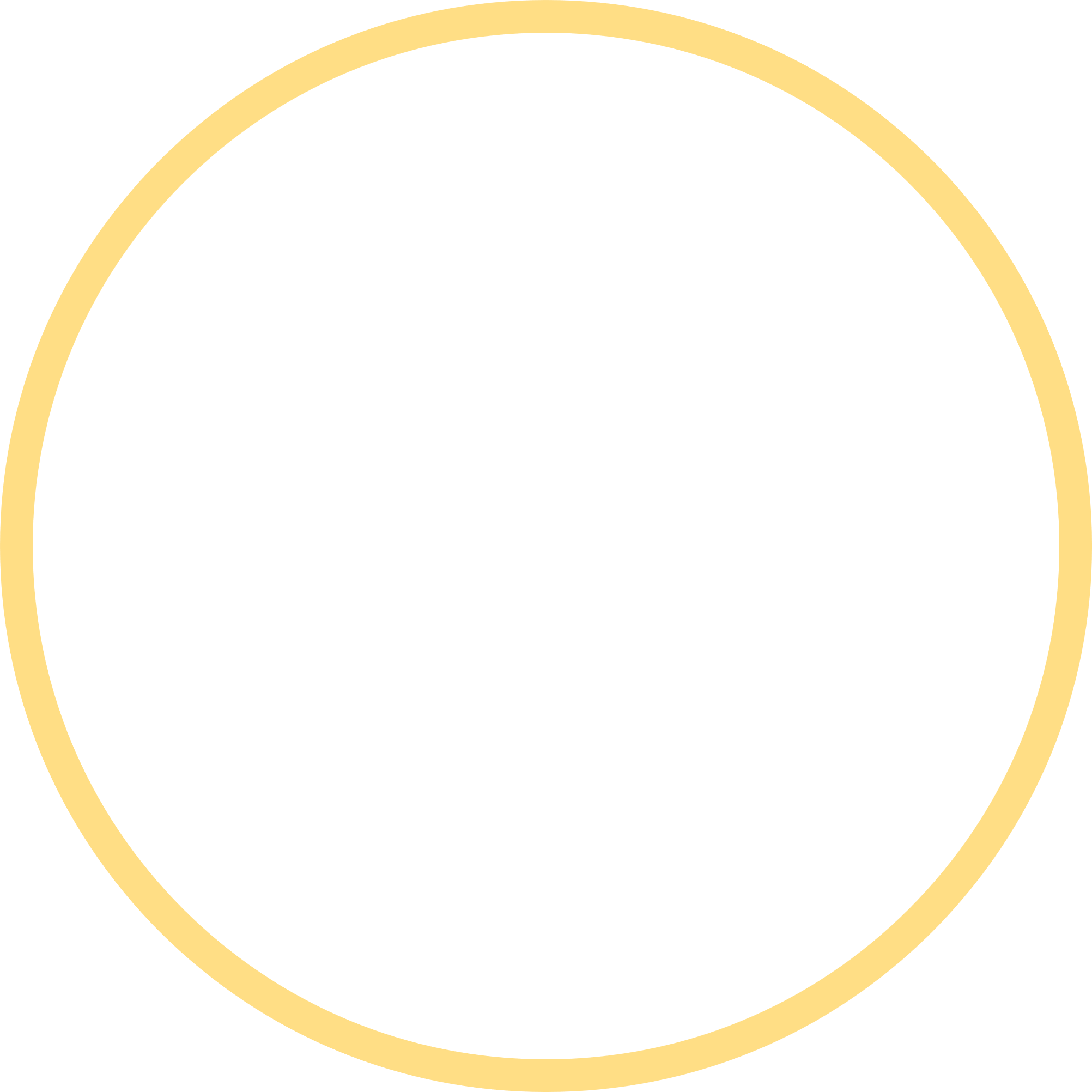 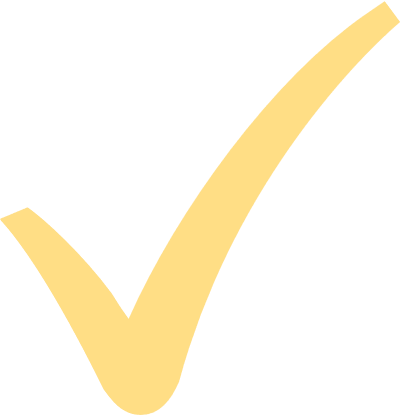 經驗傳承
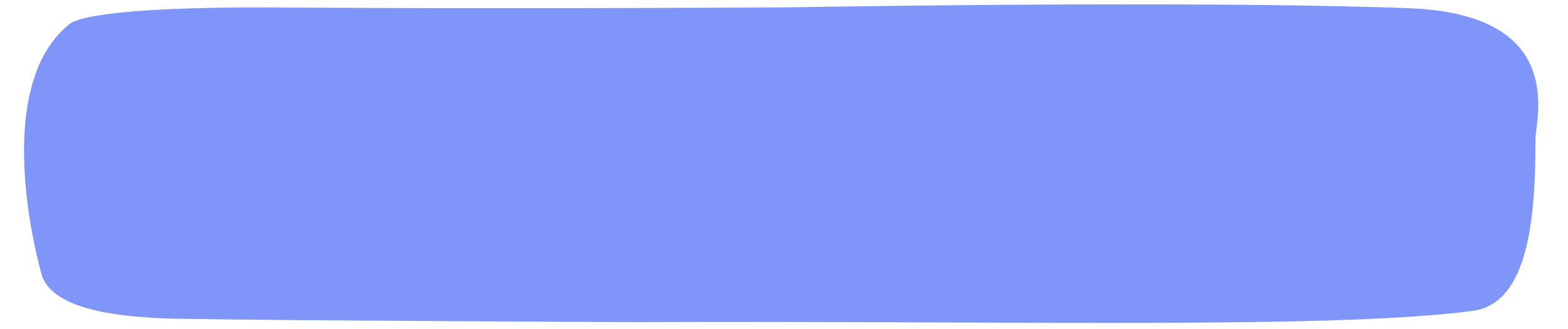 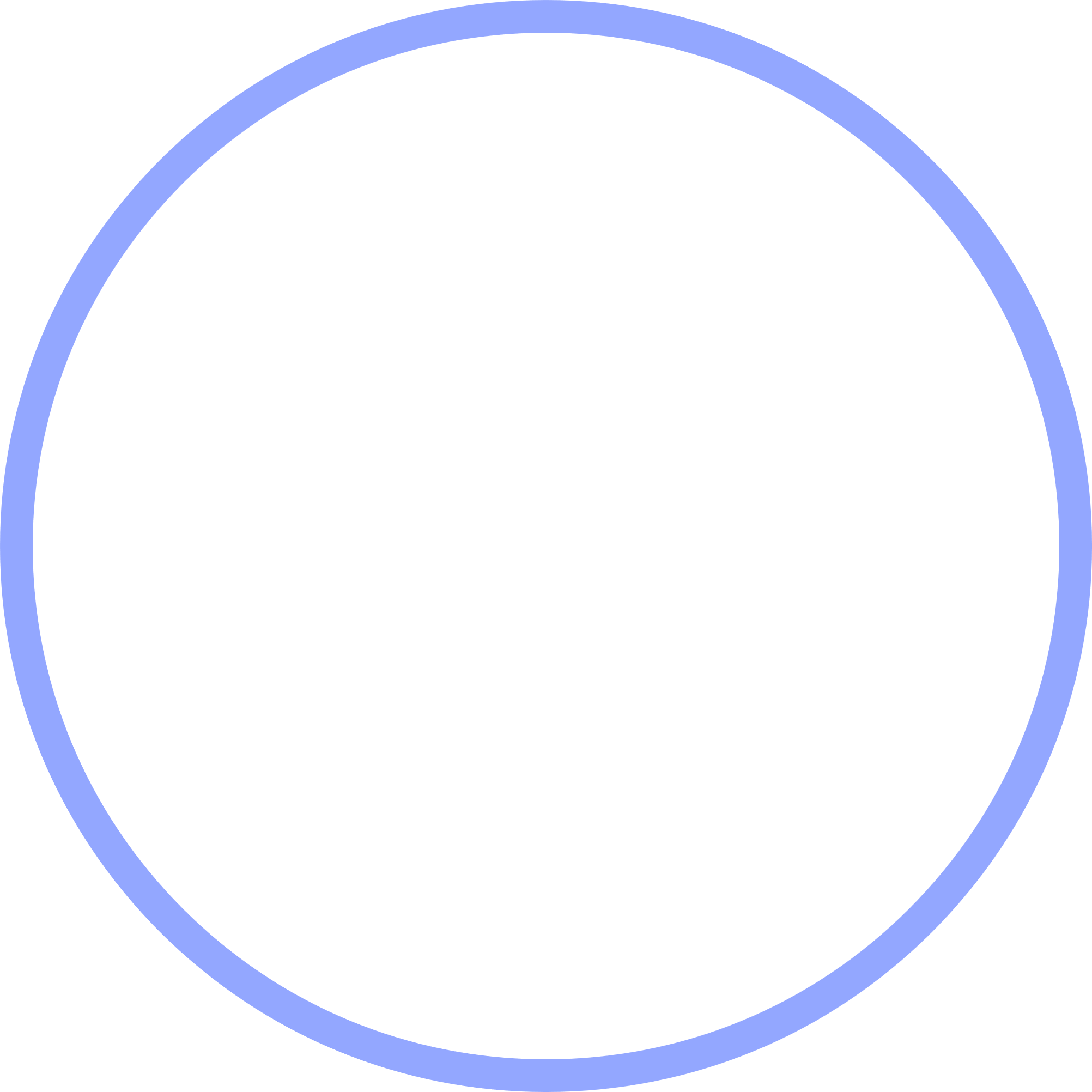 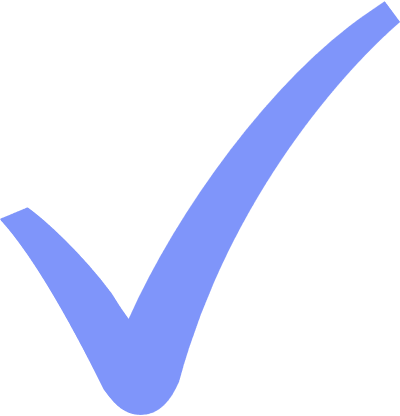 自我要求
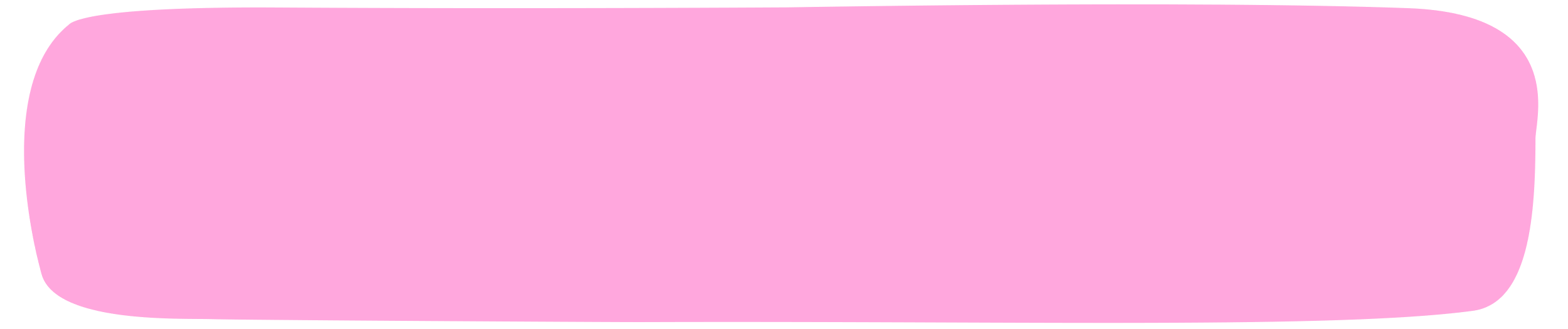 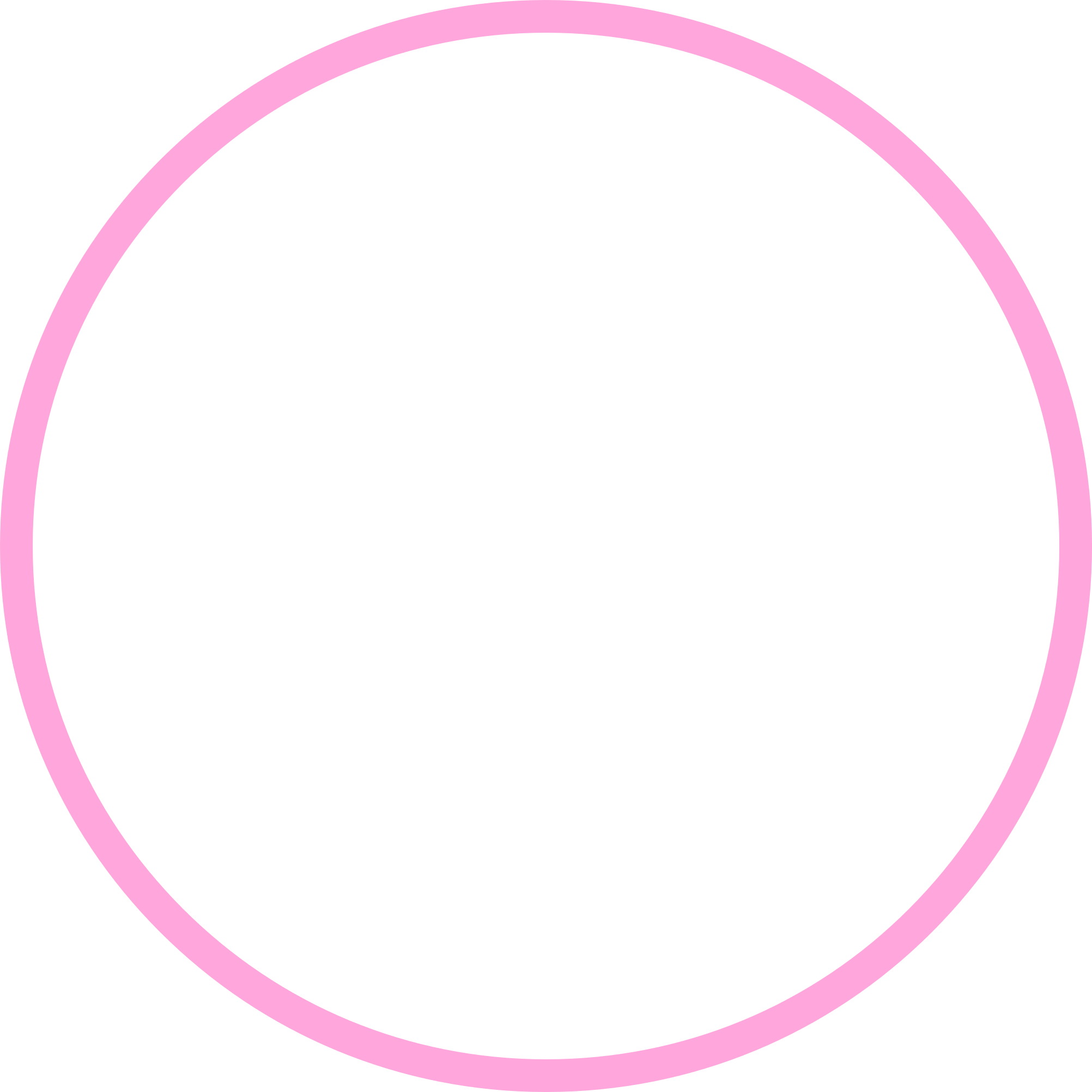 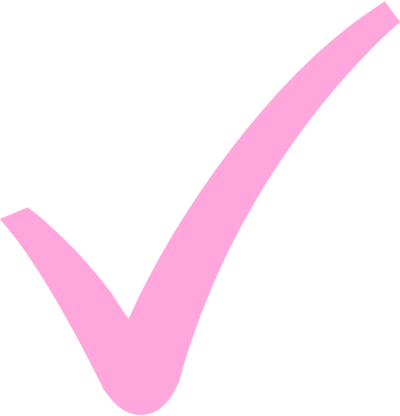 112-2強化重點
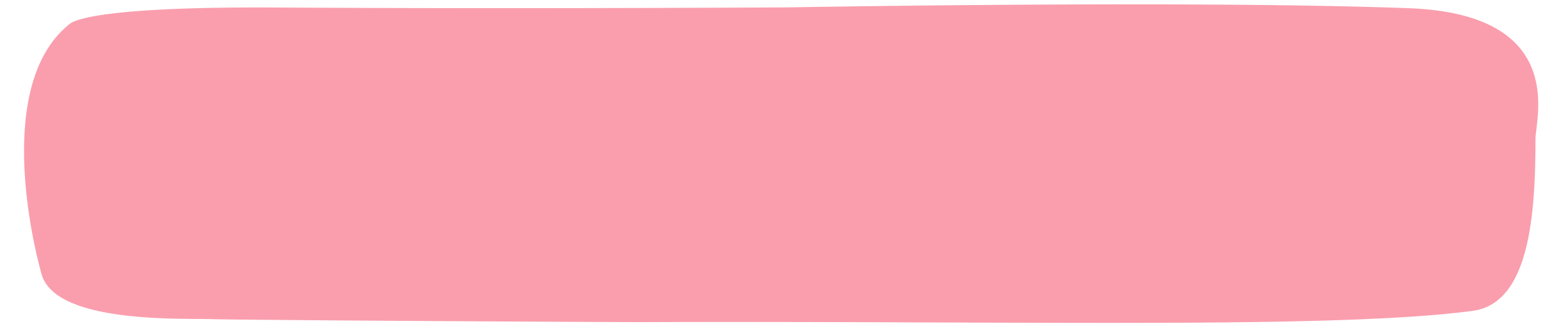 師生共學
概括性
1.學習歷程系統操作內容強化
  百字簡述 80~100字
2.課程學習歷程自述撰寫
  800~1500字
3.多元表現綜整心得撰寫
  800字+3張圖片
獨特性-各校系需求盤點
導師隨行
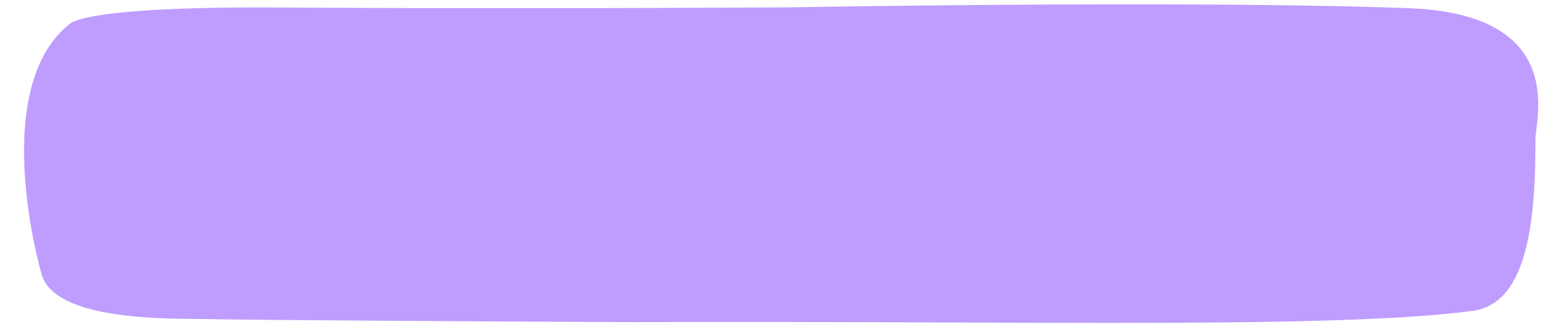 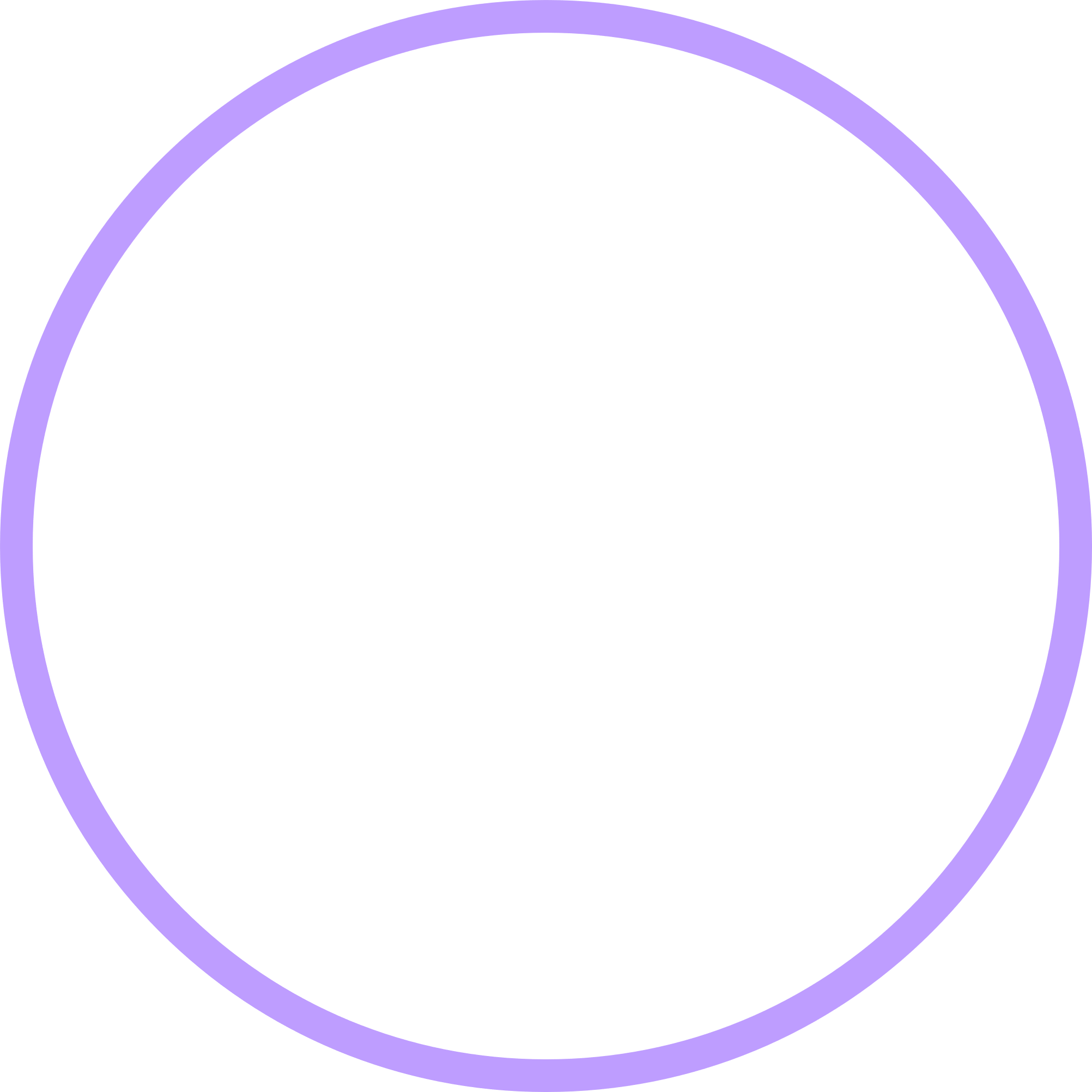 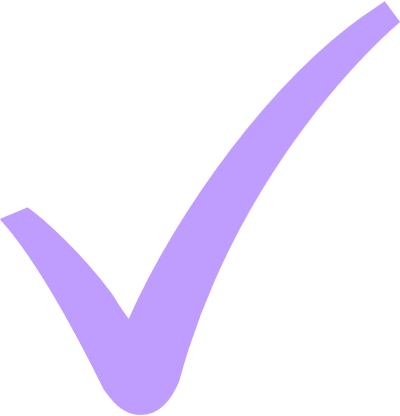 僅限
大學個人申請
課諮輔助
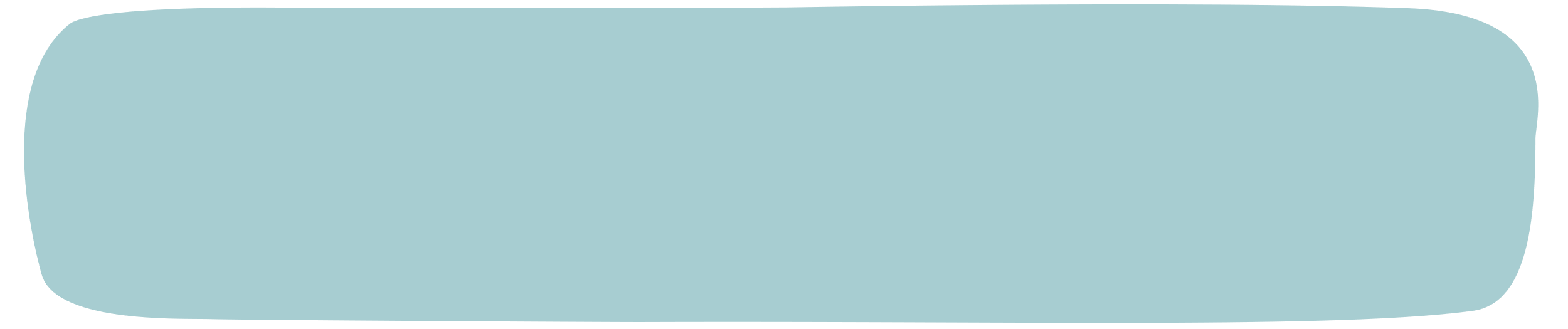 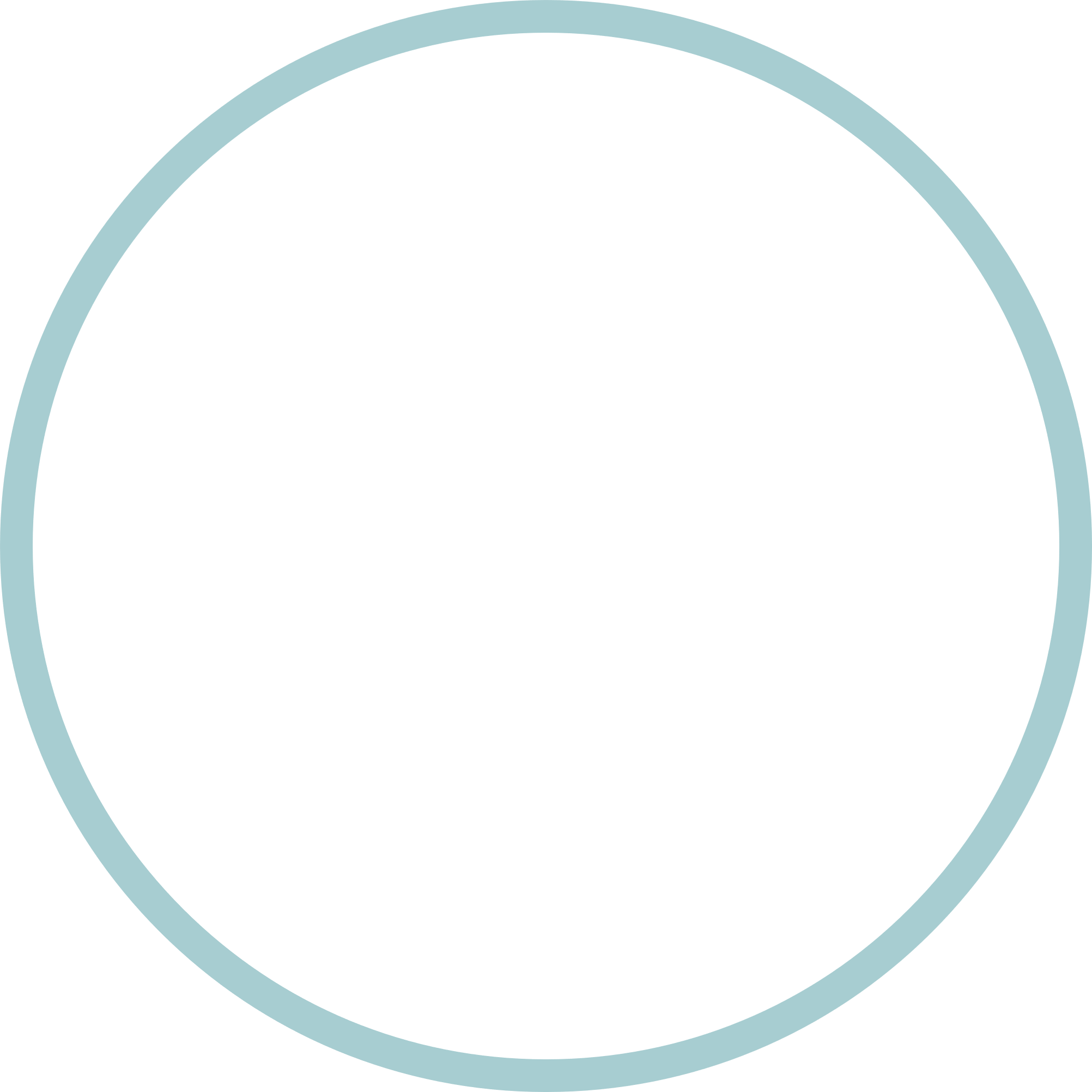 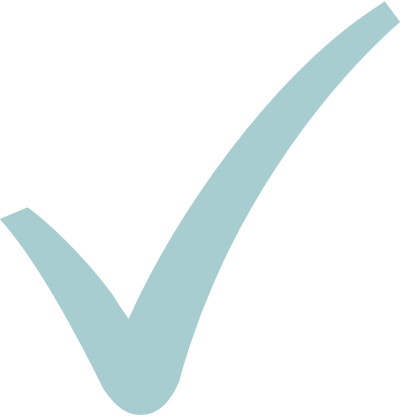 輔導方向
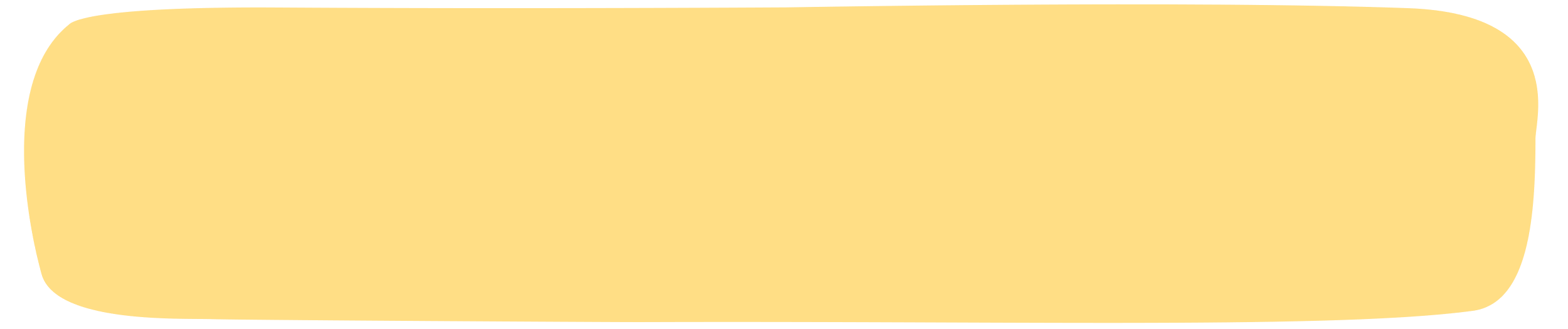 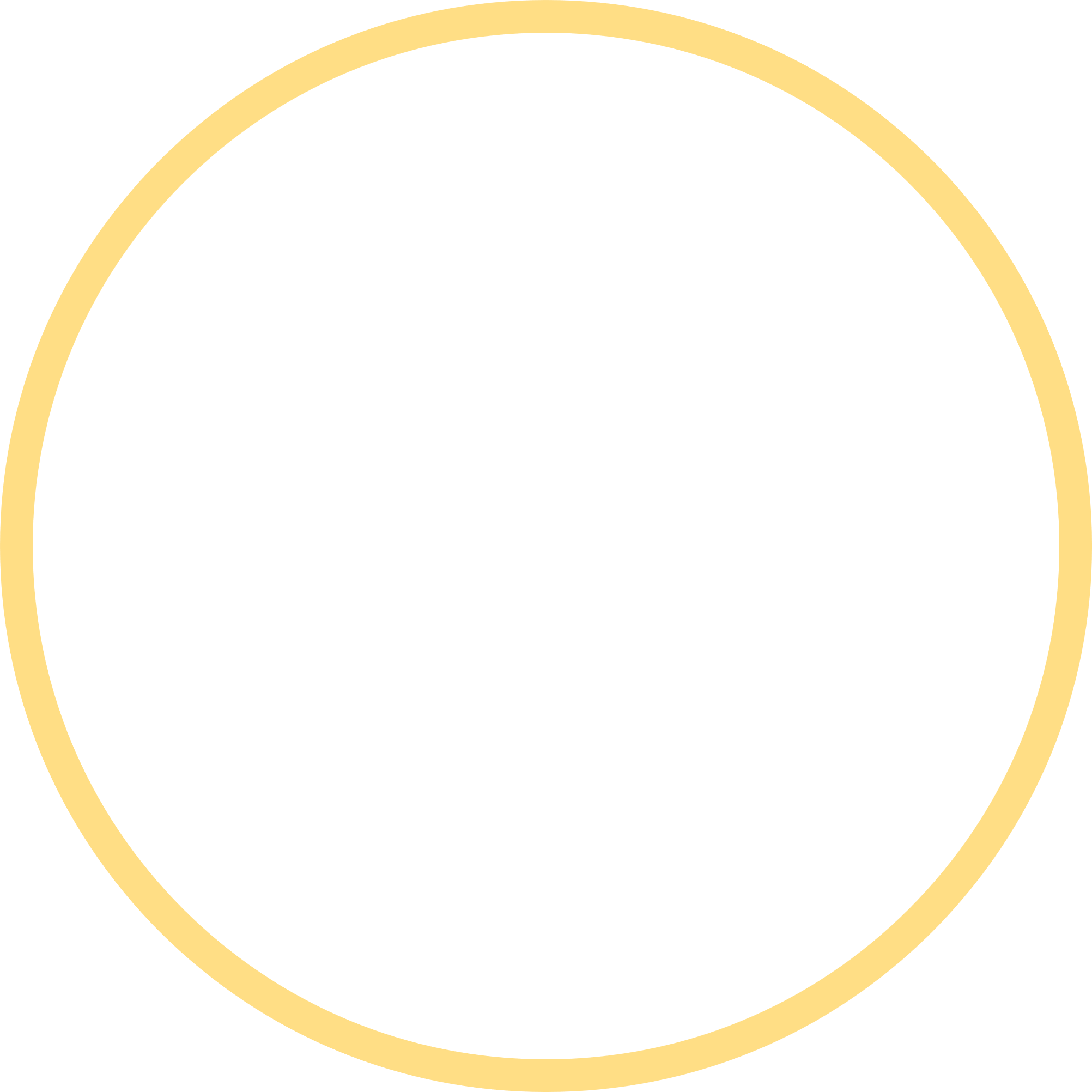 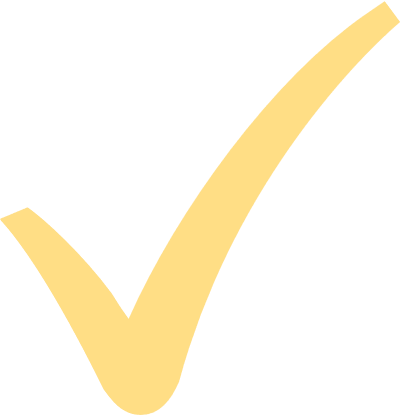 歷程優化
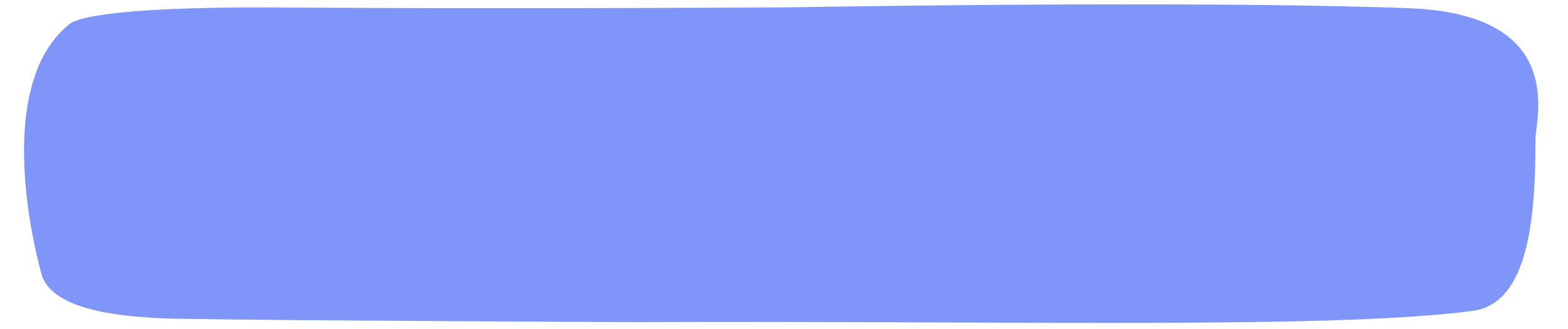 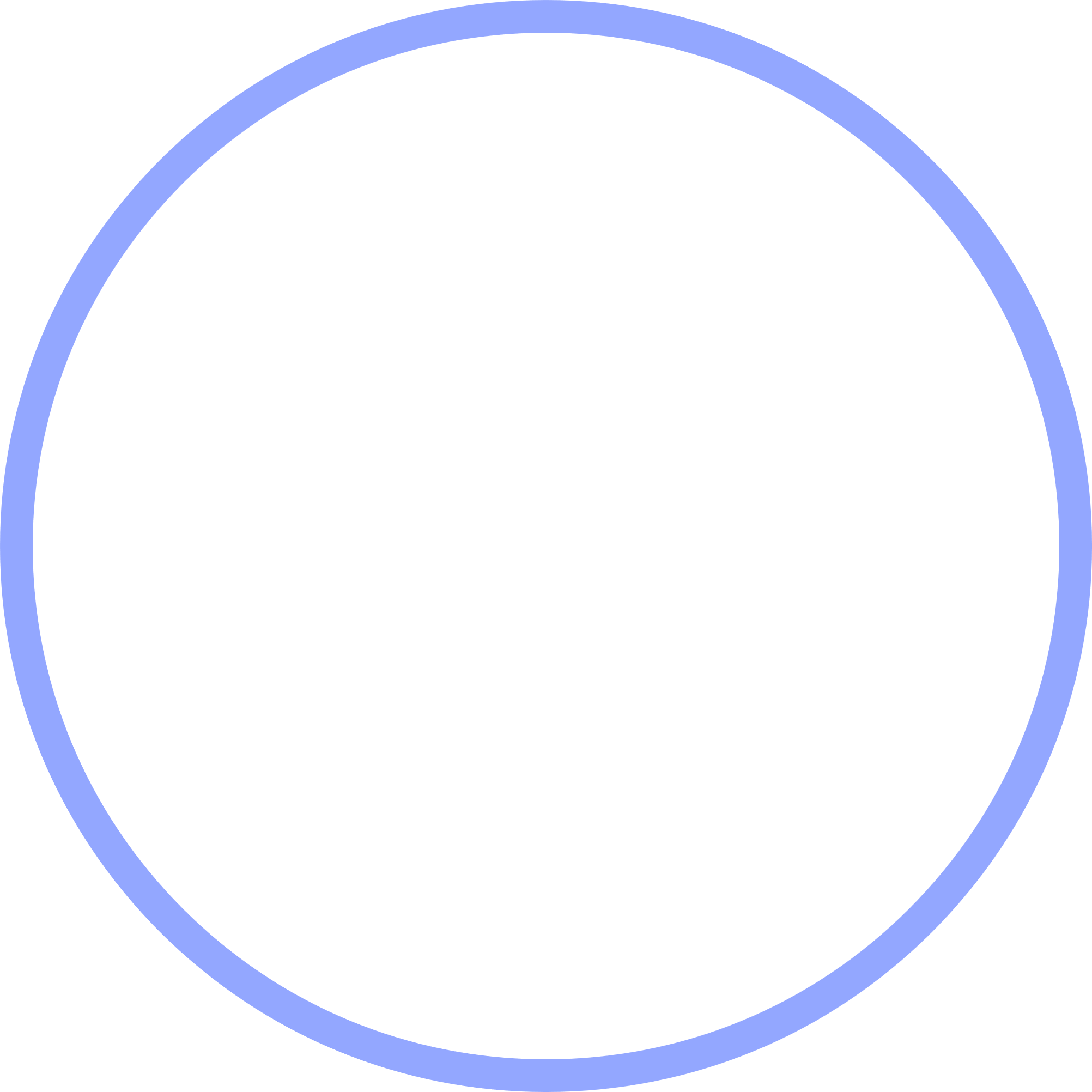 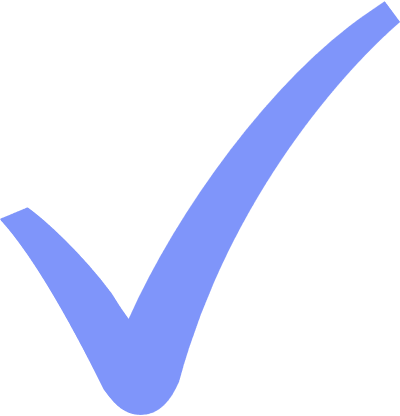 升學明確
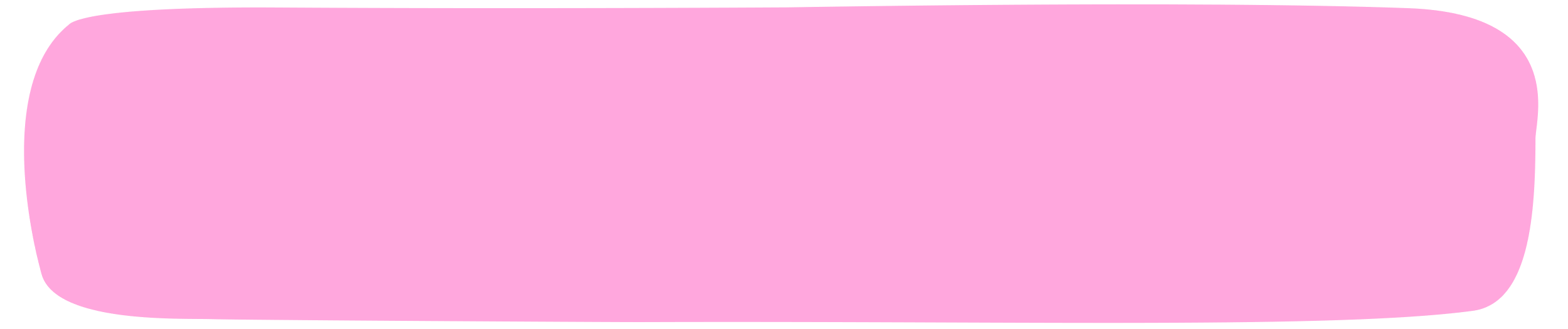 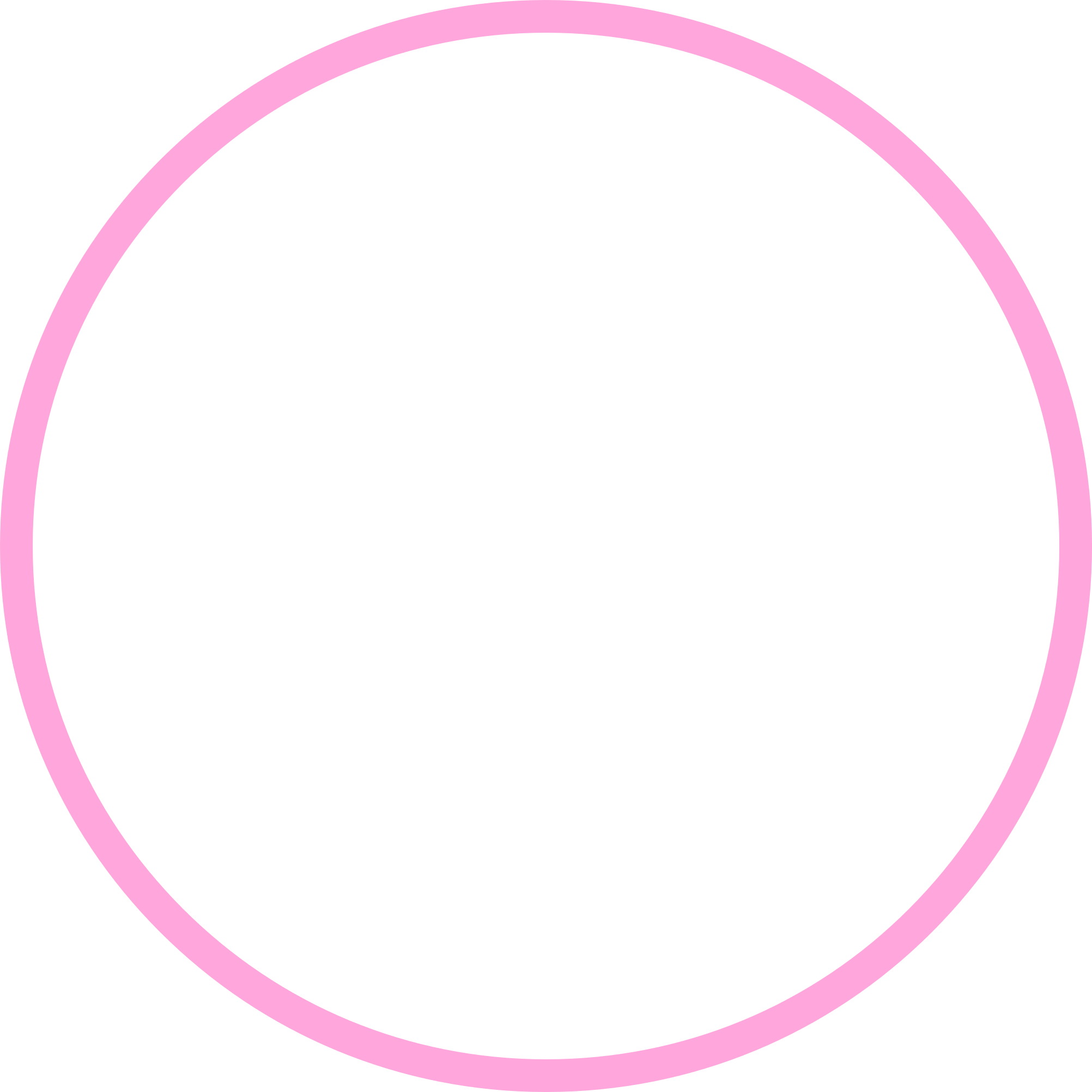 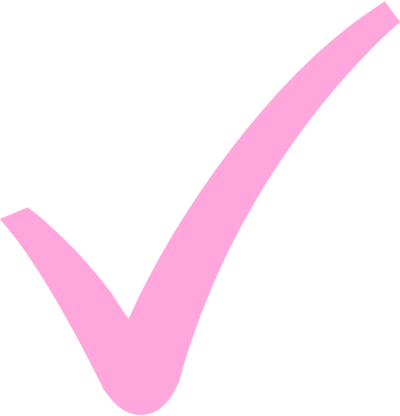 112-2自我檢視與盤點
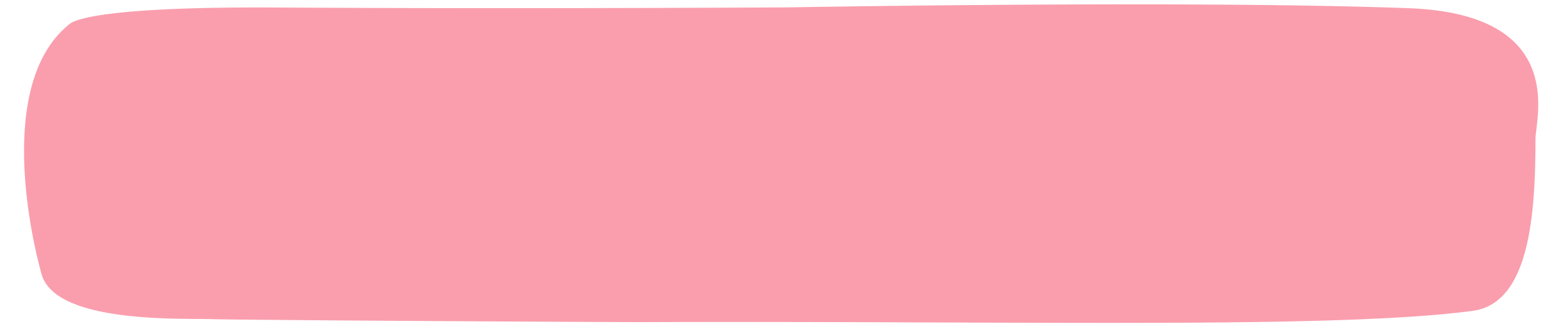 師生共學
各校系獨特性
112入學各校系簡章
     大學申請.四技申請
   甄選入學.技優甄審入學

學習準備建議方向及備審資料審查重點

Collego各校系所需能力特質

規劃與盤點目前學習歷程上傳或勾選狀況
導師隨行
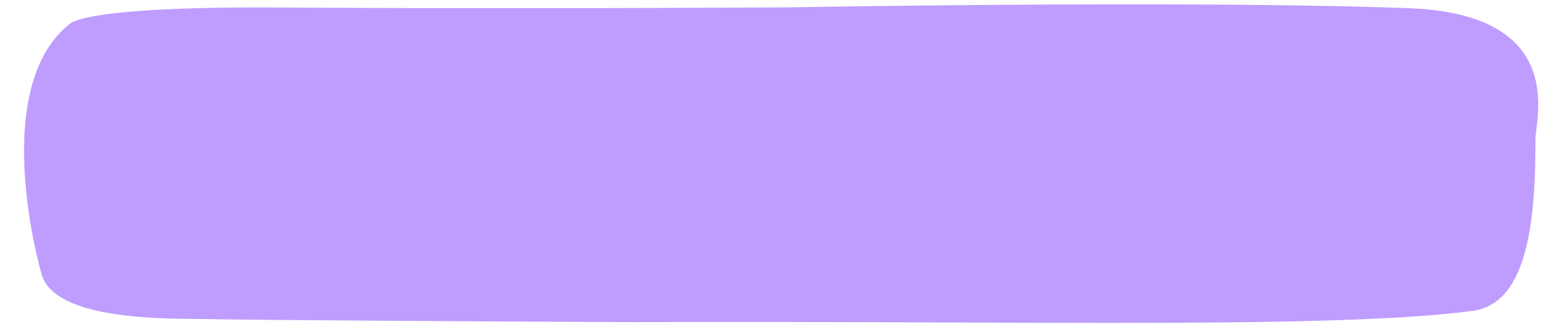 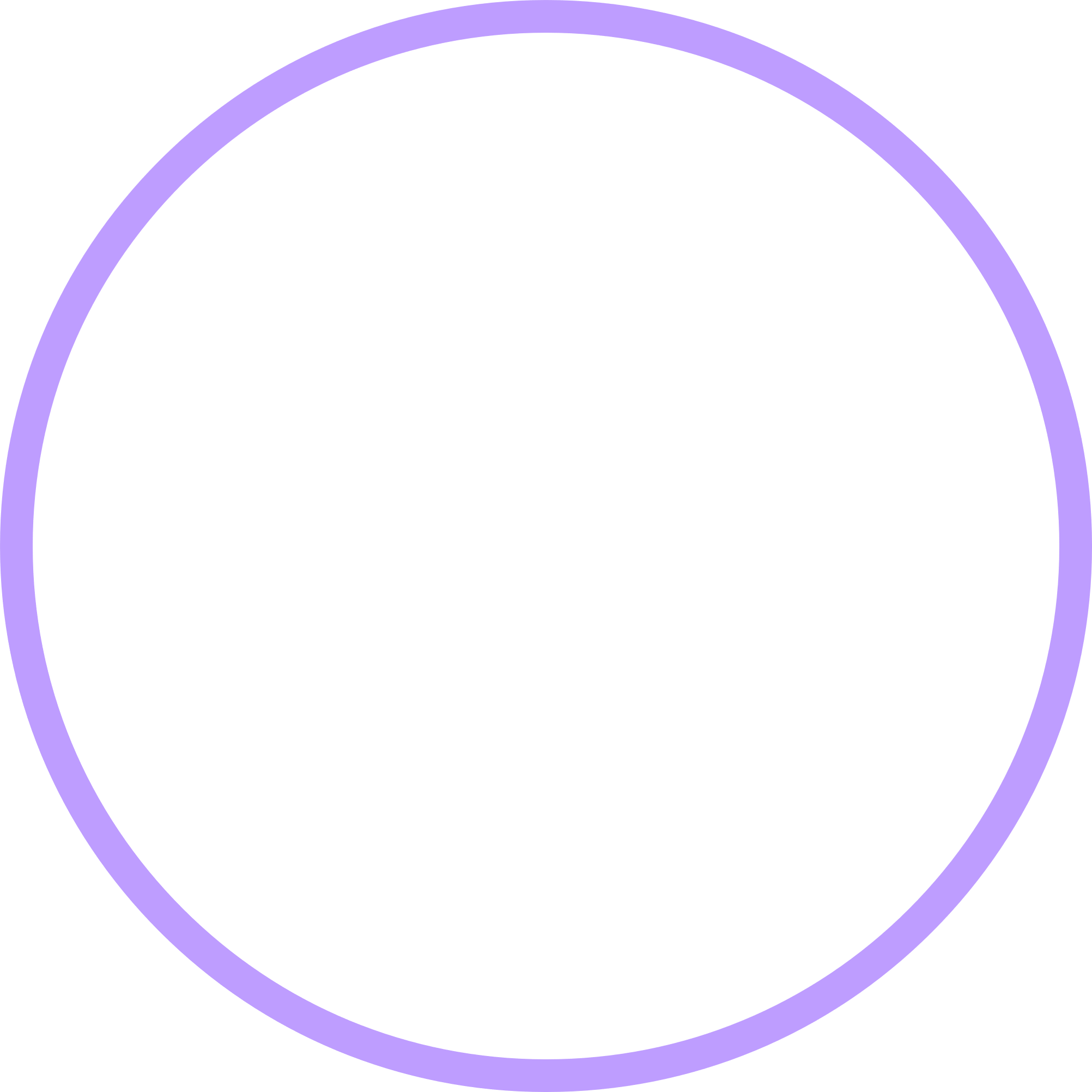 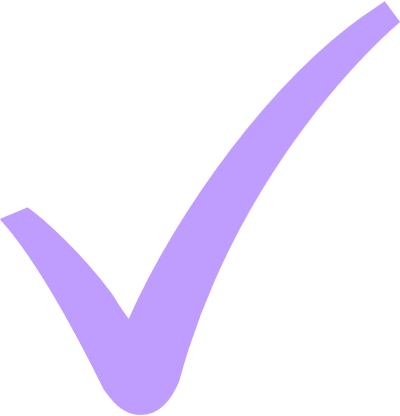 課諮輔助
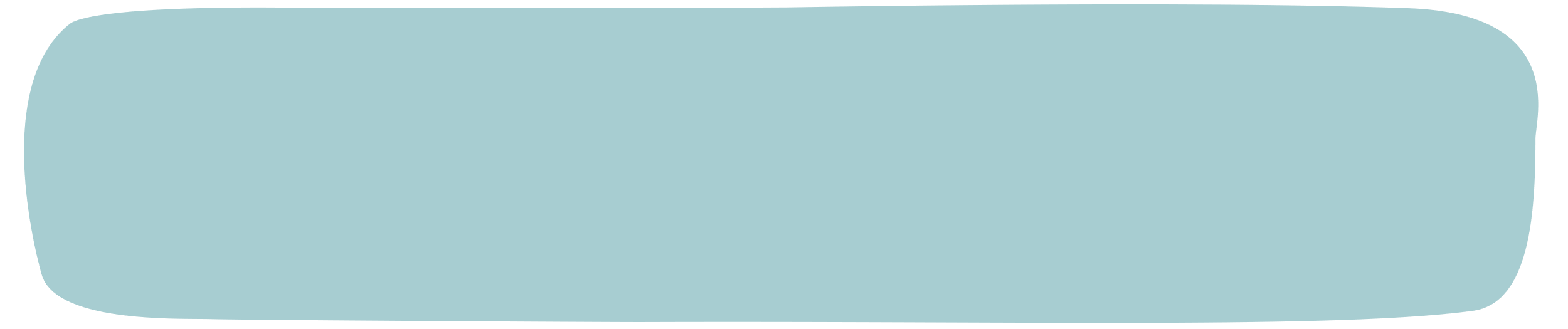 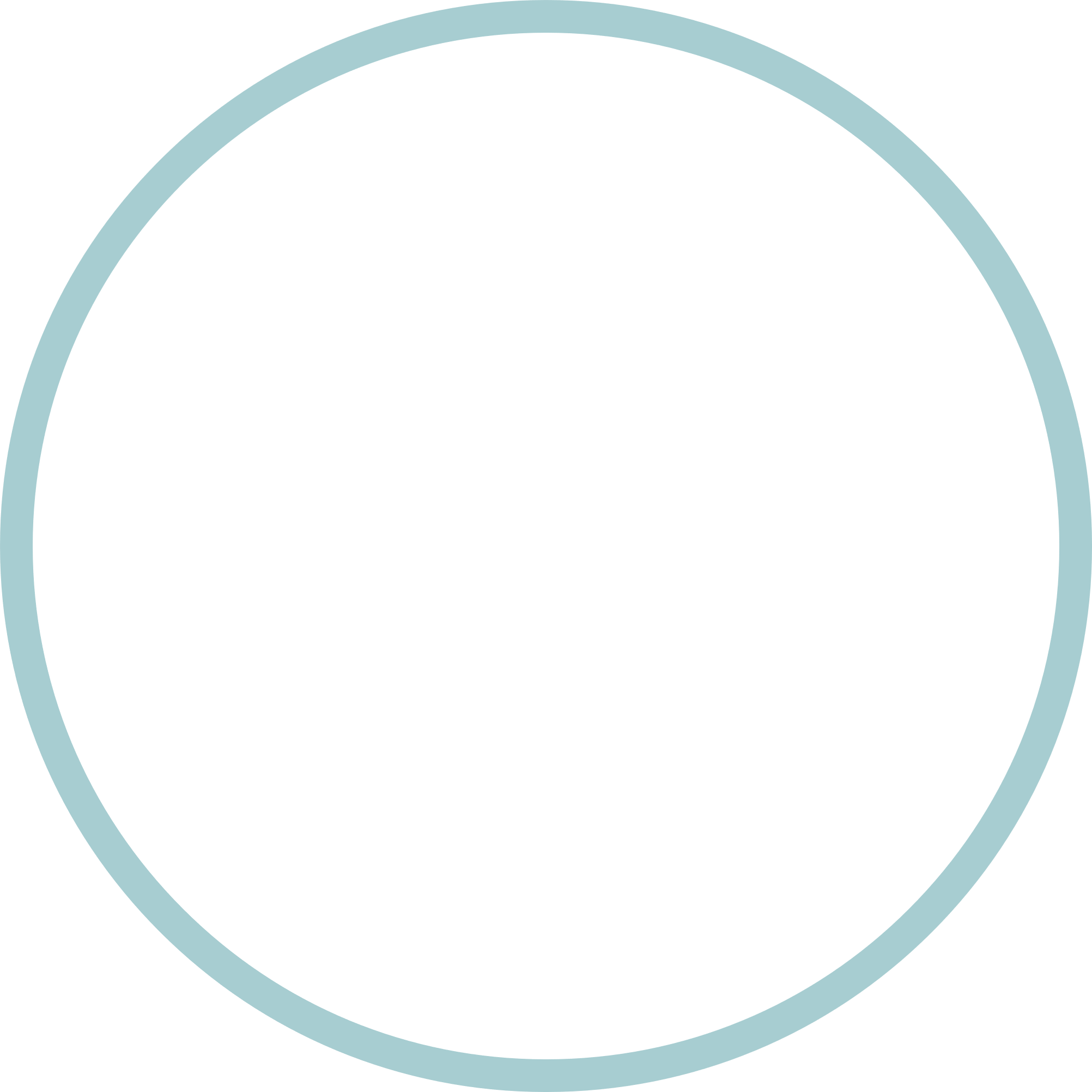 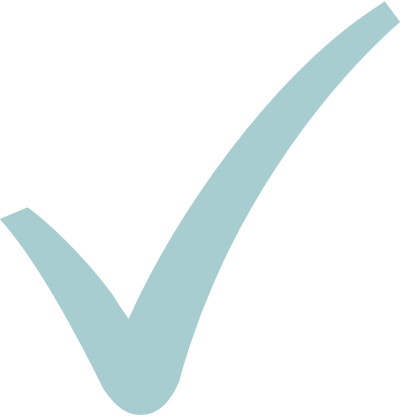 輔導方向
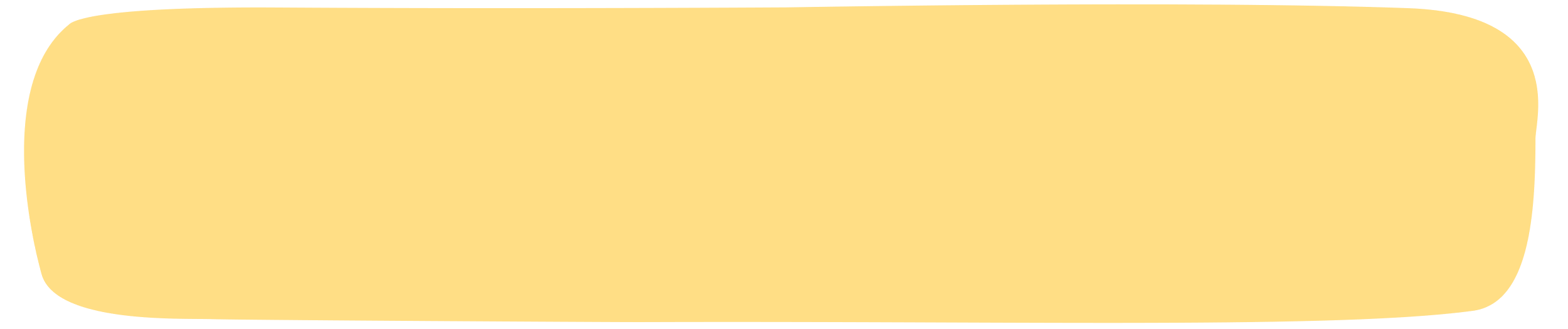 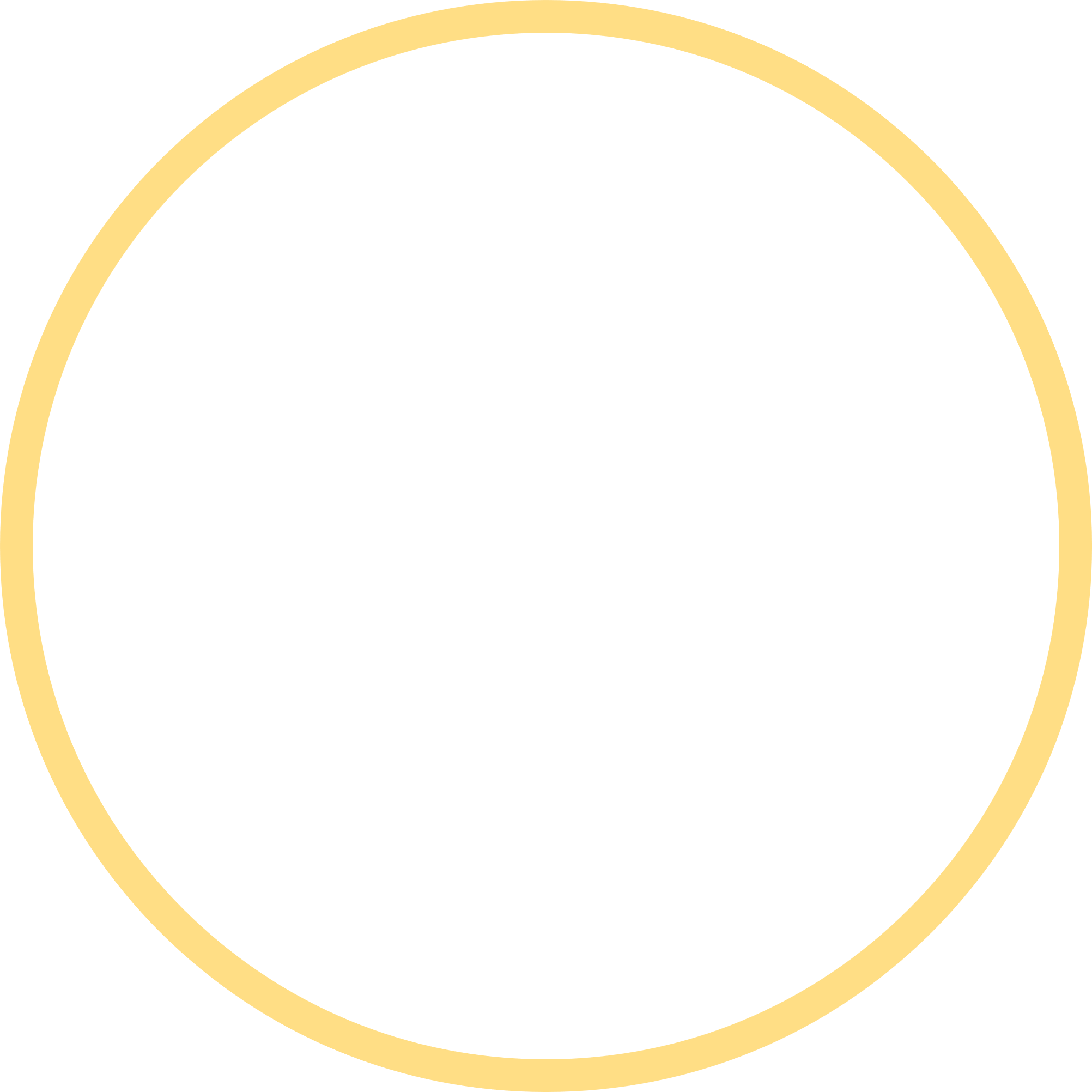 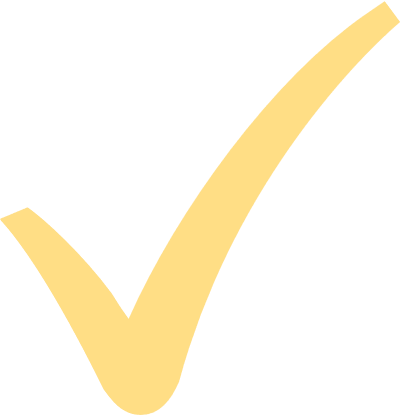 歷程優化
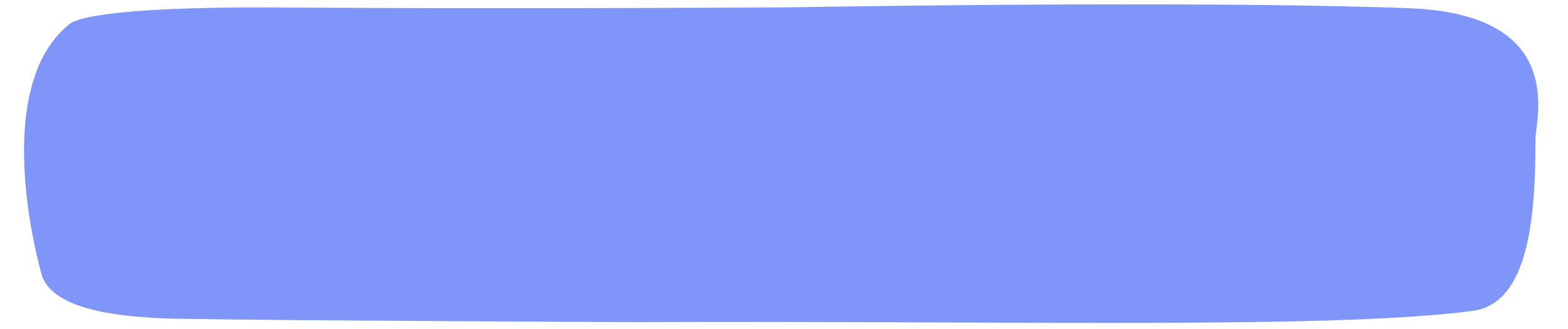 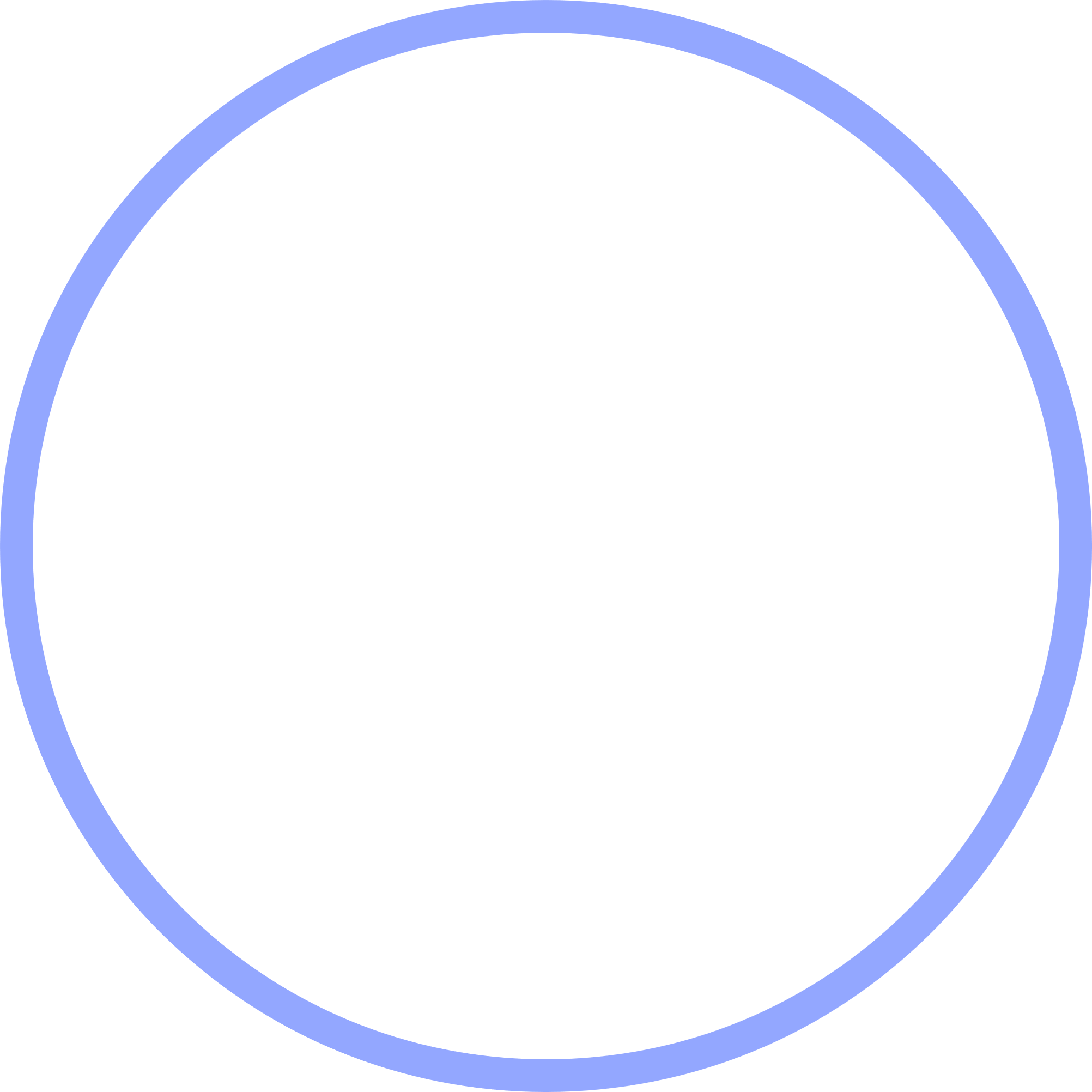 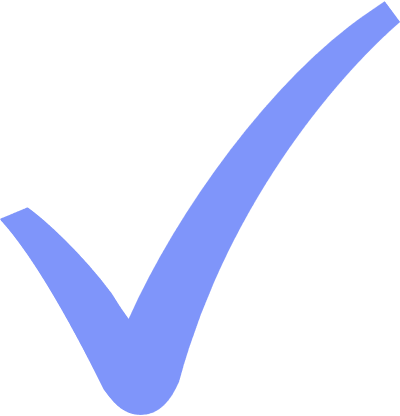 升學明確
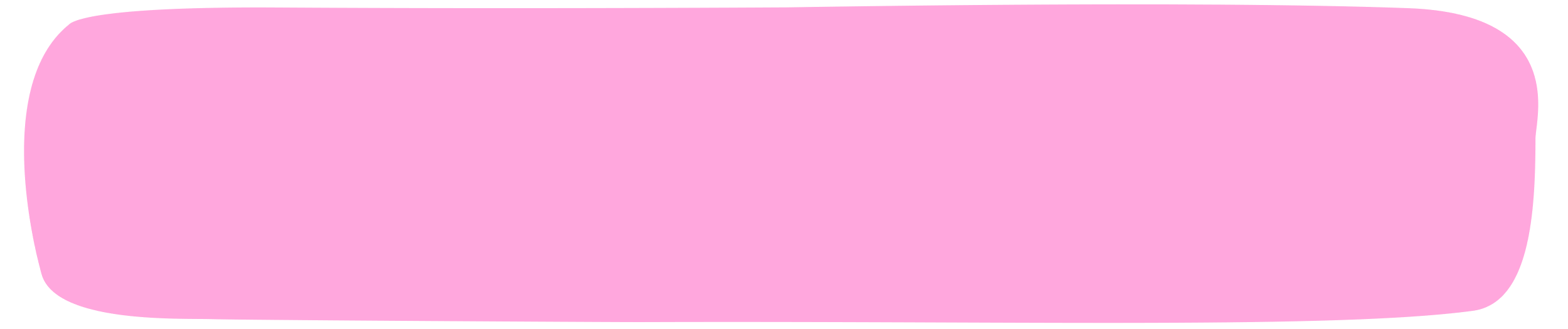 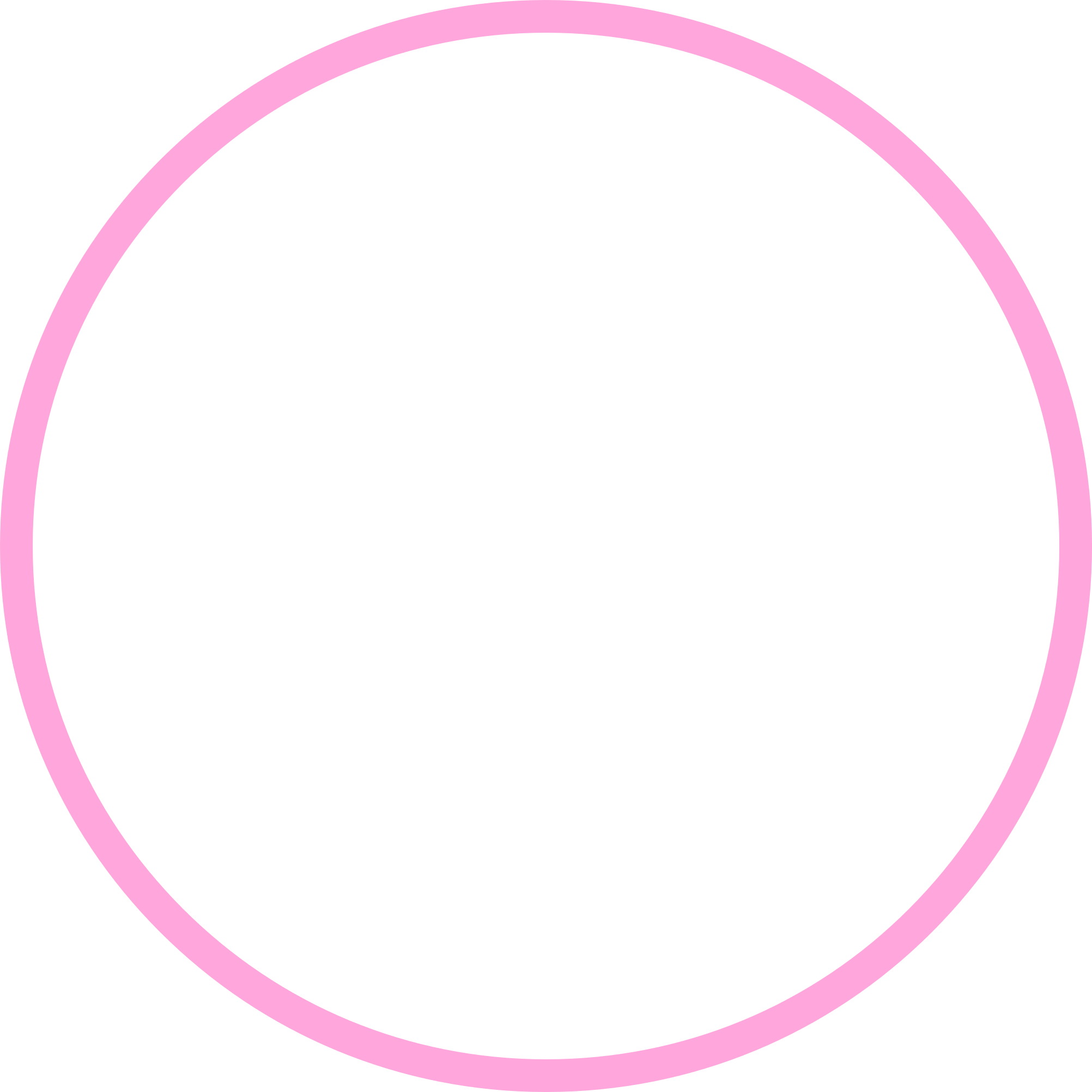 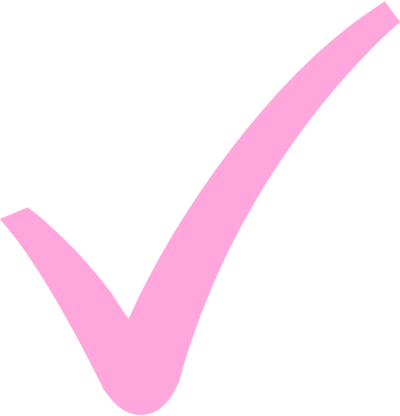 113學年
升學資訊分享
請參考第二部影片
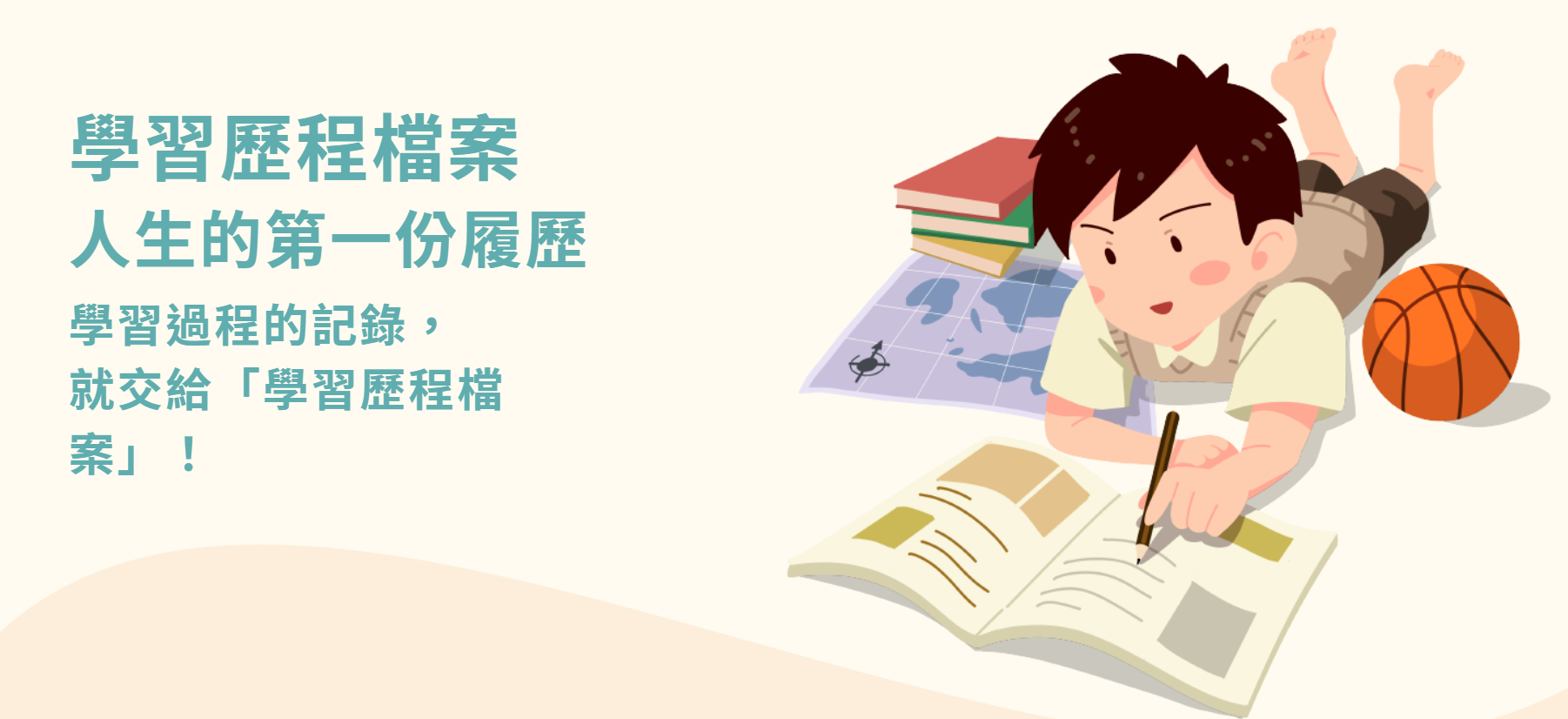 曙光親師生共學！共創！同成長！
113學年
升學資訊分享
請參考第二部影片
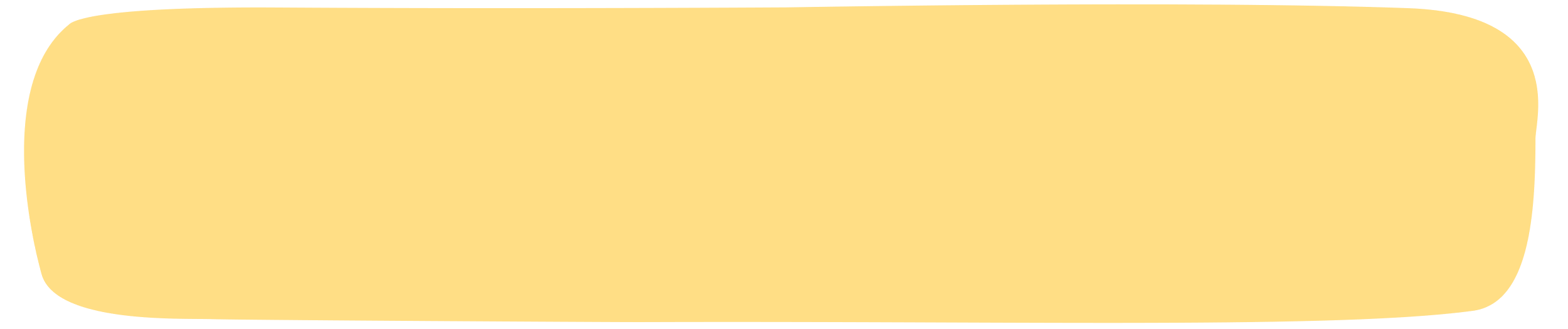 學習歷程必知
112-2 學習歷程
學生與家長重要事務
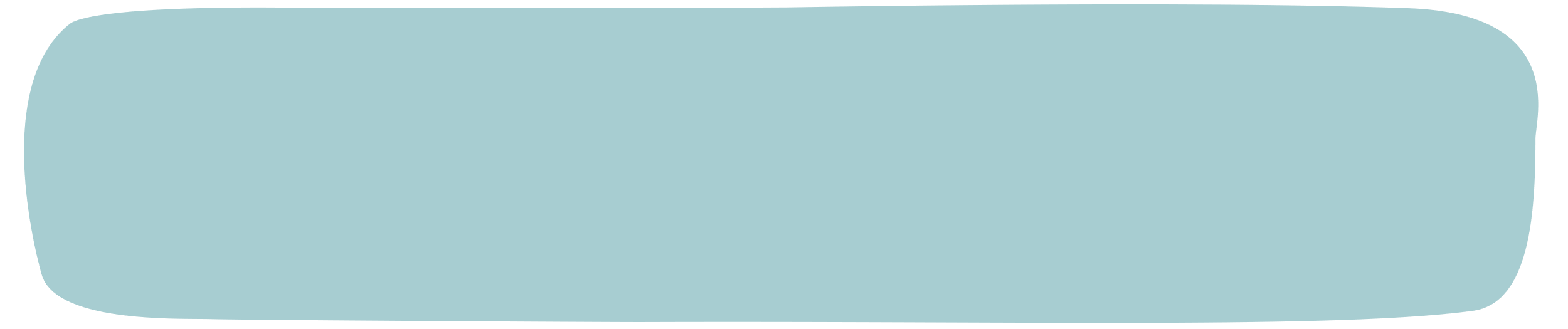 108課綱看什麼
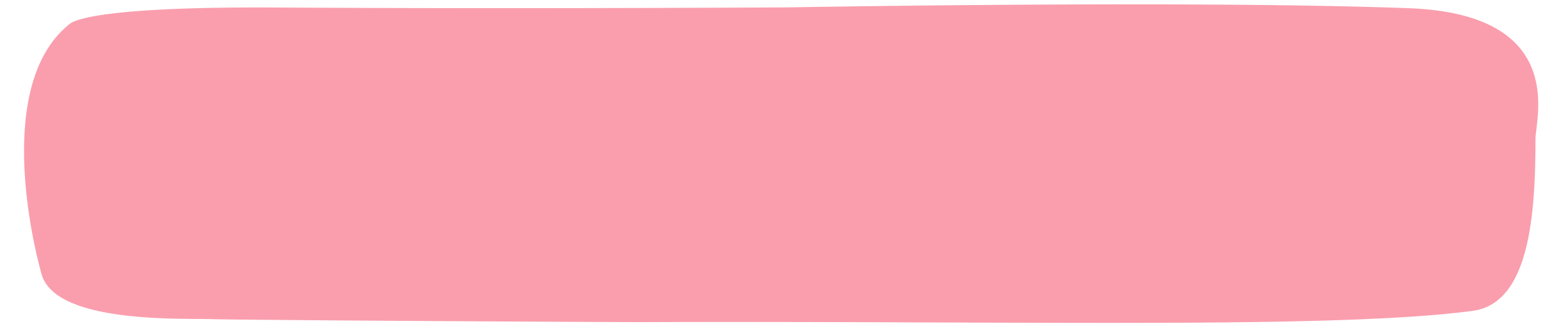 112-2工作行事曆
112-2研習辦理
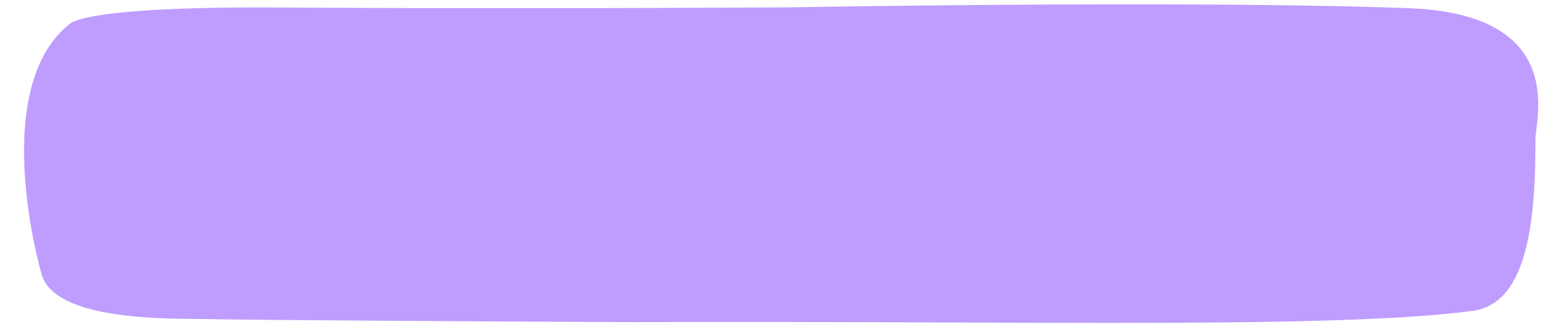 112-2強化重點
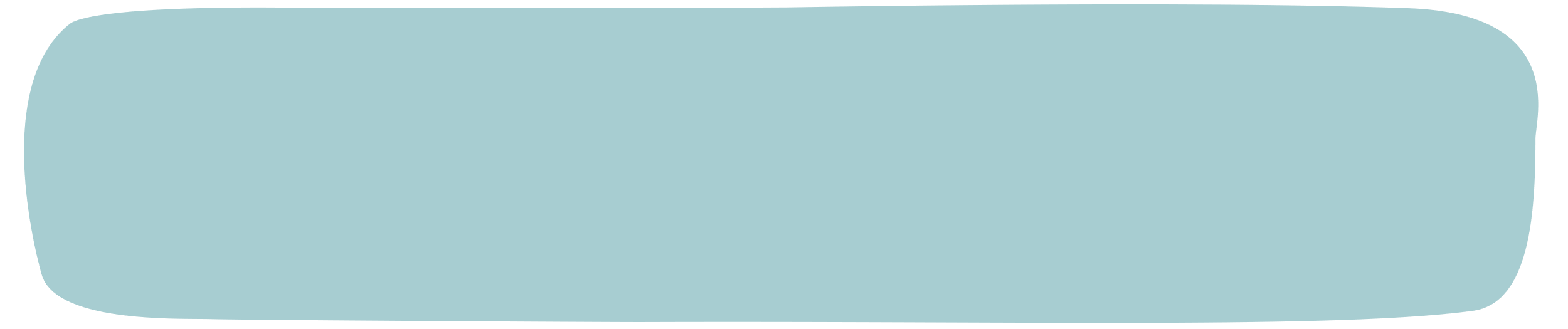 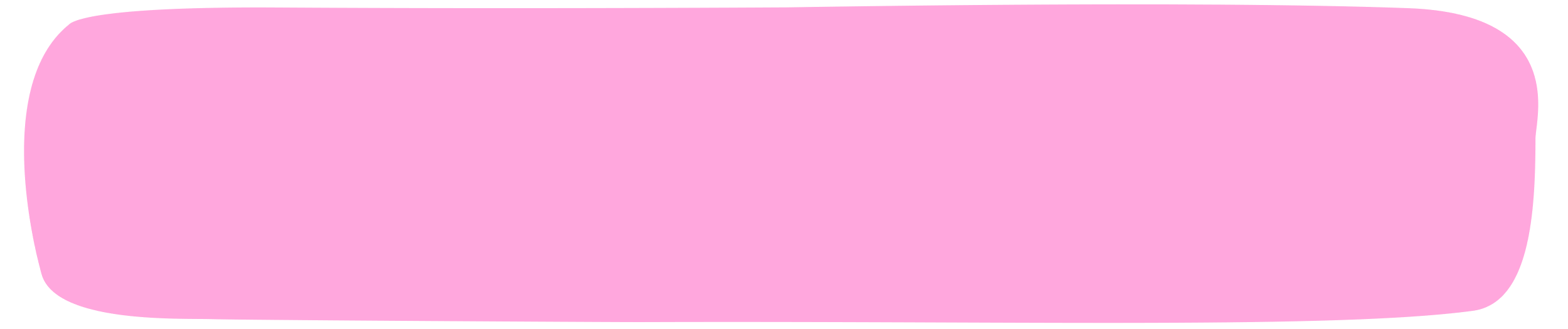 113學年升學資訊分享
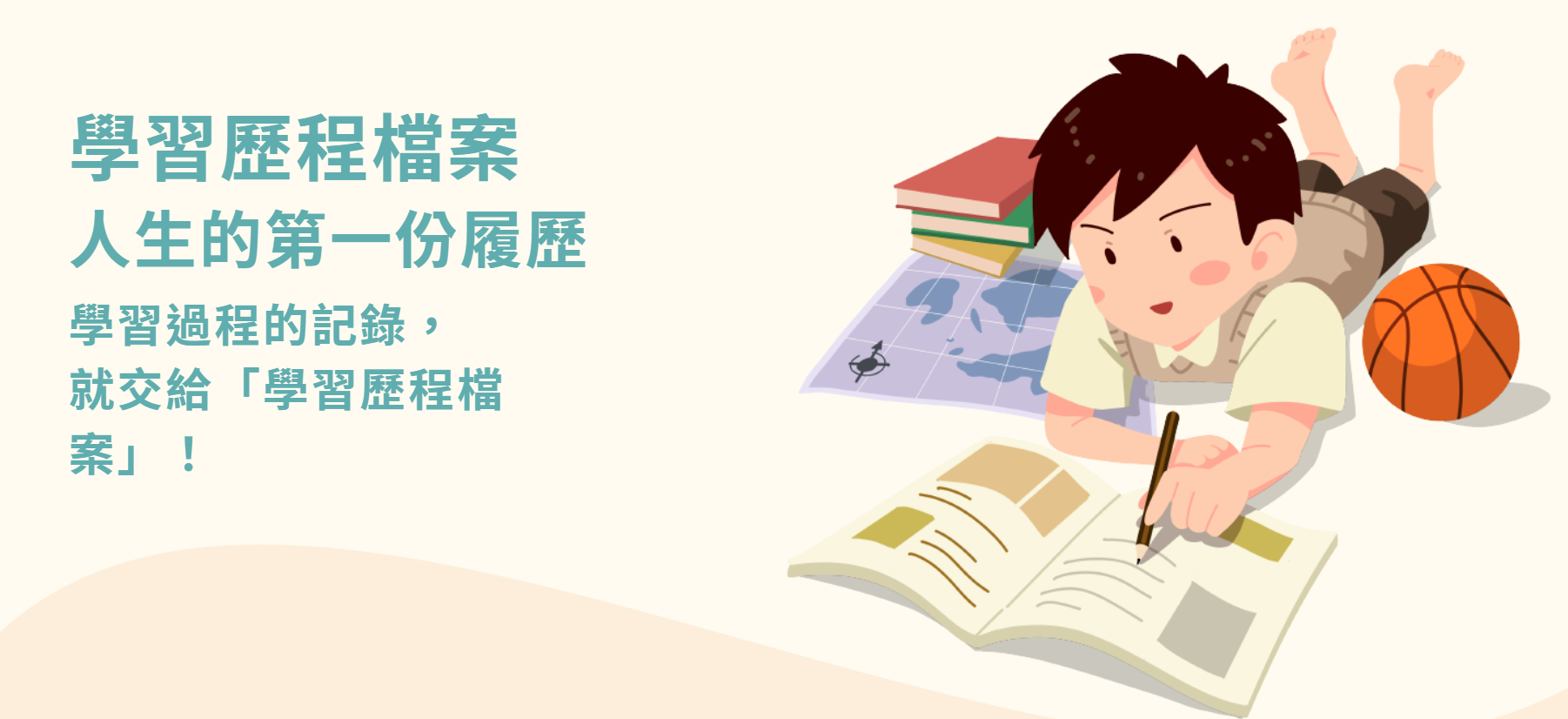 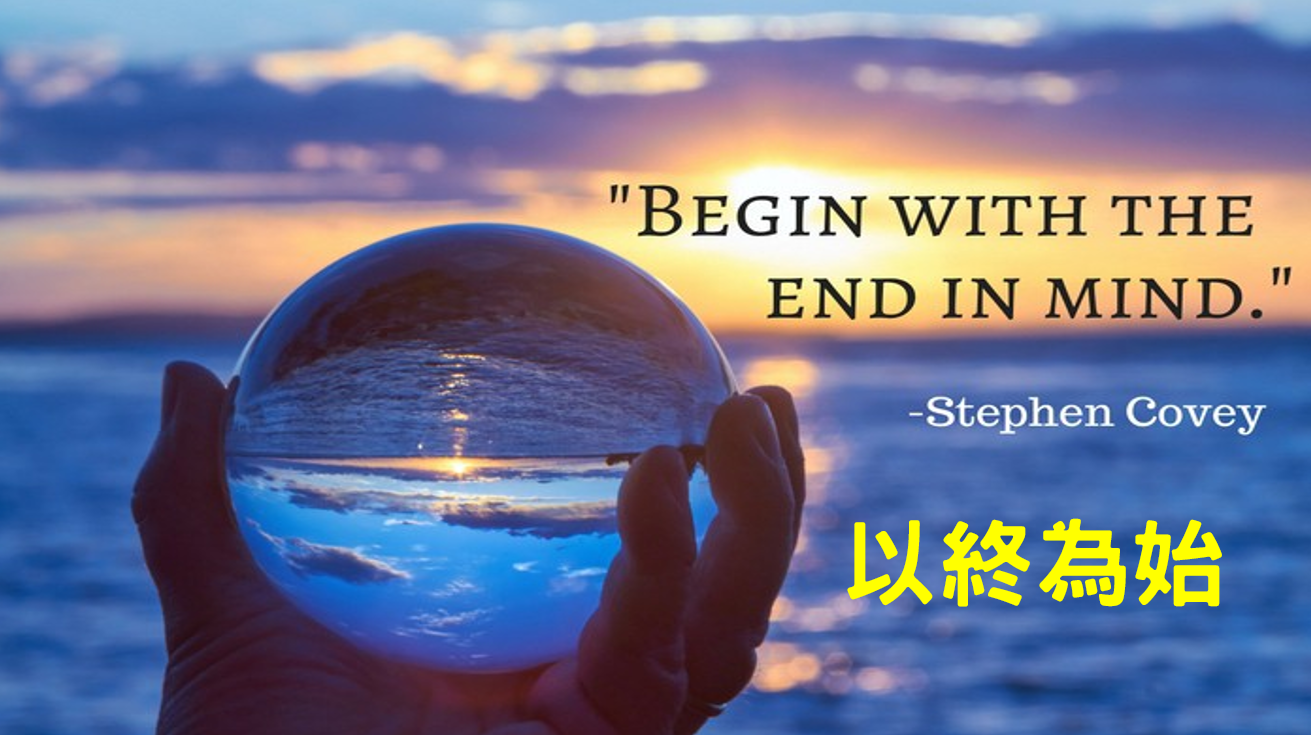 報告者:陳念雯 113.02.26
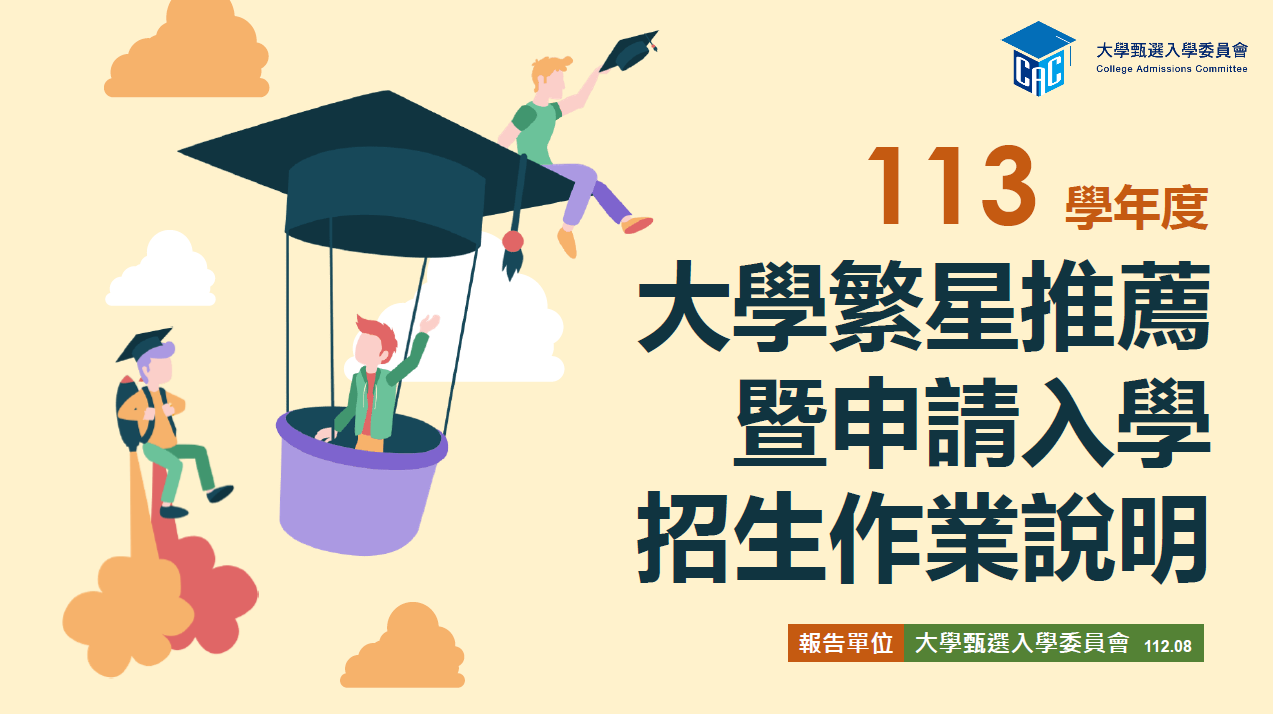 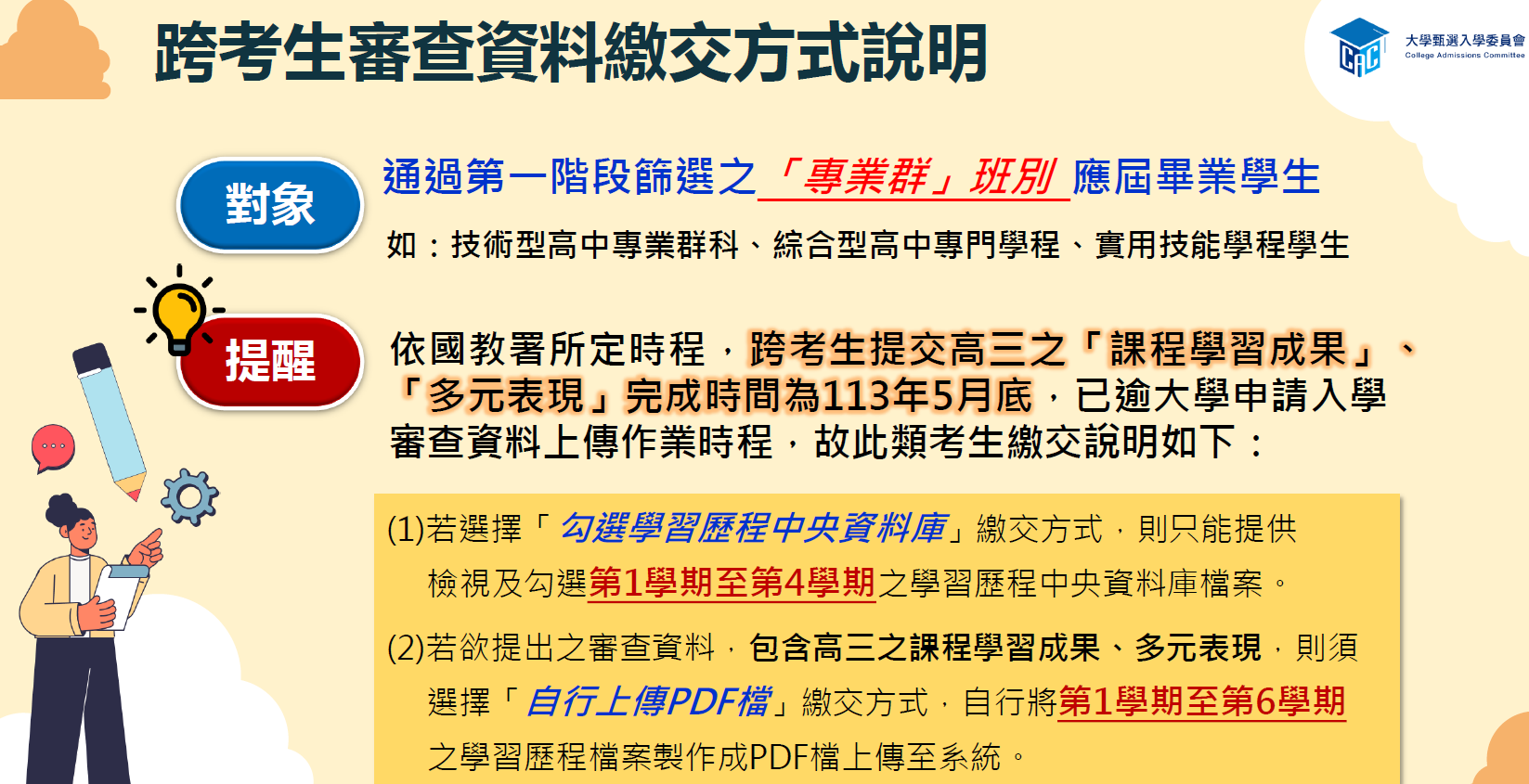 如 : 智仁勇祥的學生要參加大學申請入學的方案，該生校依規定是5/24前提交至中央資料庫，但大學申請與四技申請的正式勾時間是5/2-5/8，因此該生需要自己建PDF上傳甄選會或聯合會。
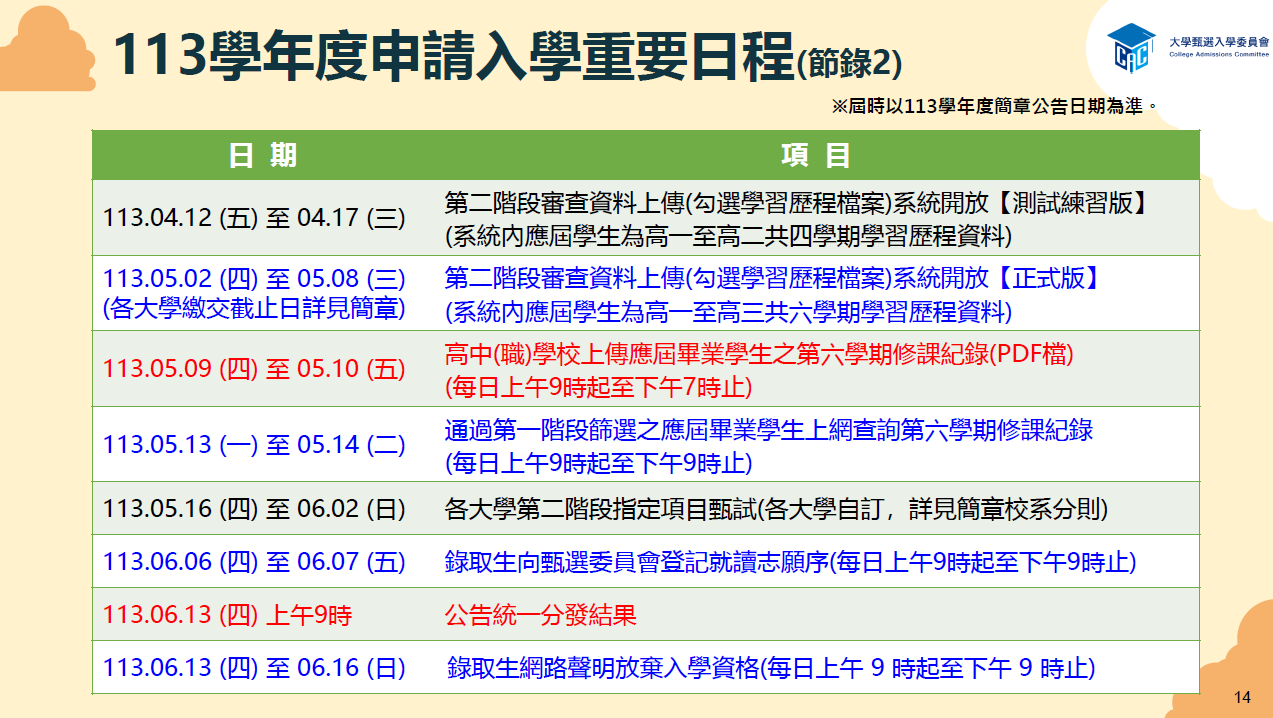 普科與職科操作演練
第1-4學期疑義處理
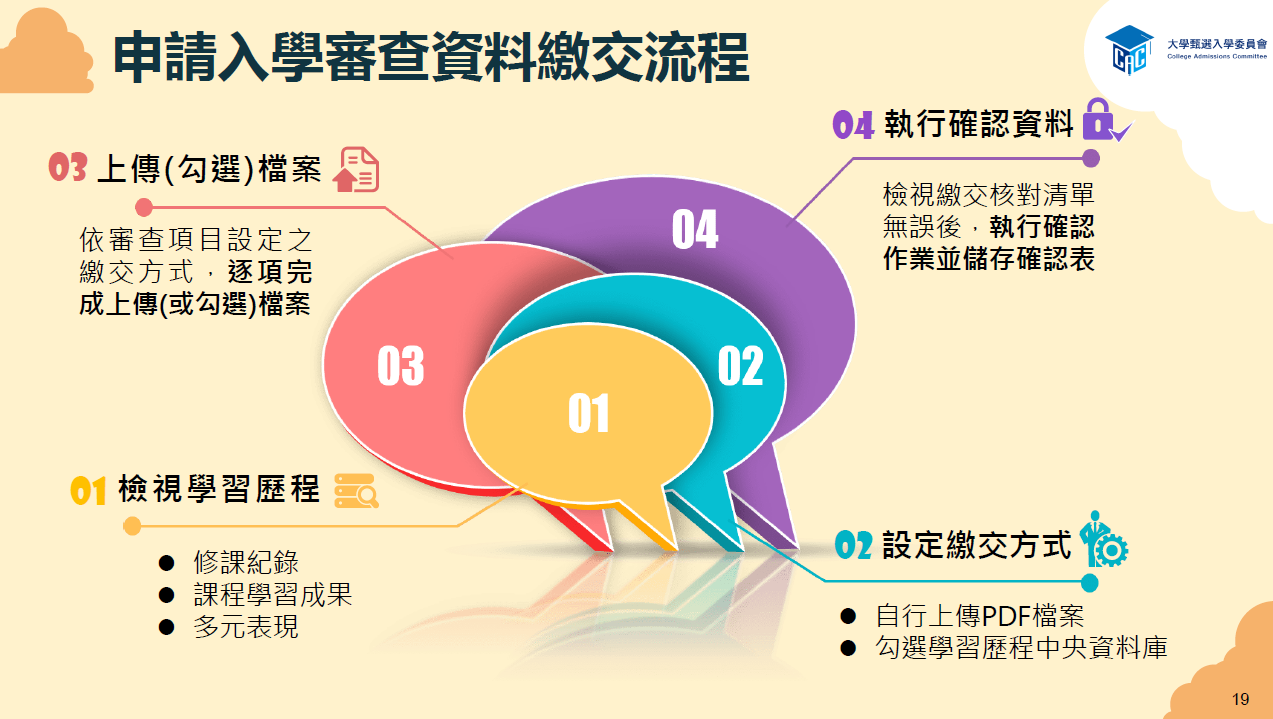 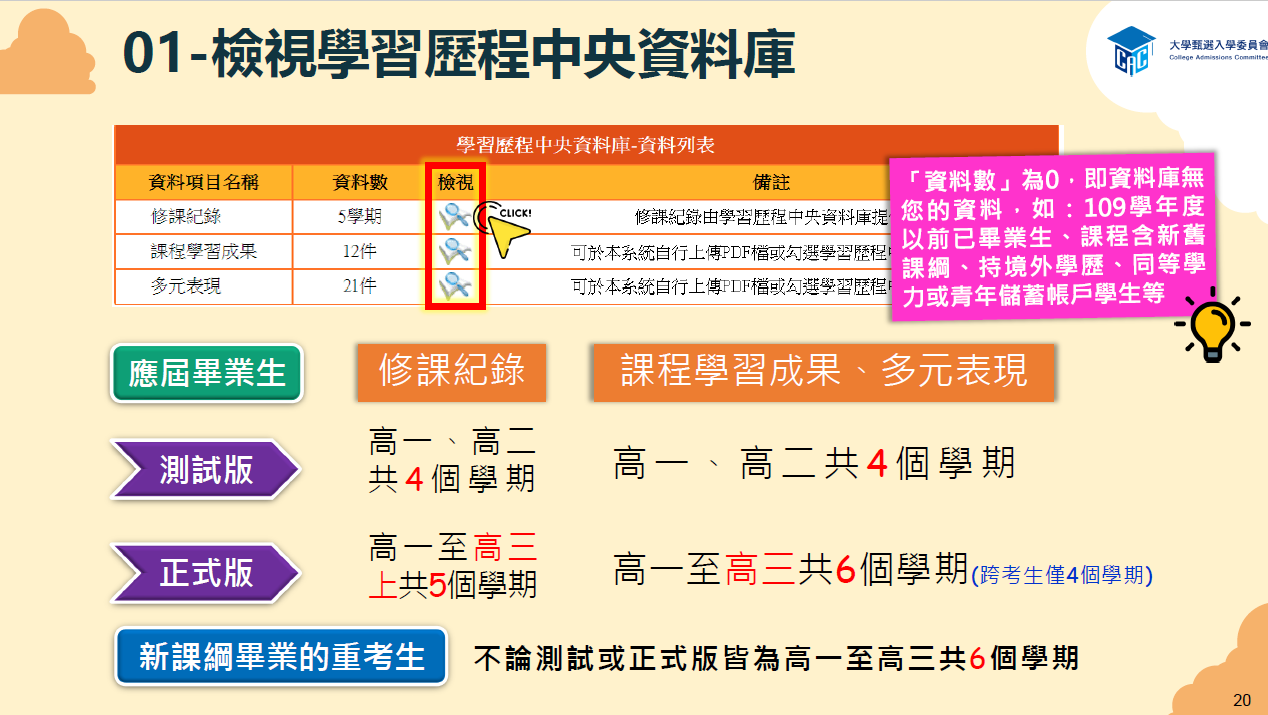 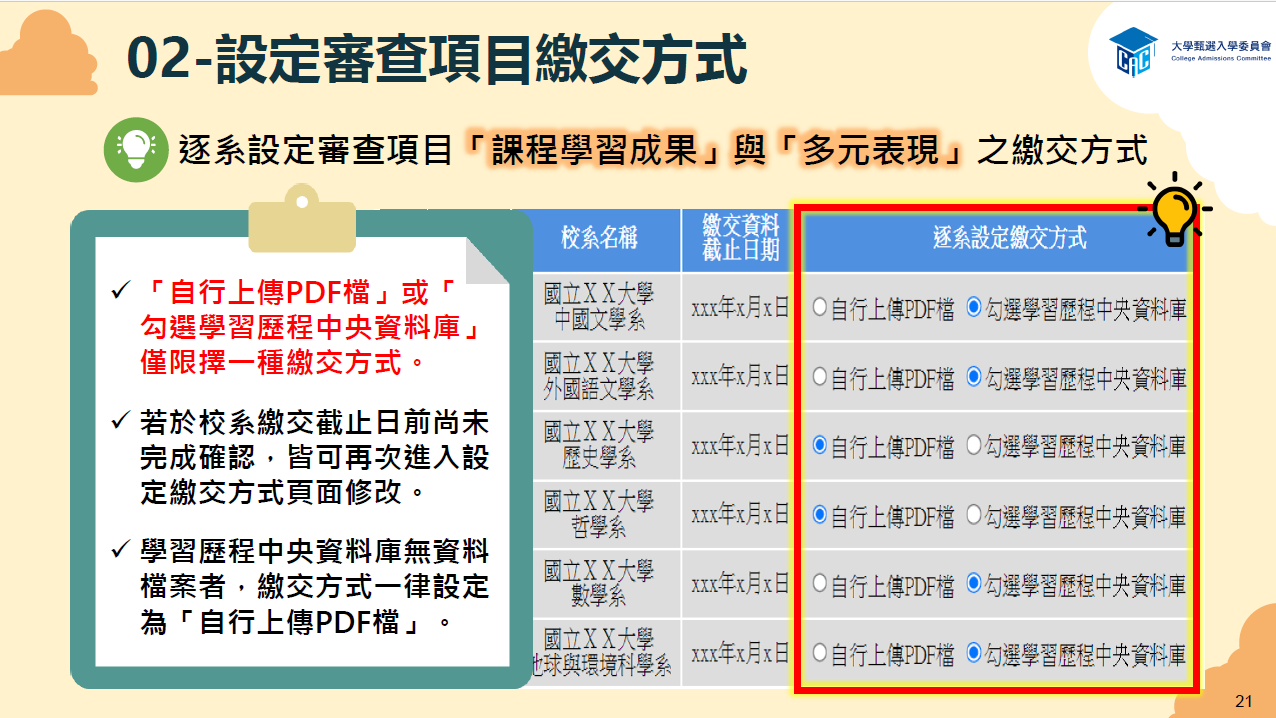 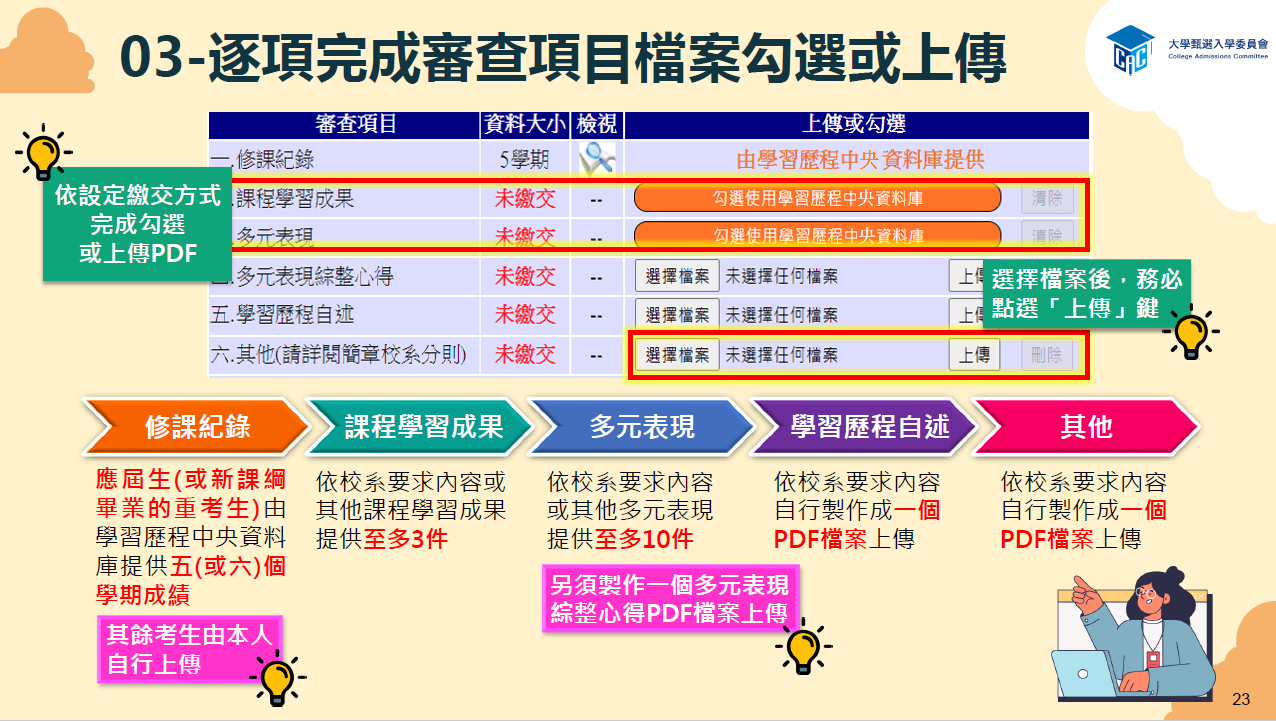 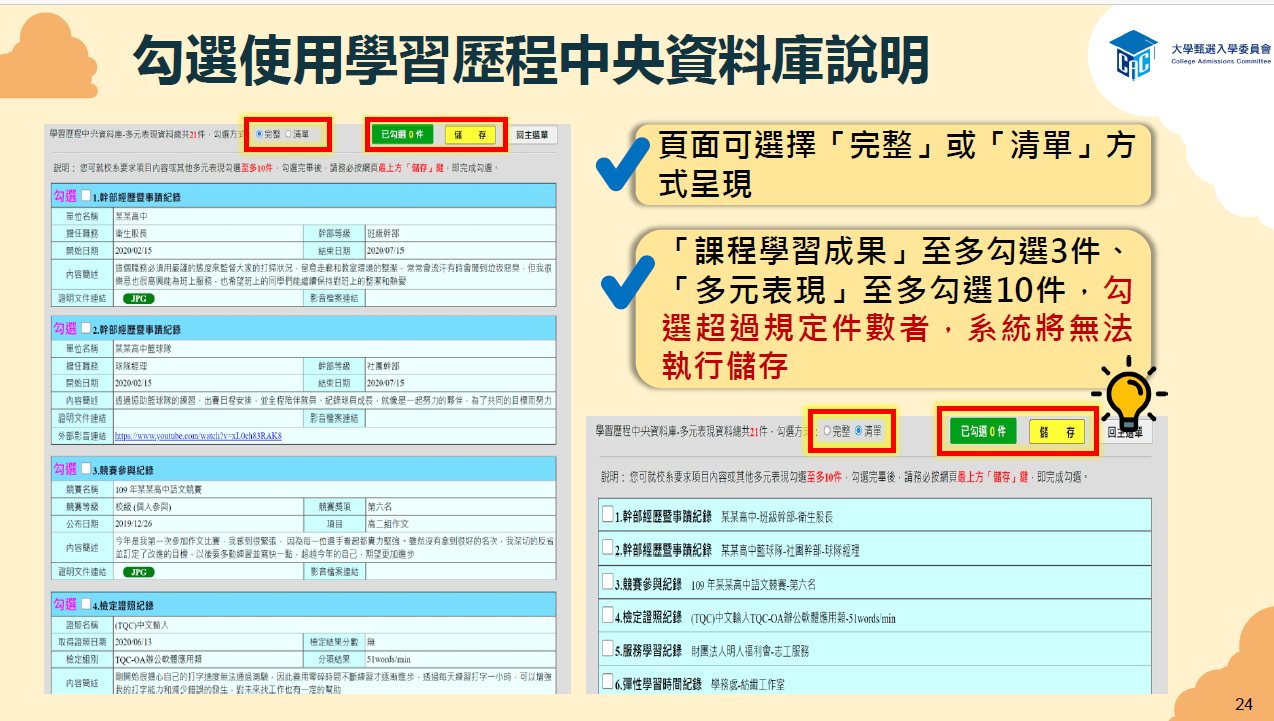 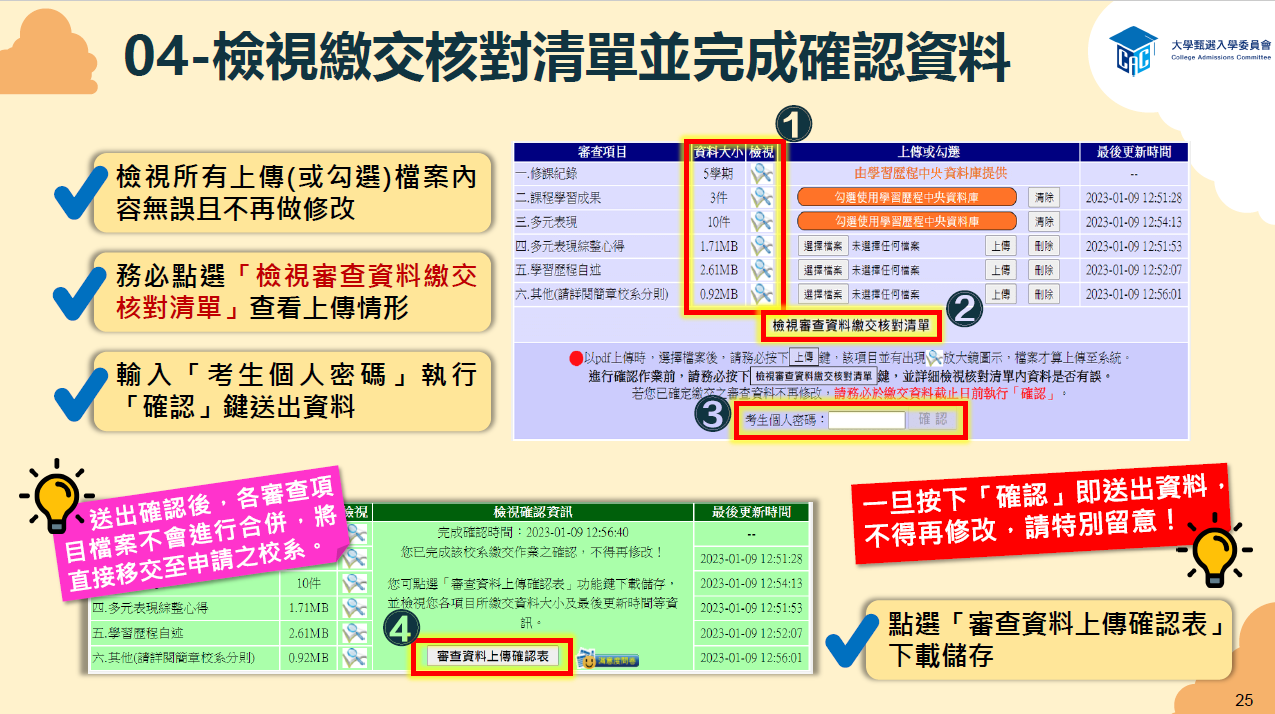 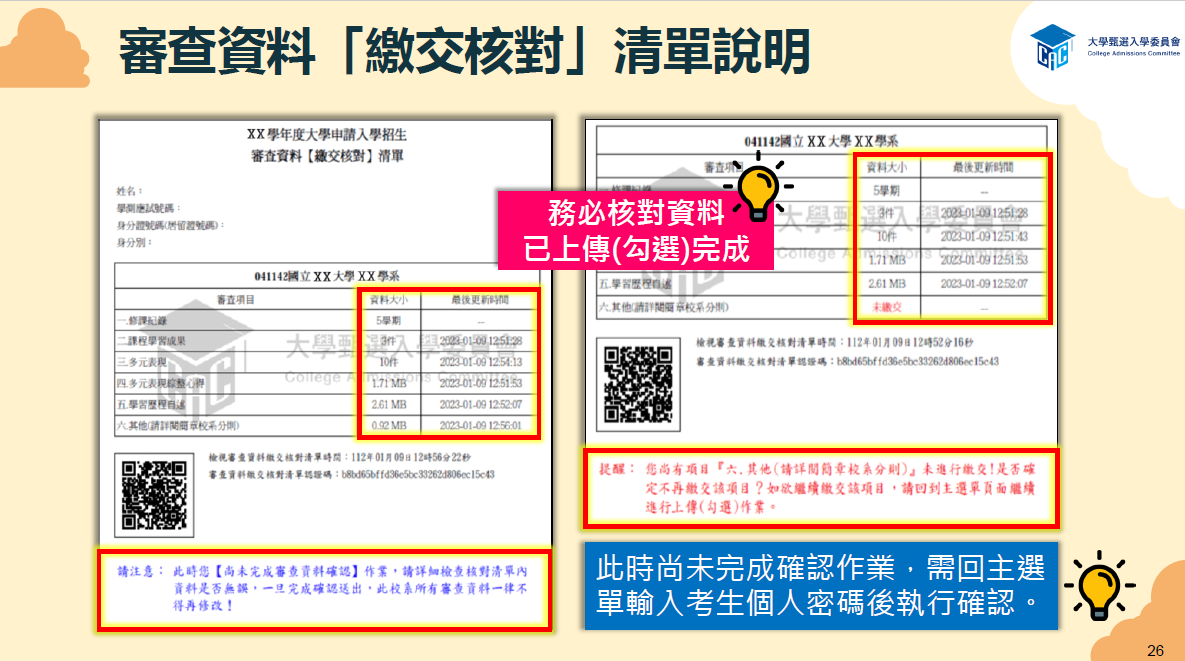 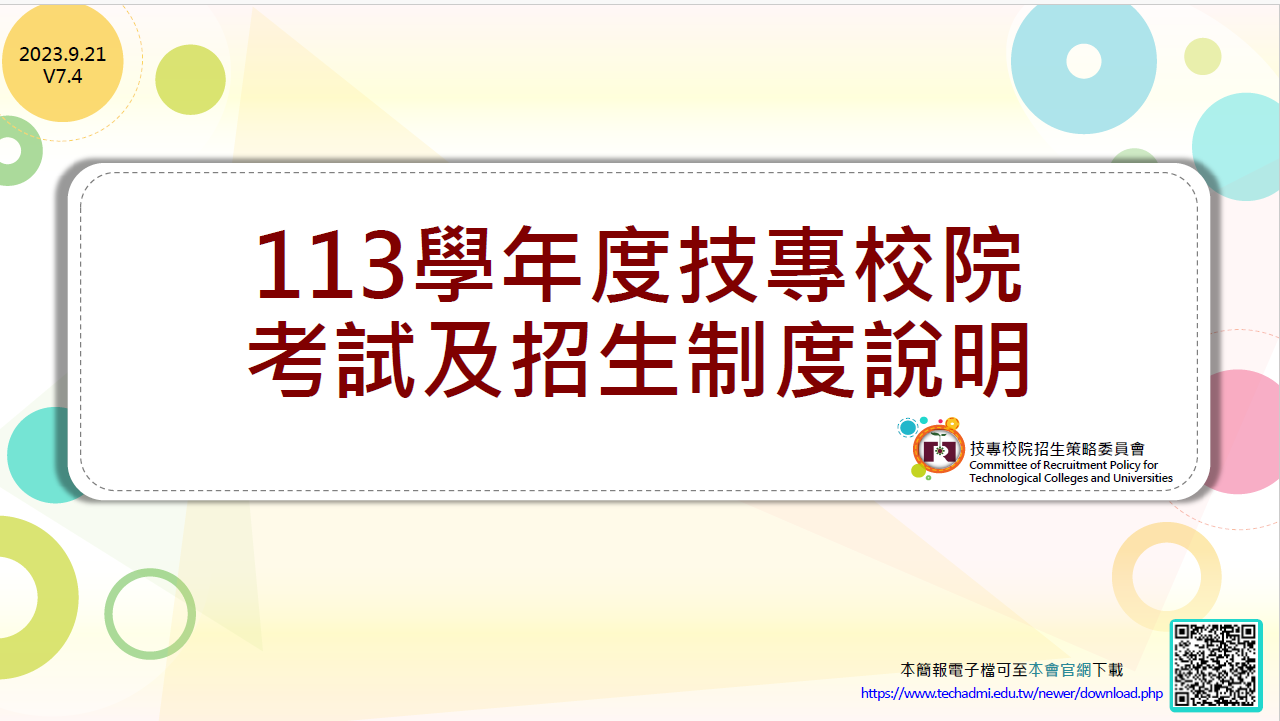 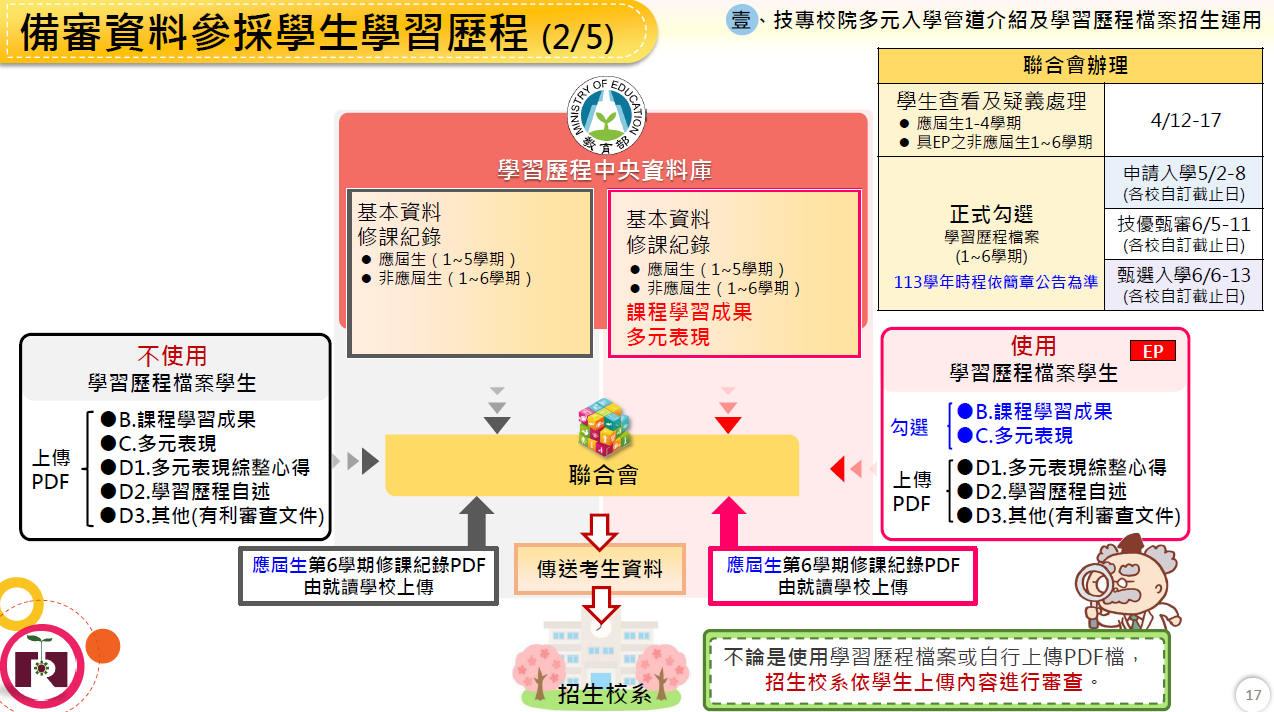 普科與職科操作演練
第1-4學期疑義處理
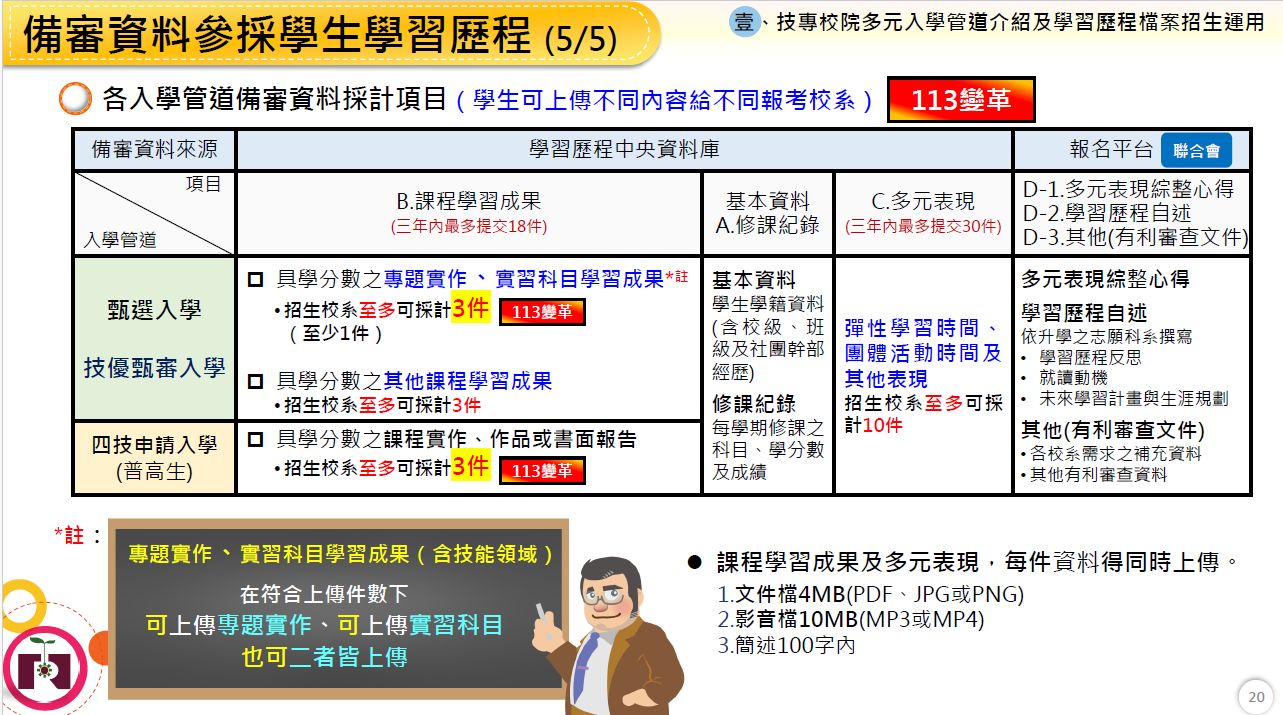 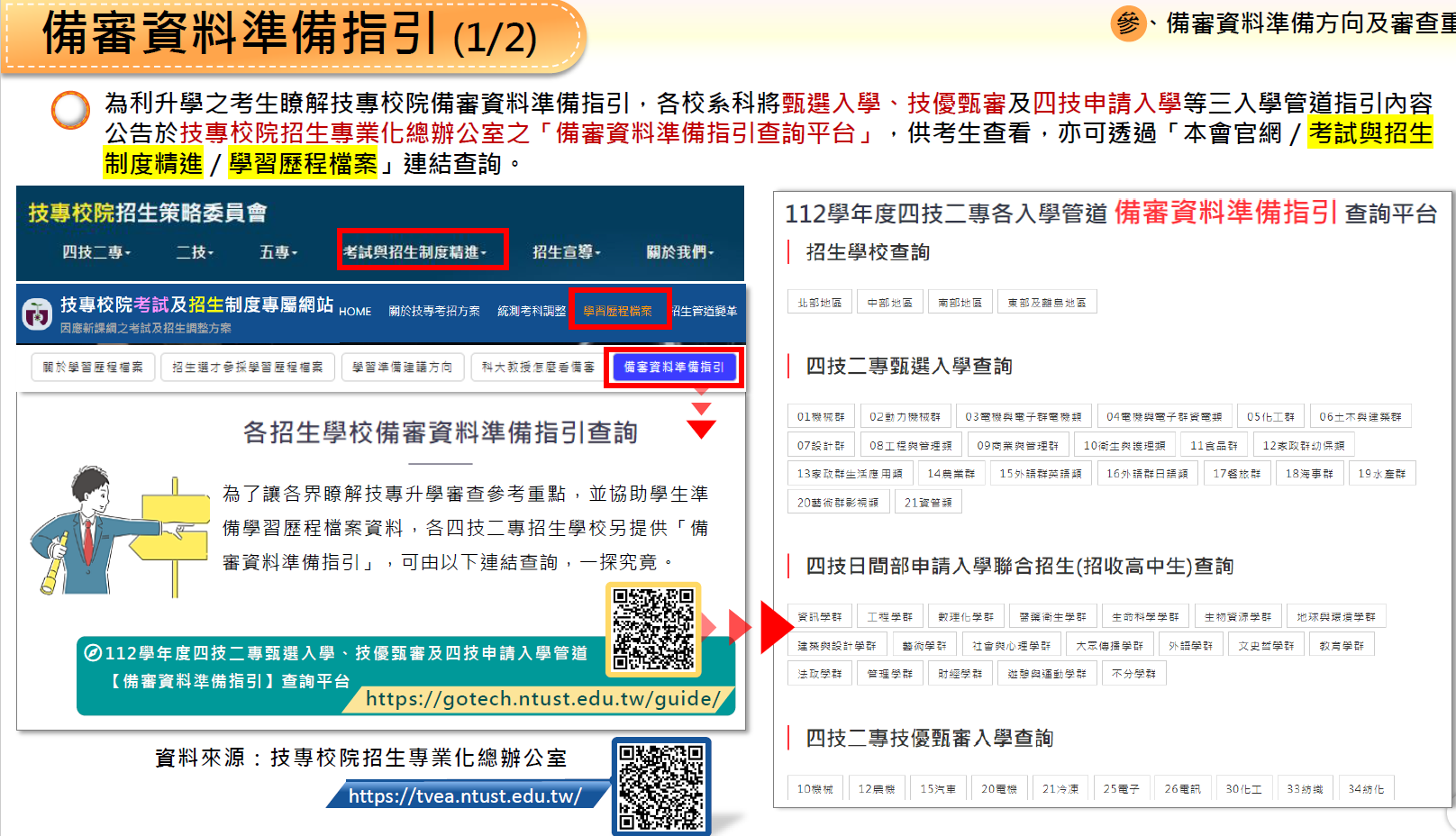 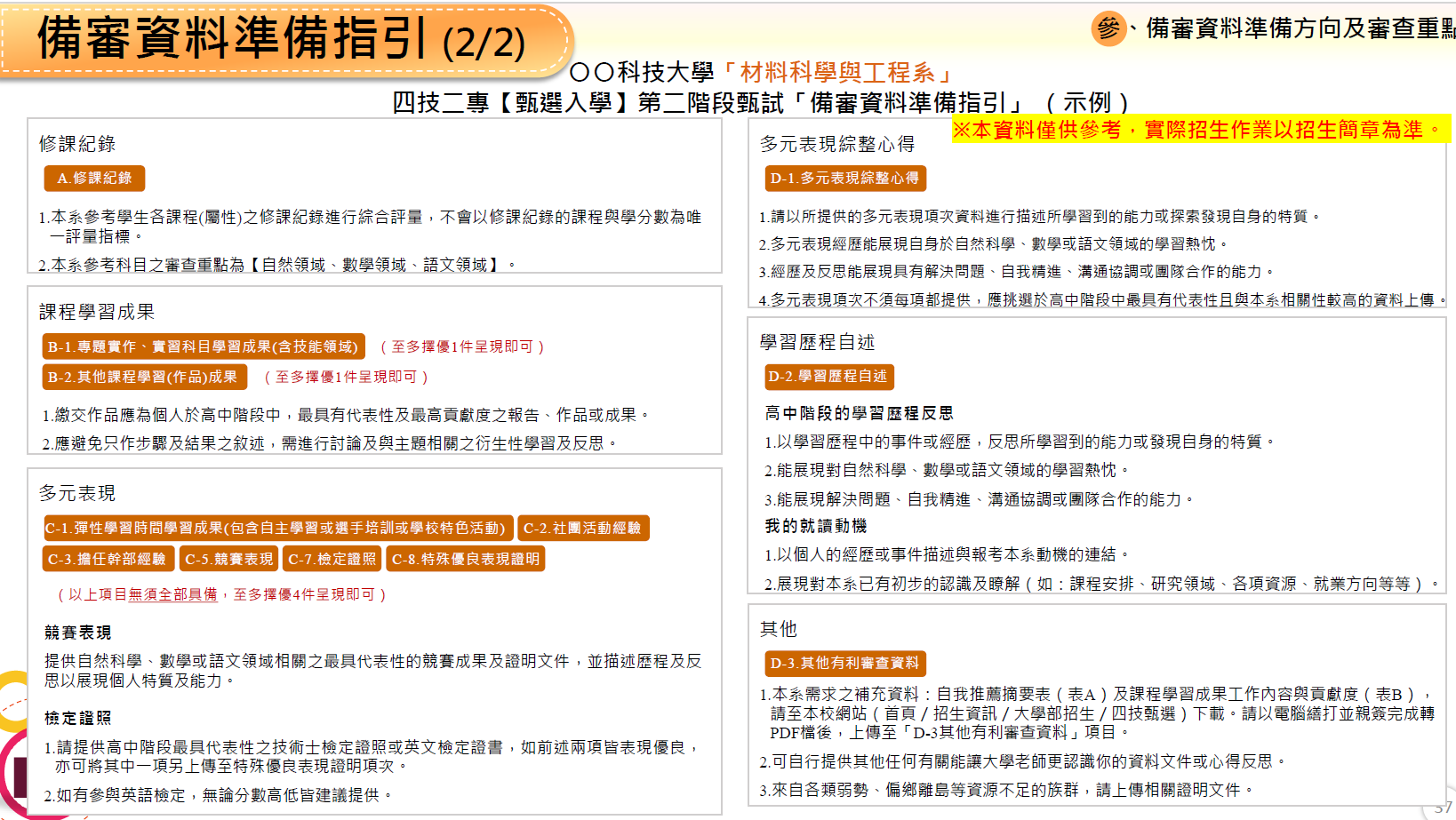 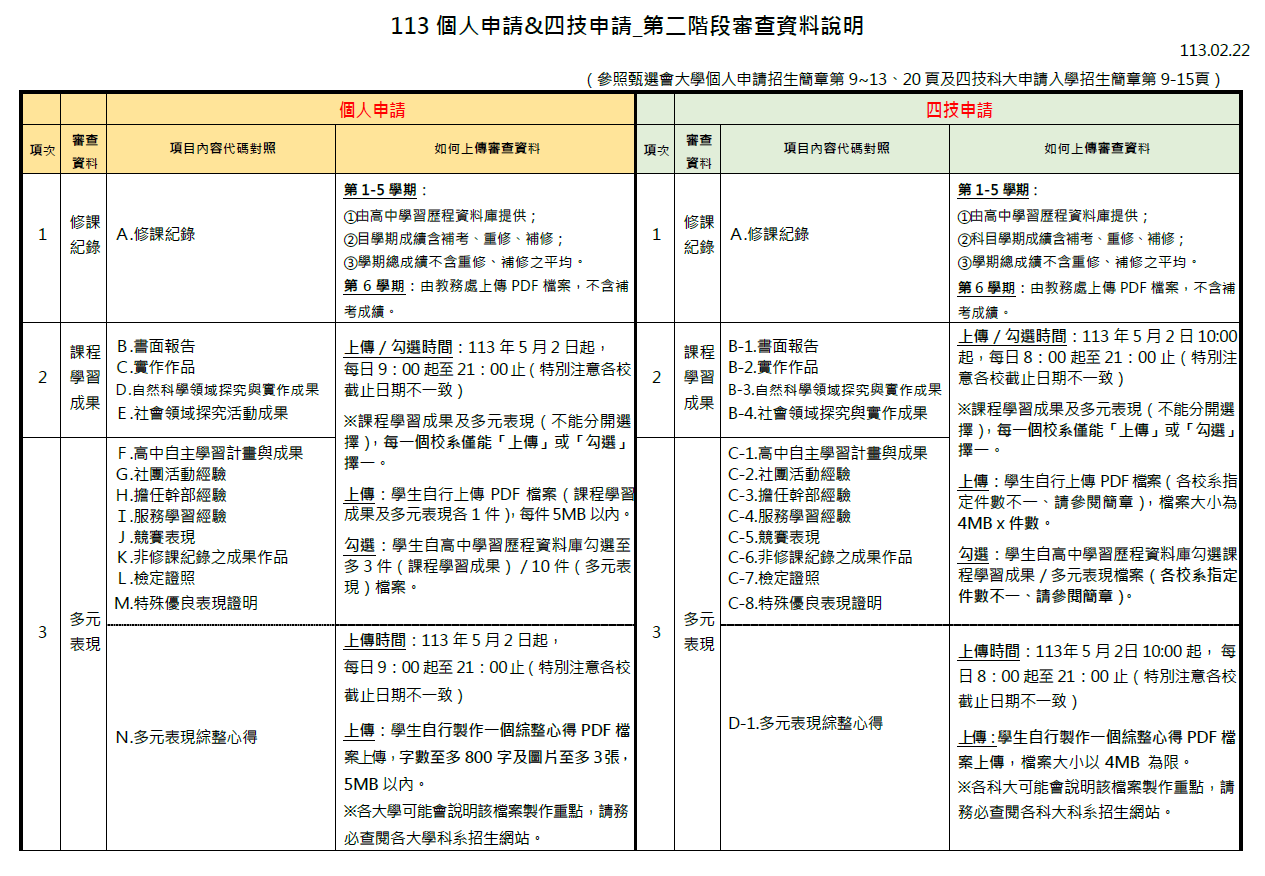 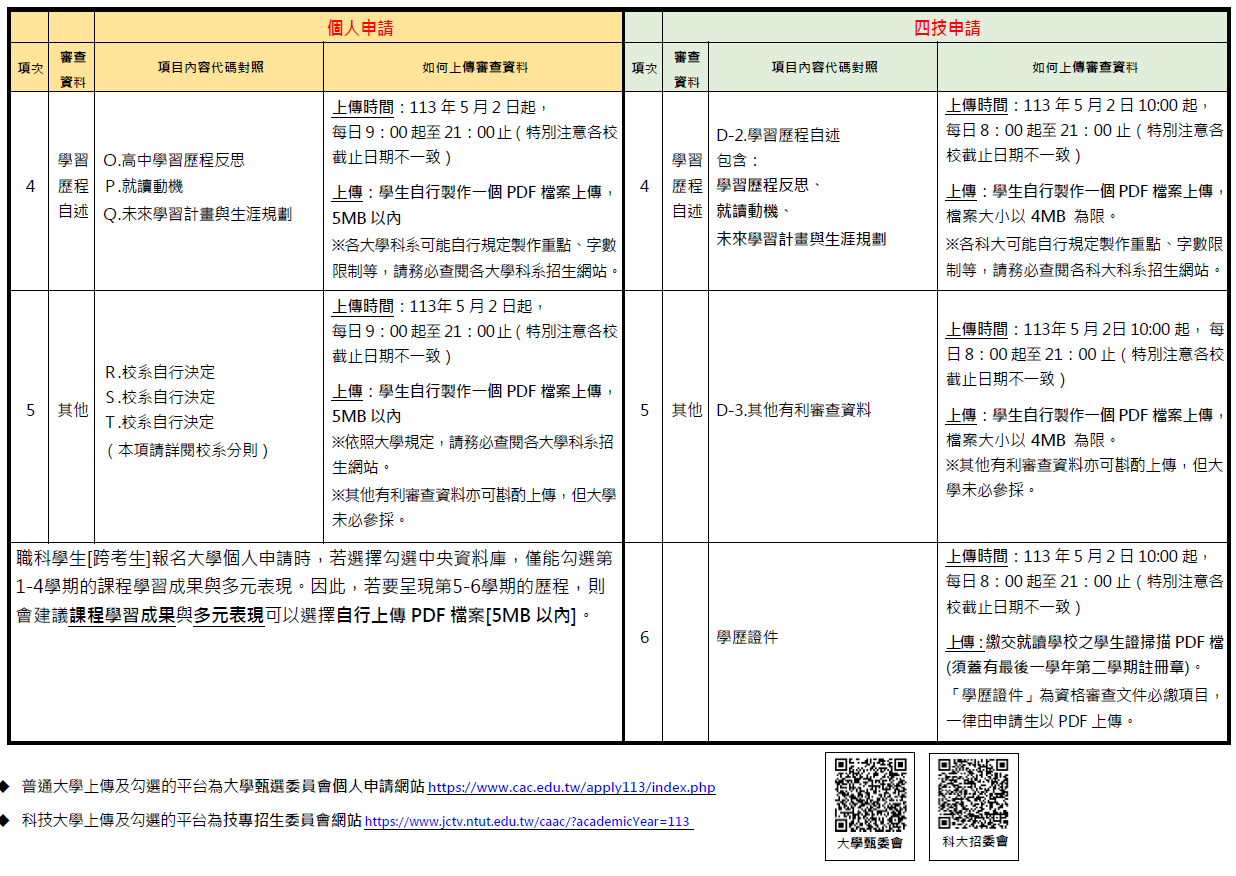 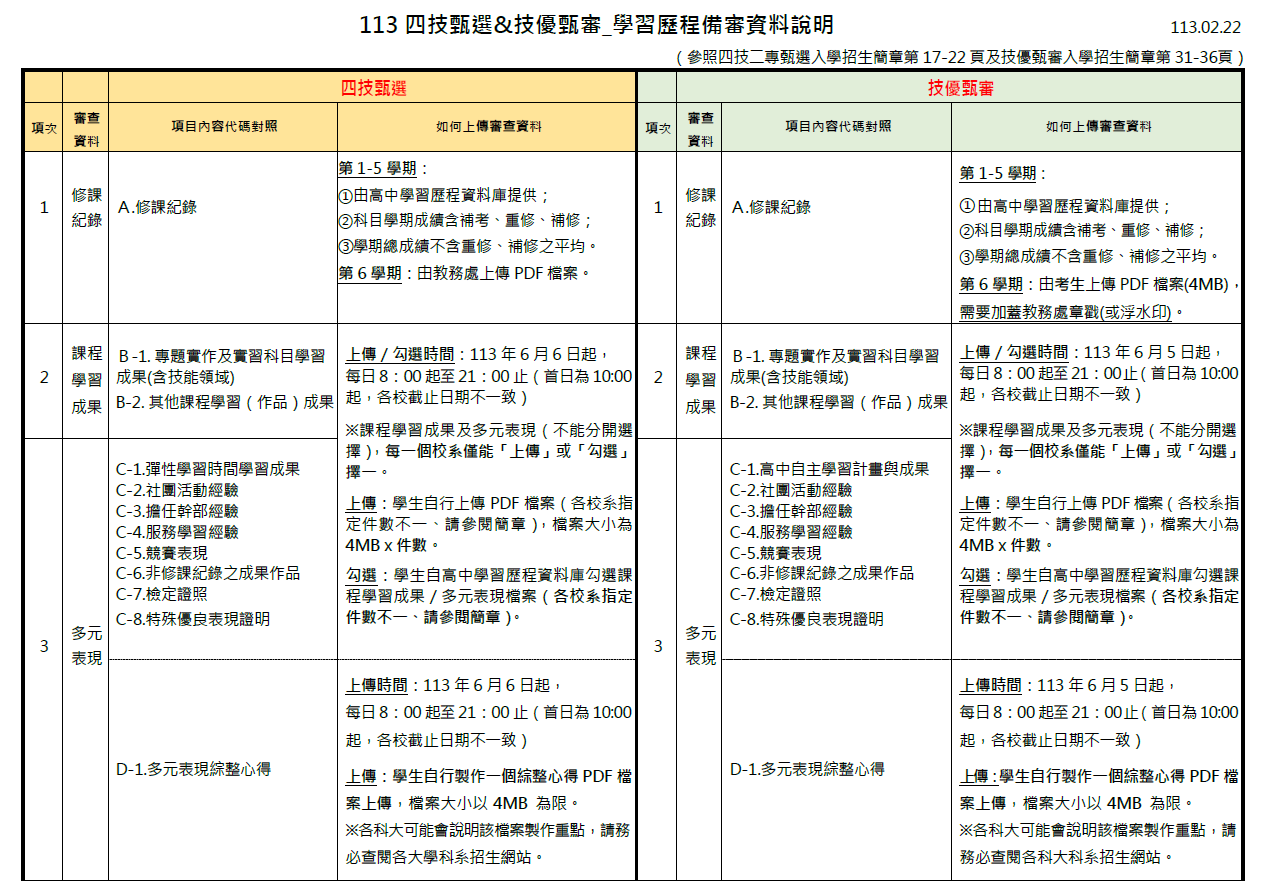 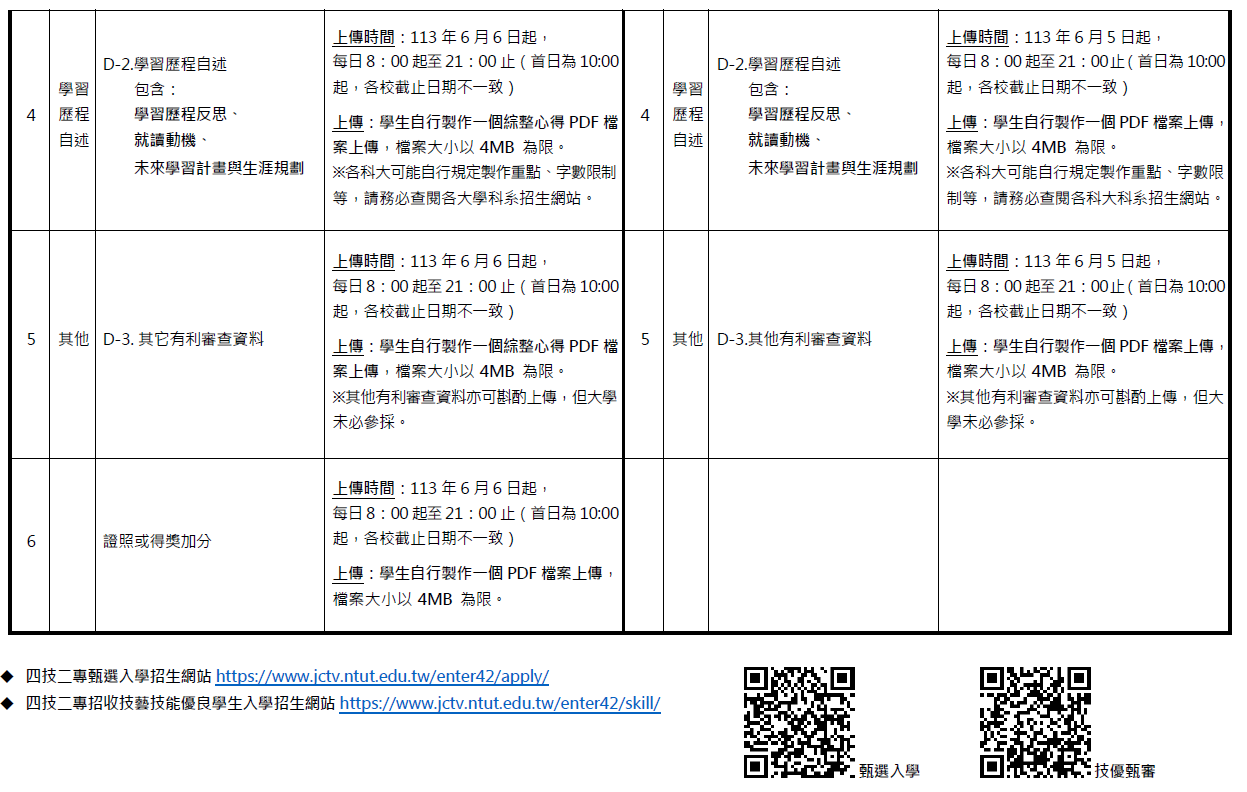 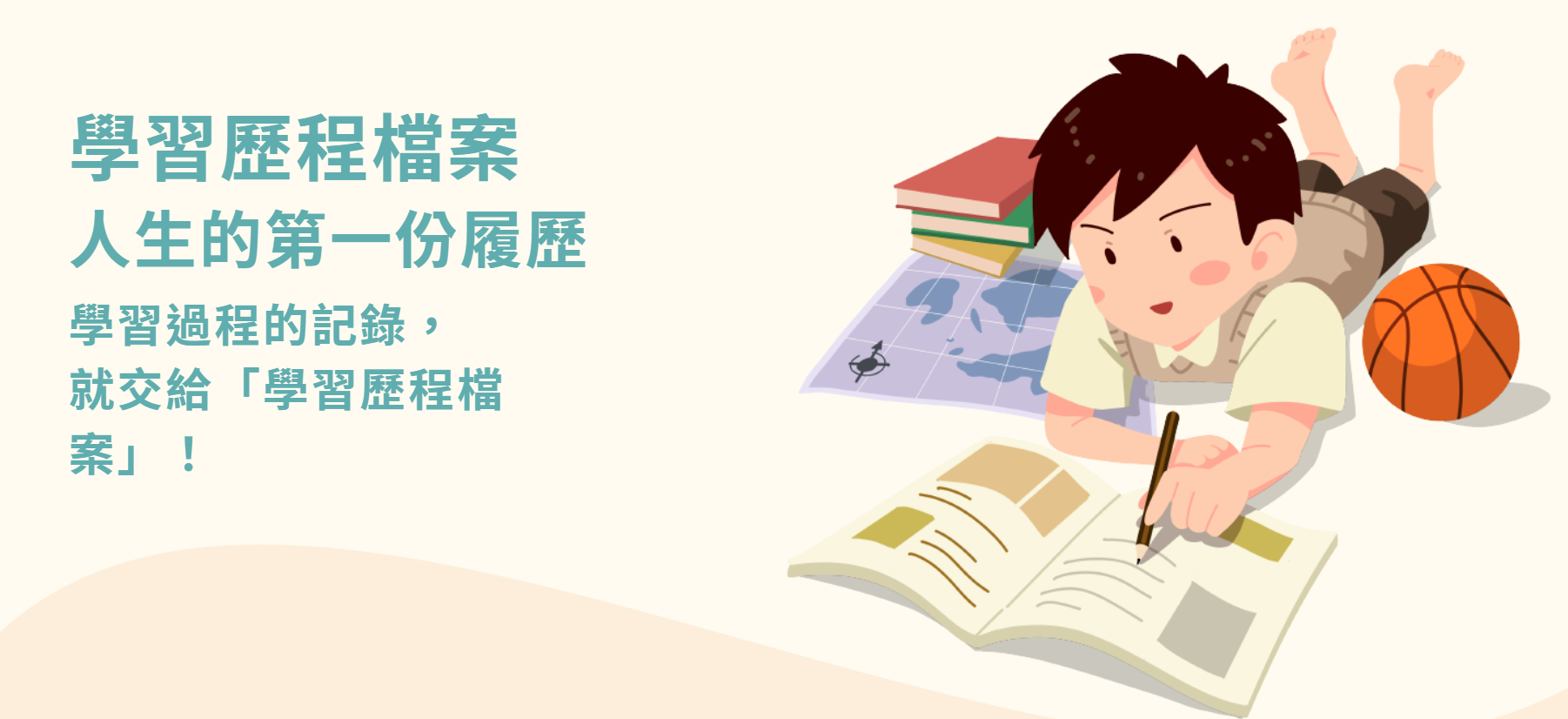 曙光師伴生共學！共創！同成長！